HALLOWEEN-THEMED
HALLOWEEN-THEMED
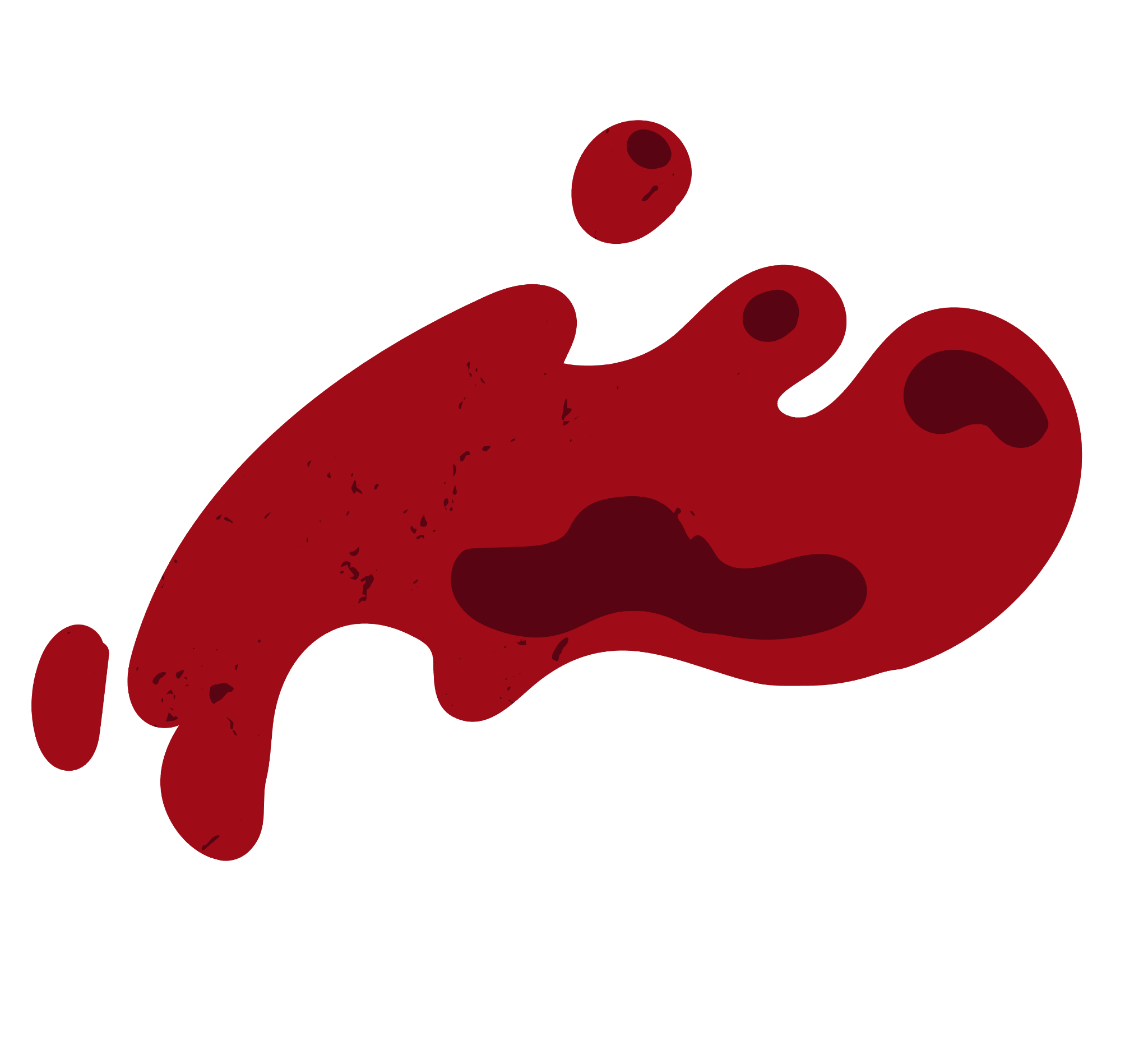 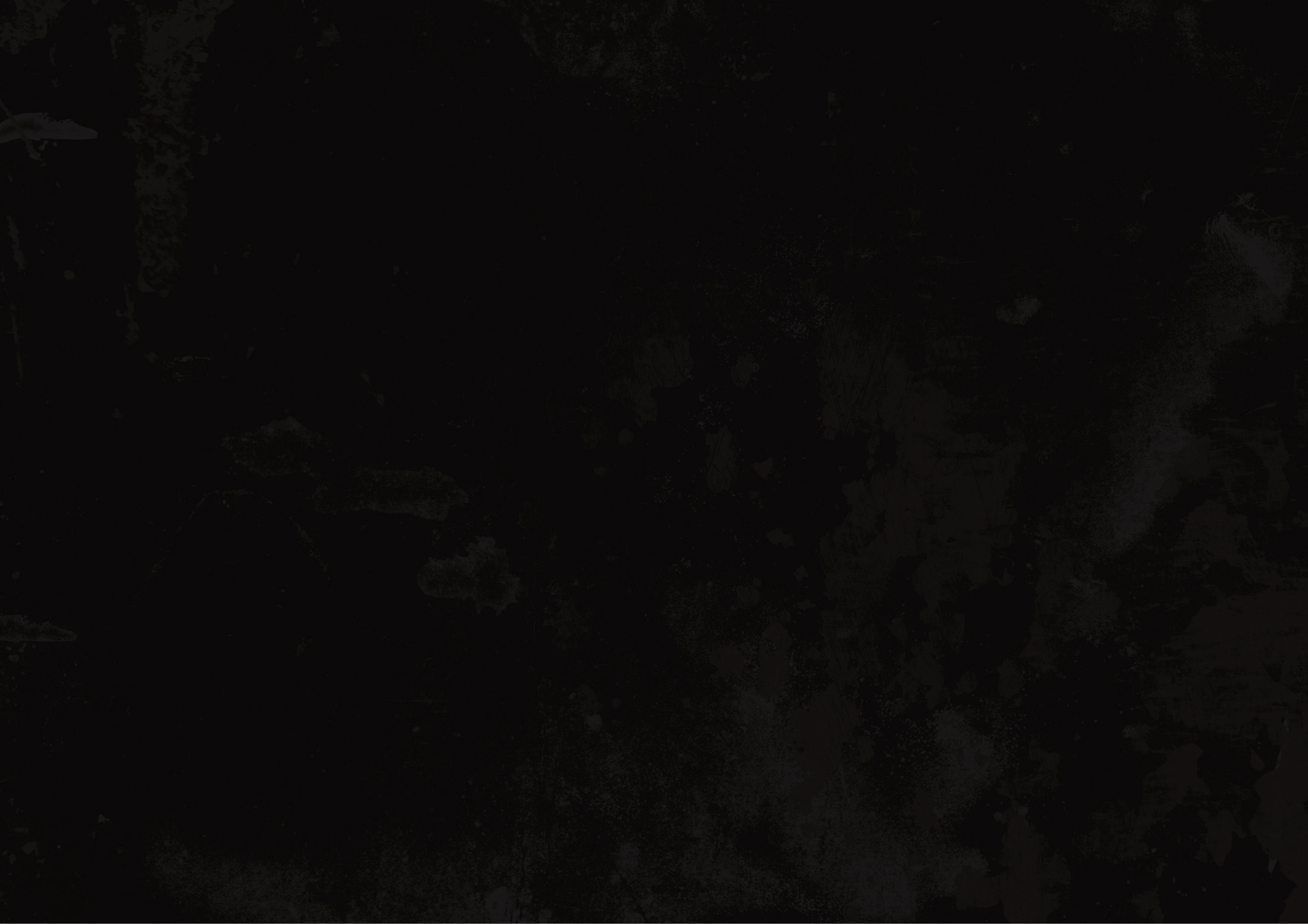 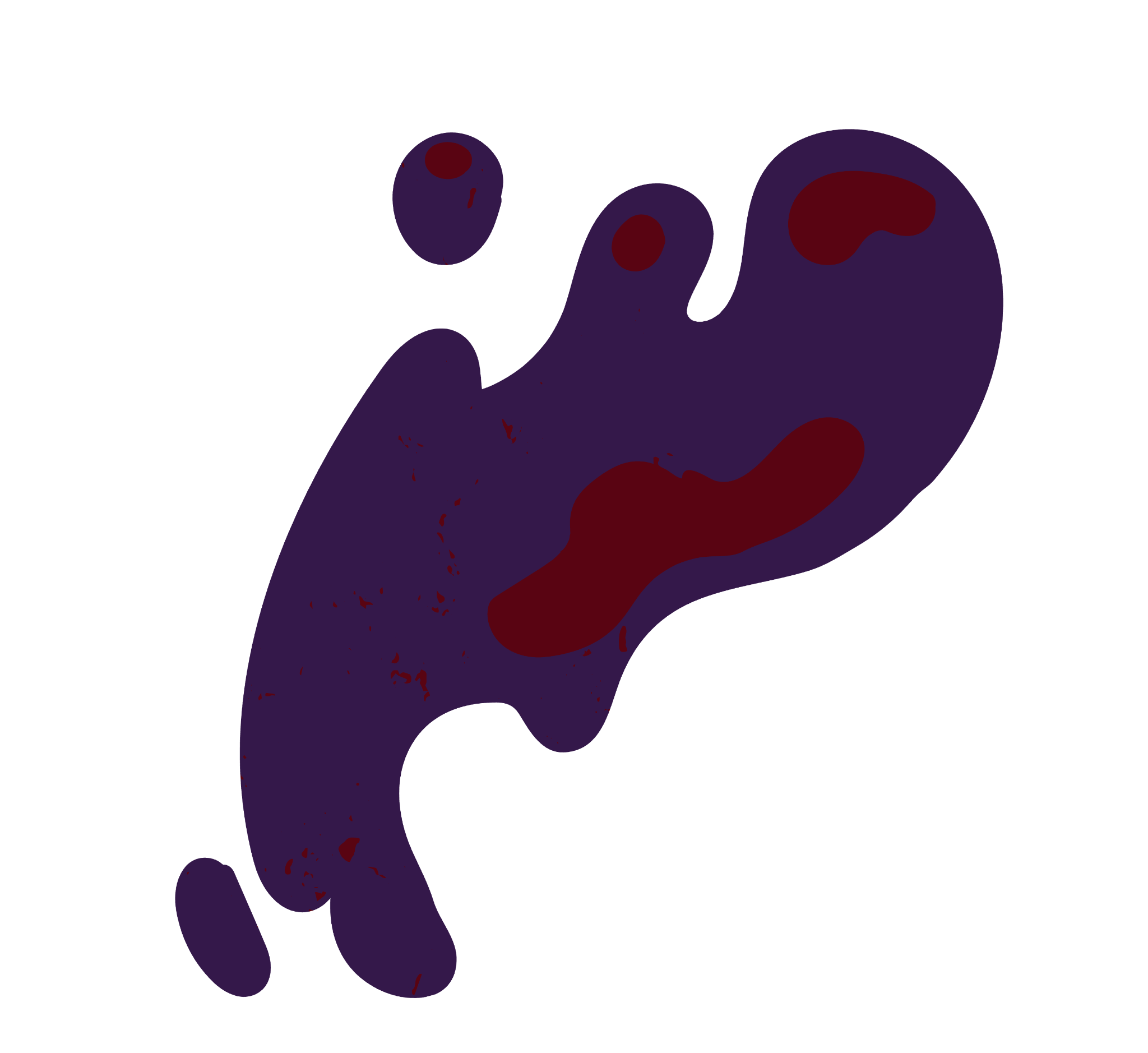 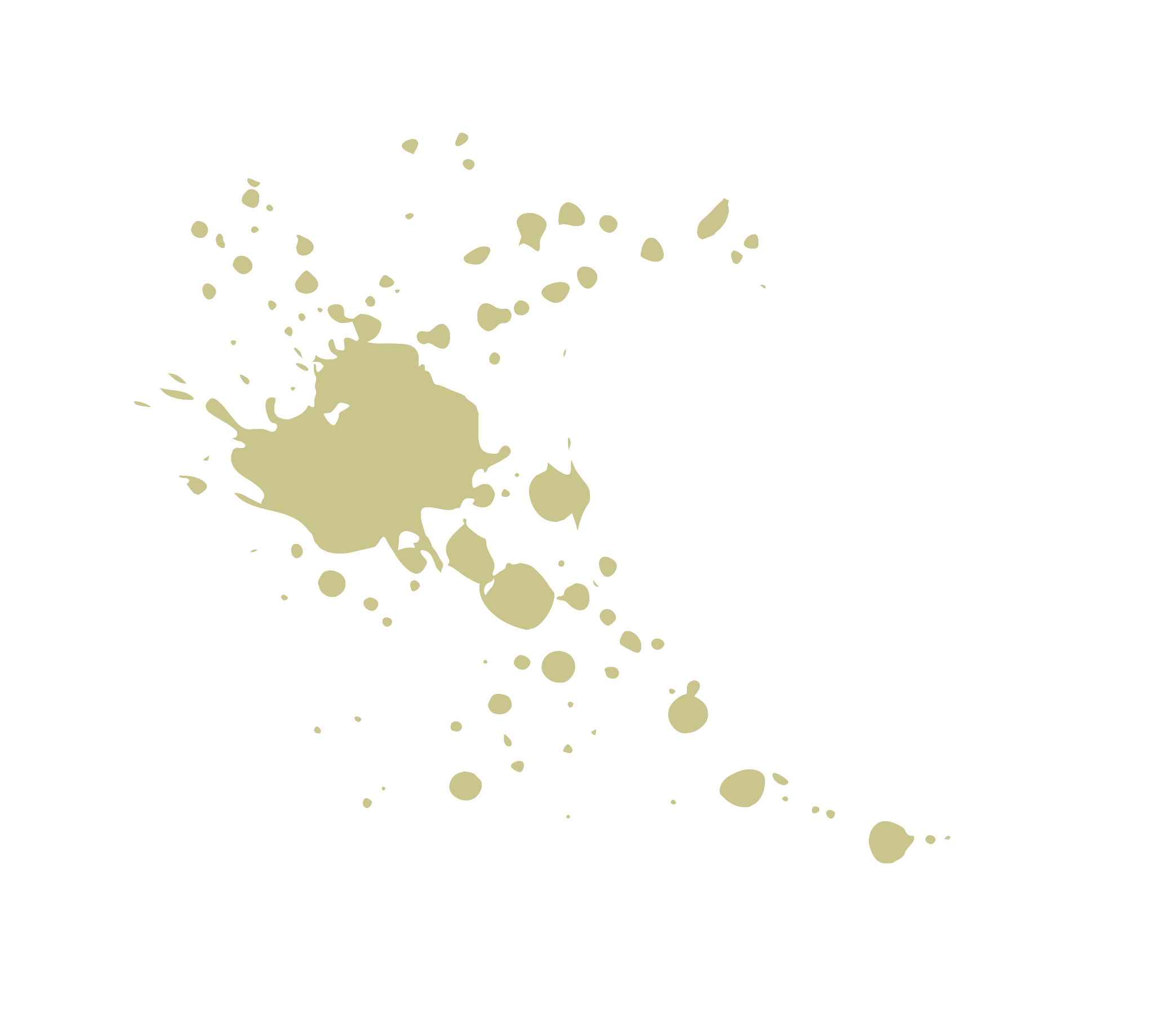 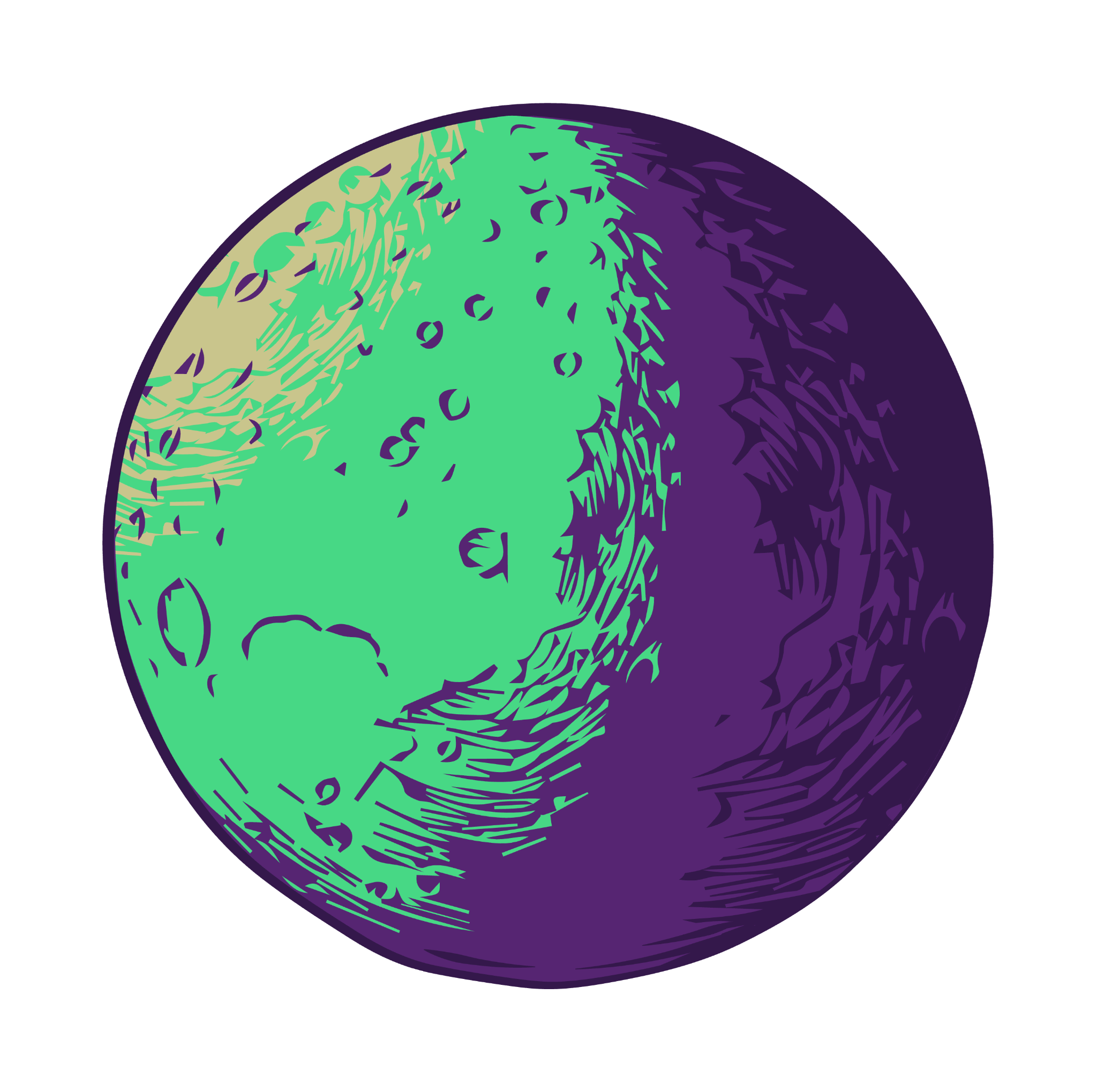 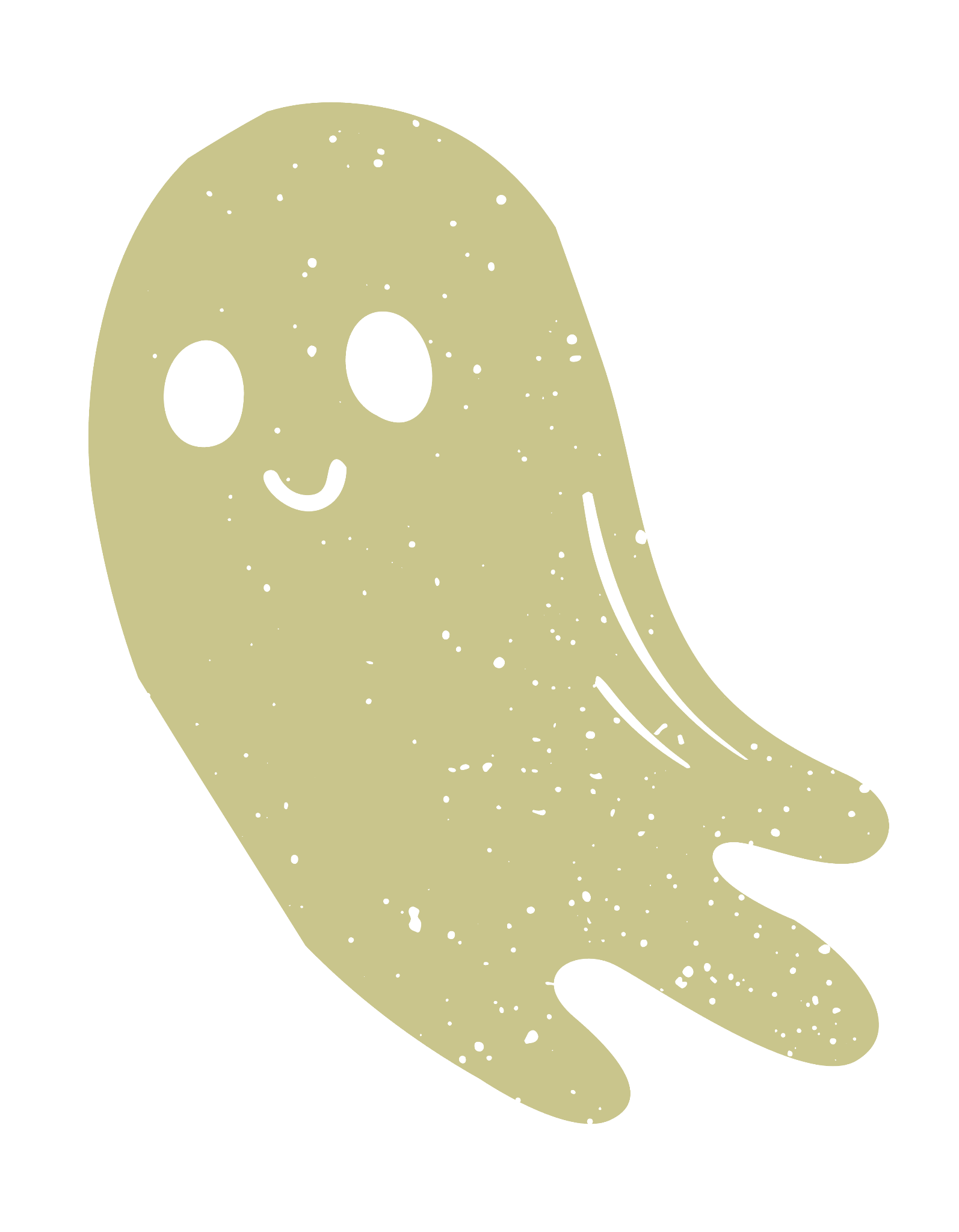 BEST IN COSTUME
Certificates
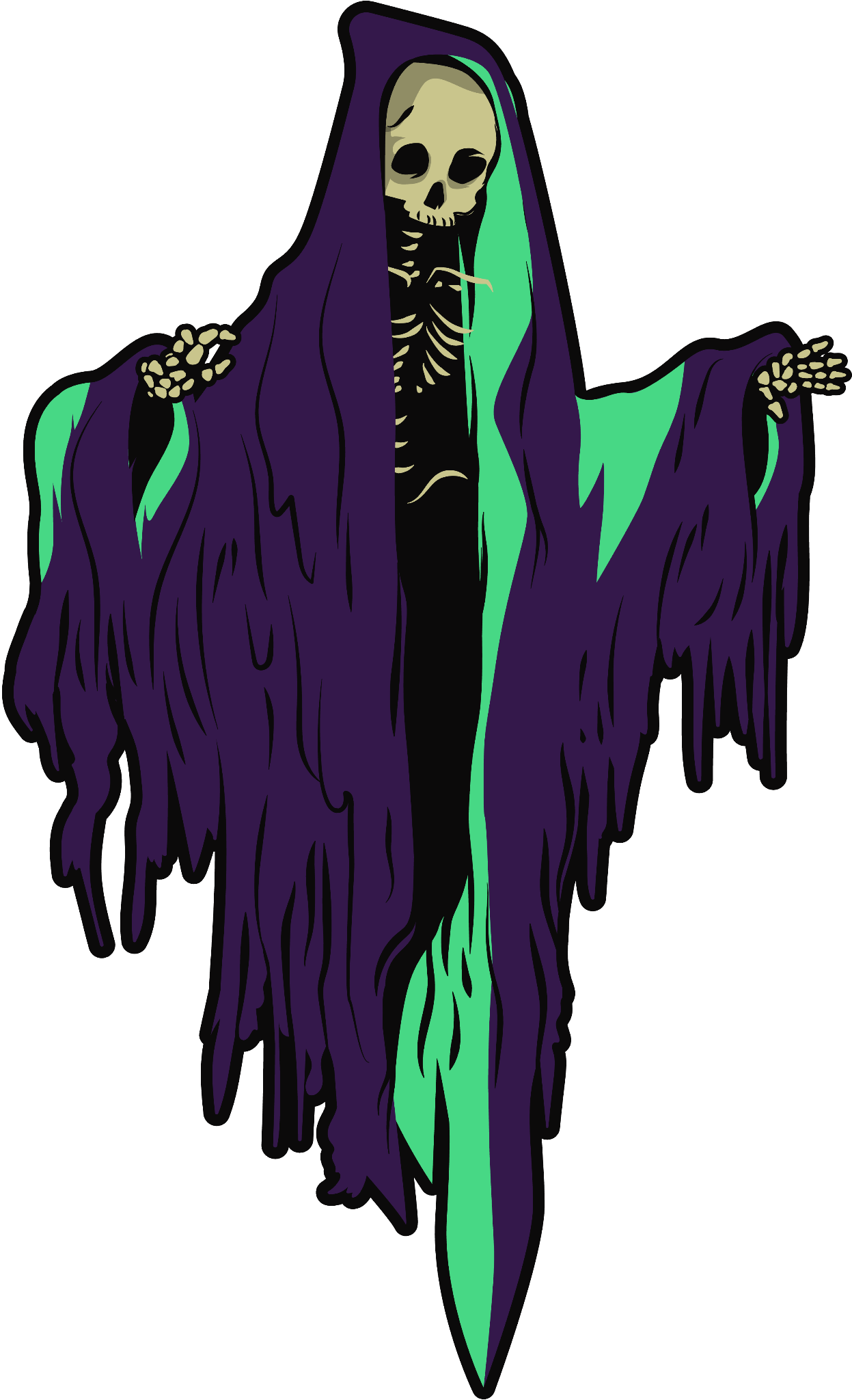 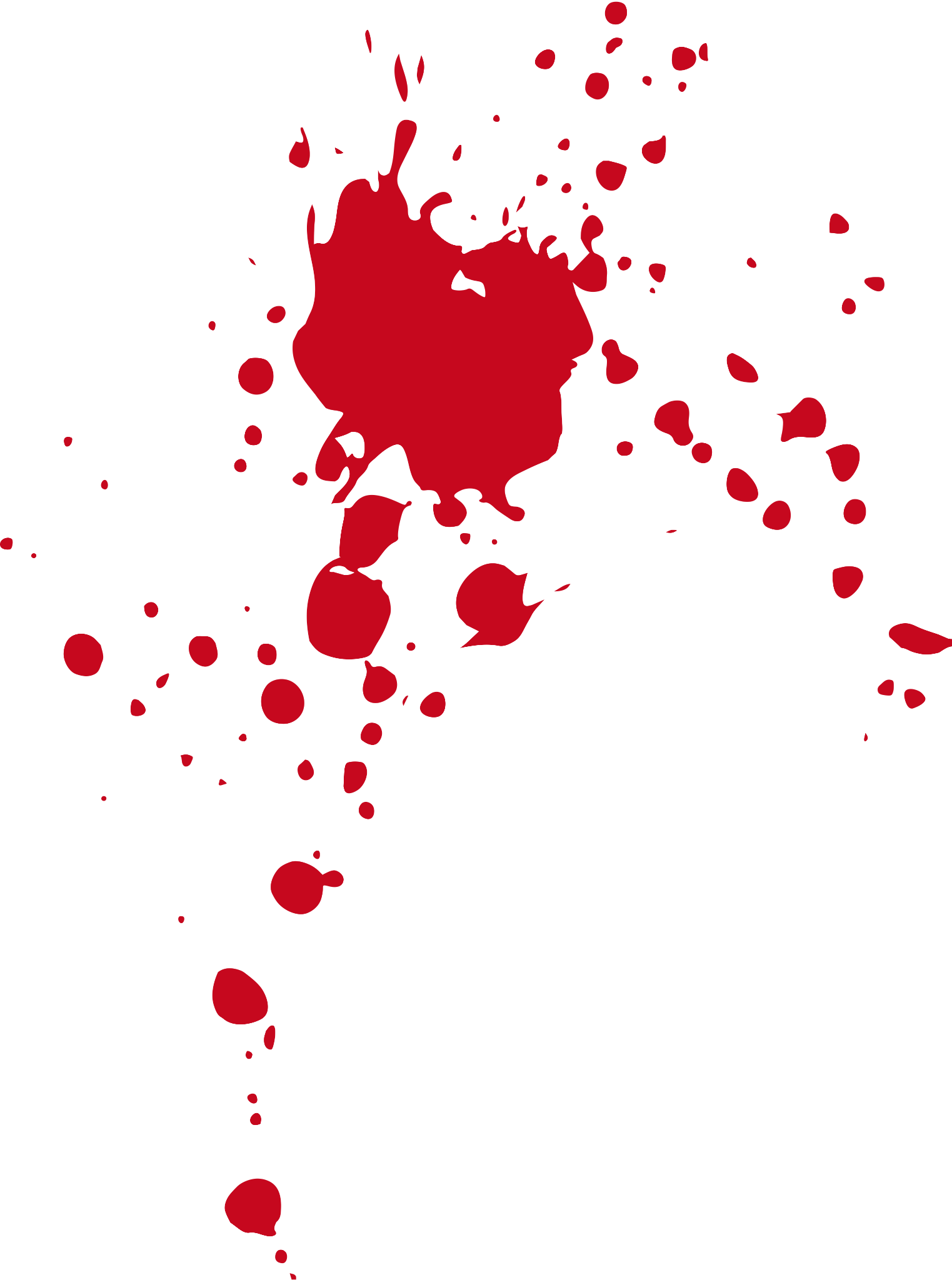 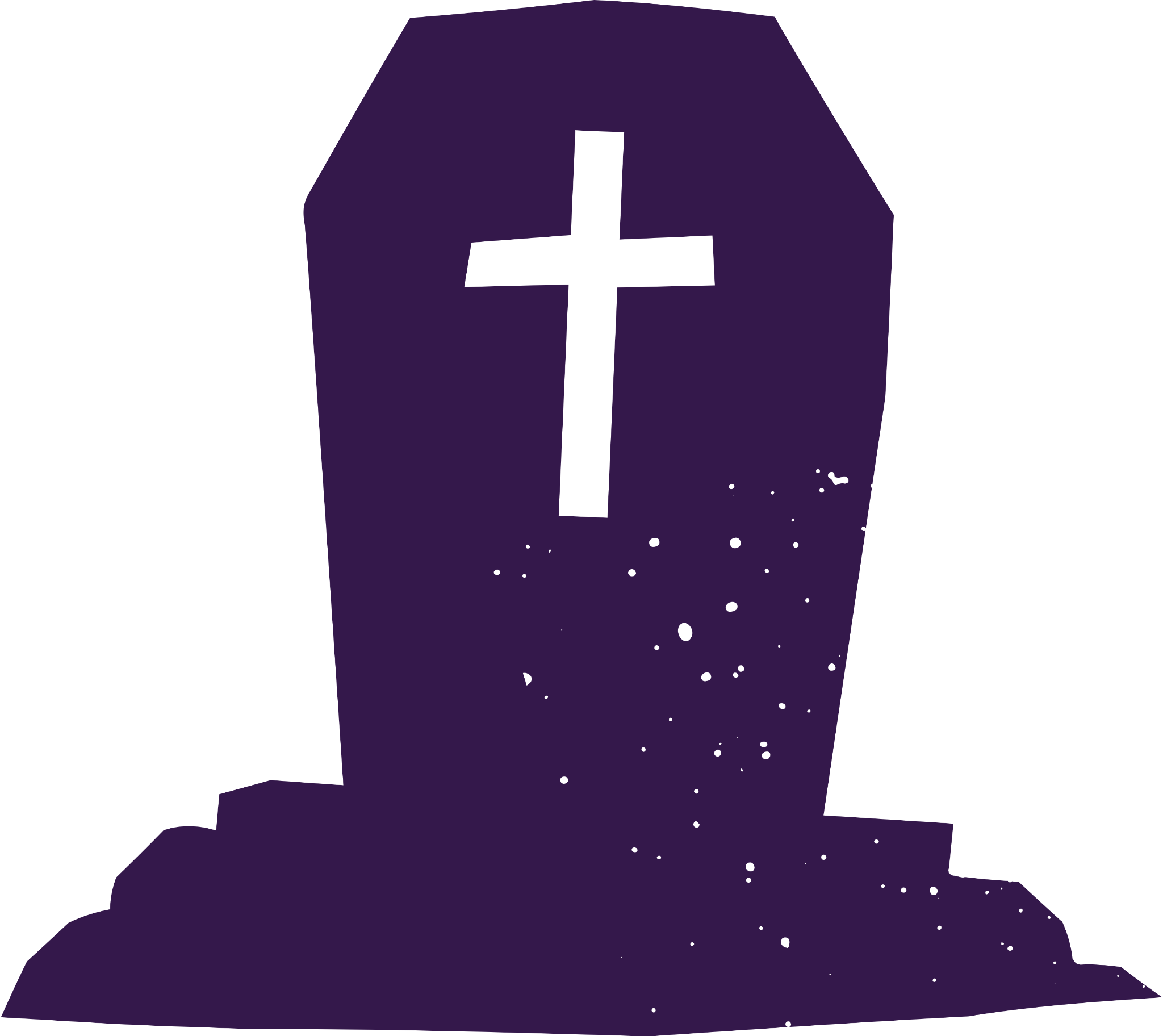 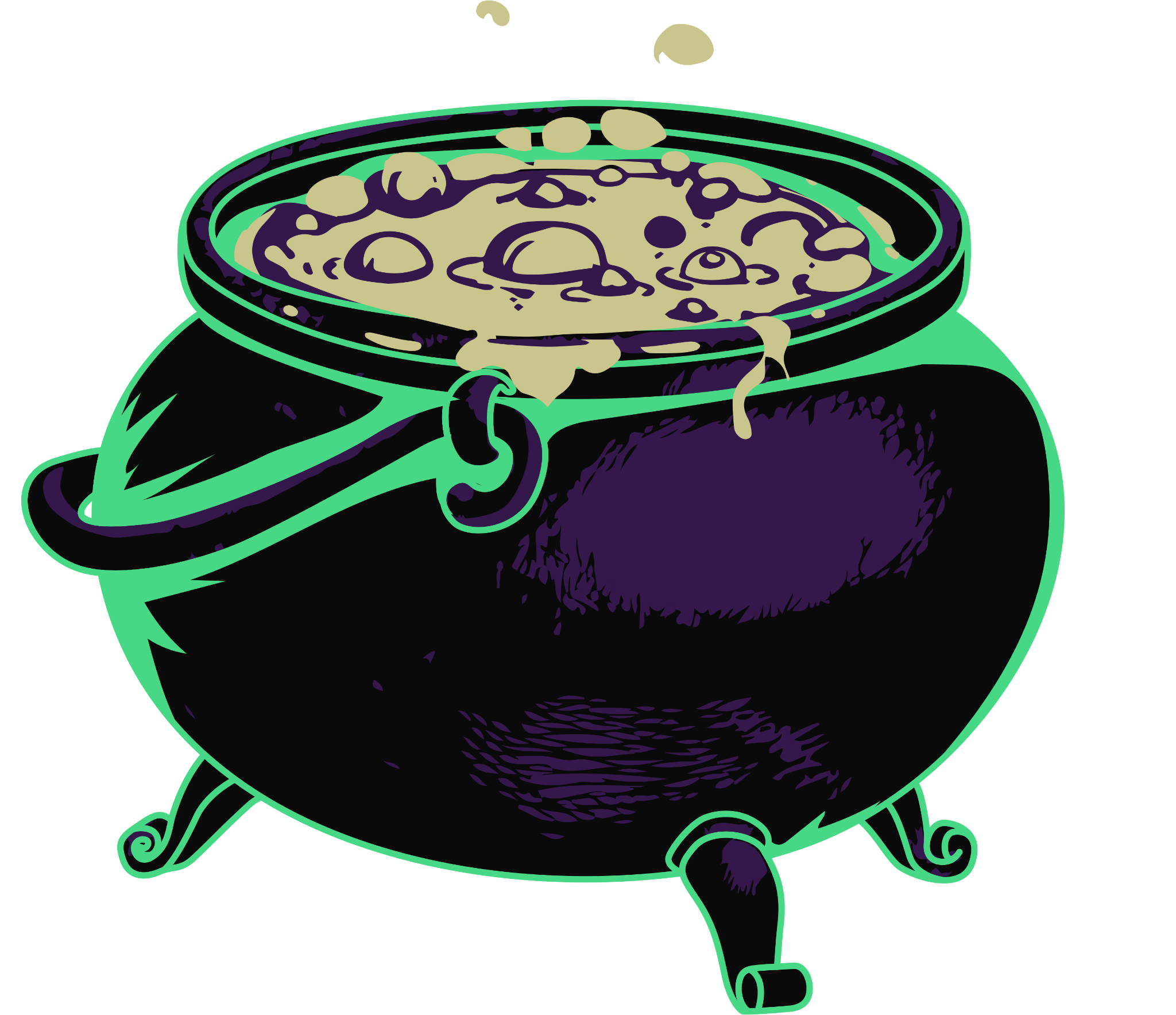 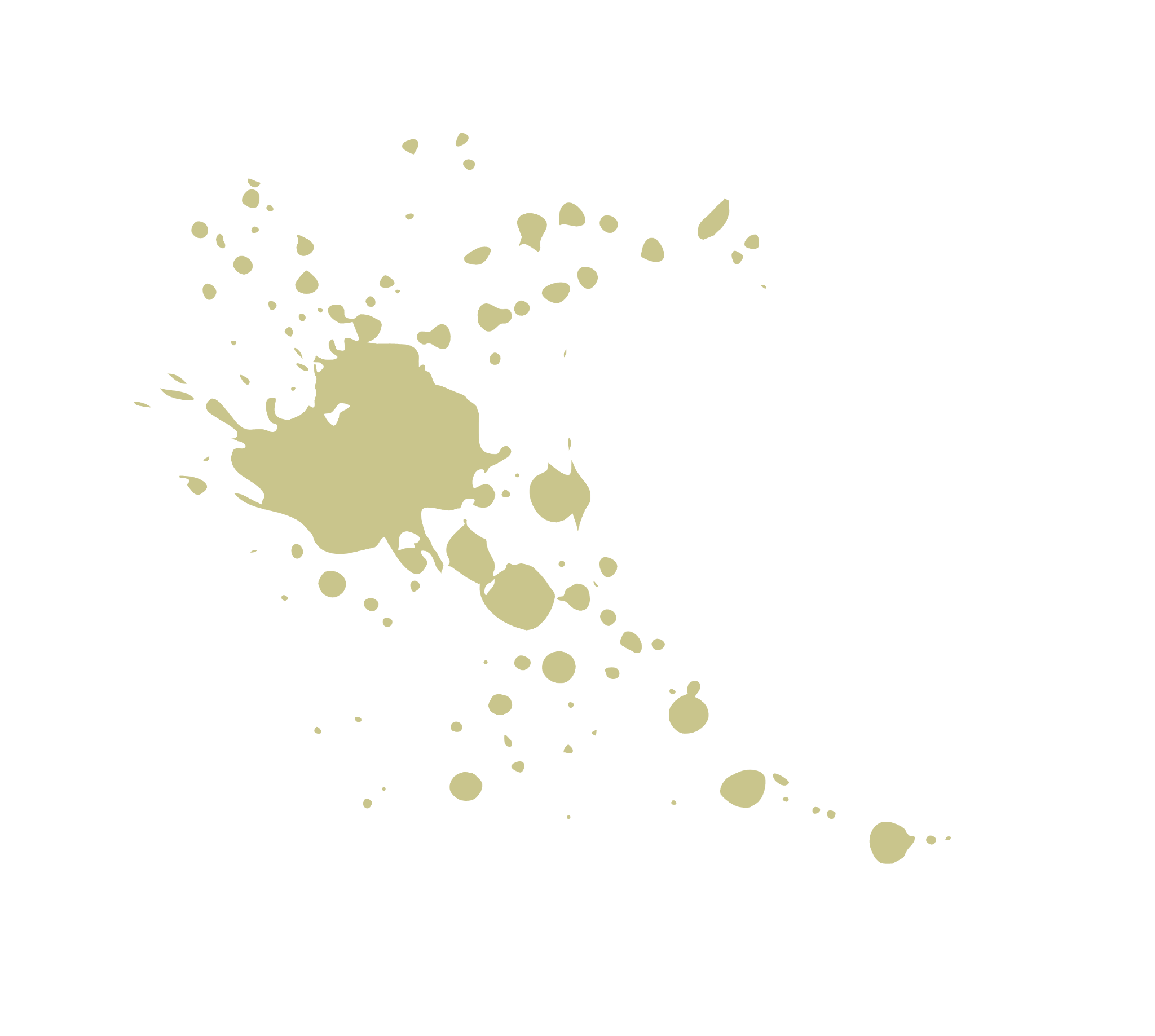 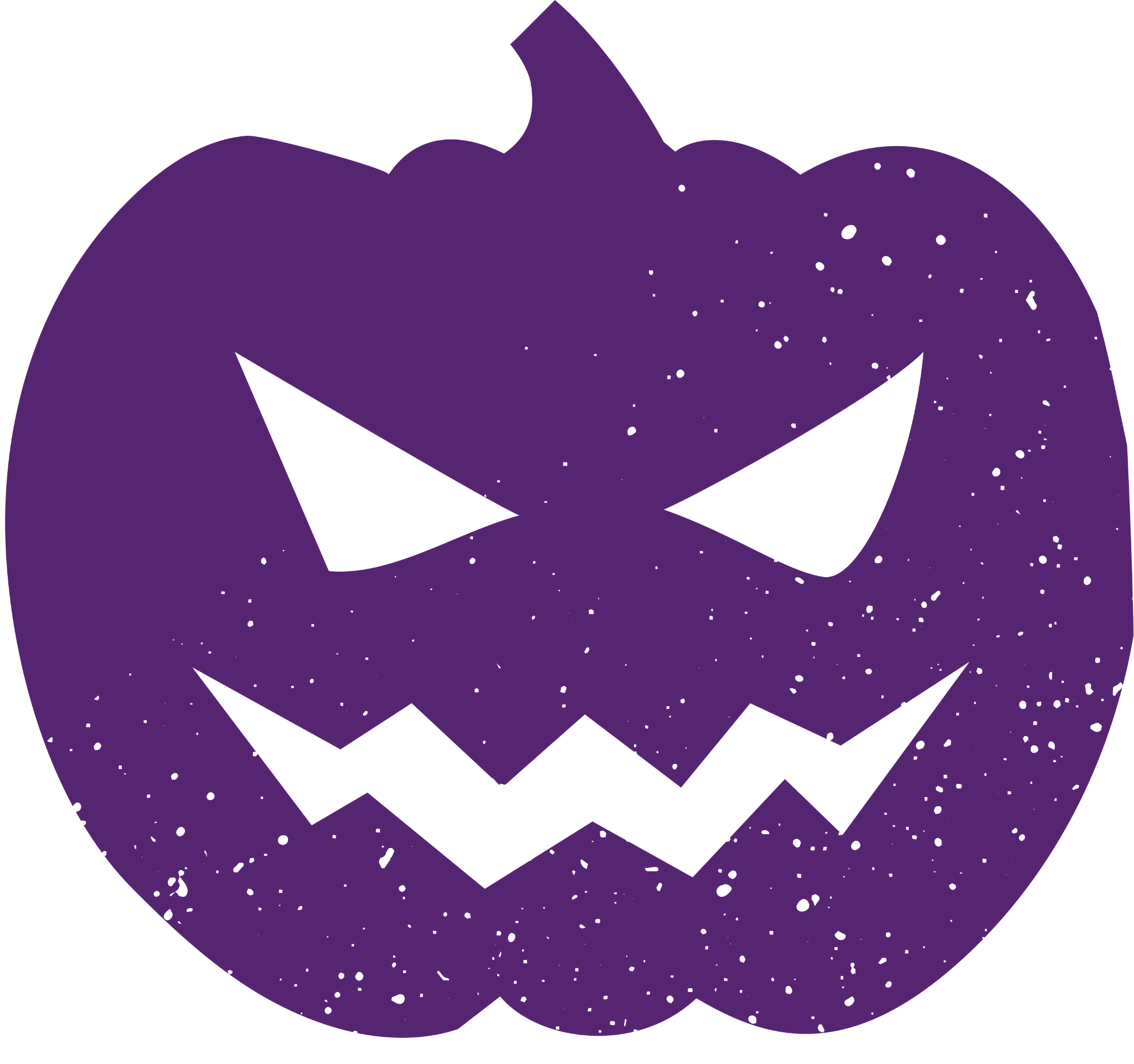 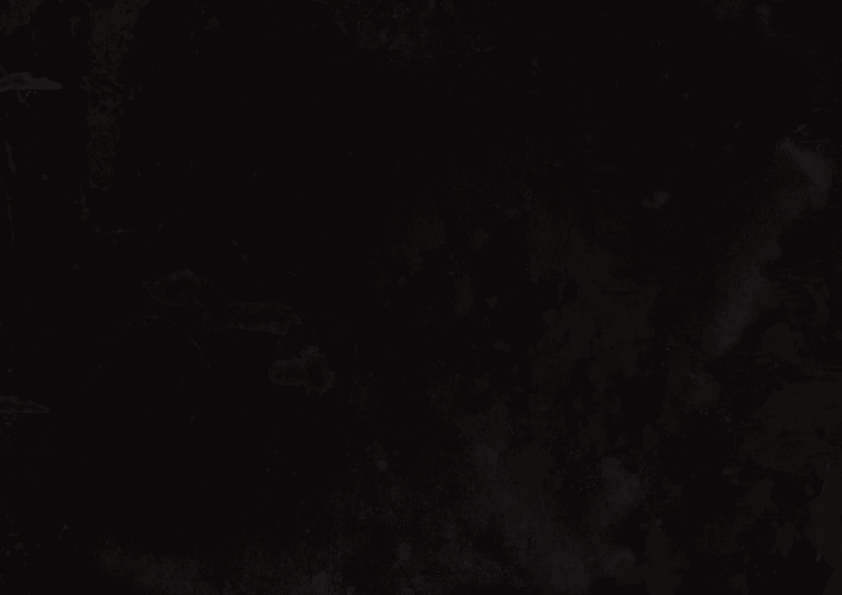 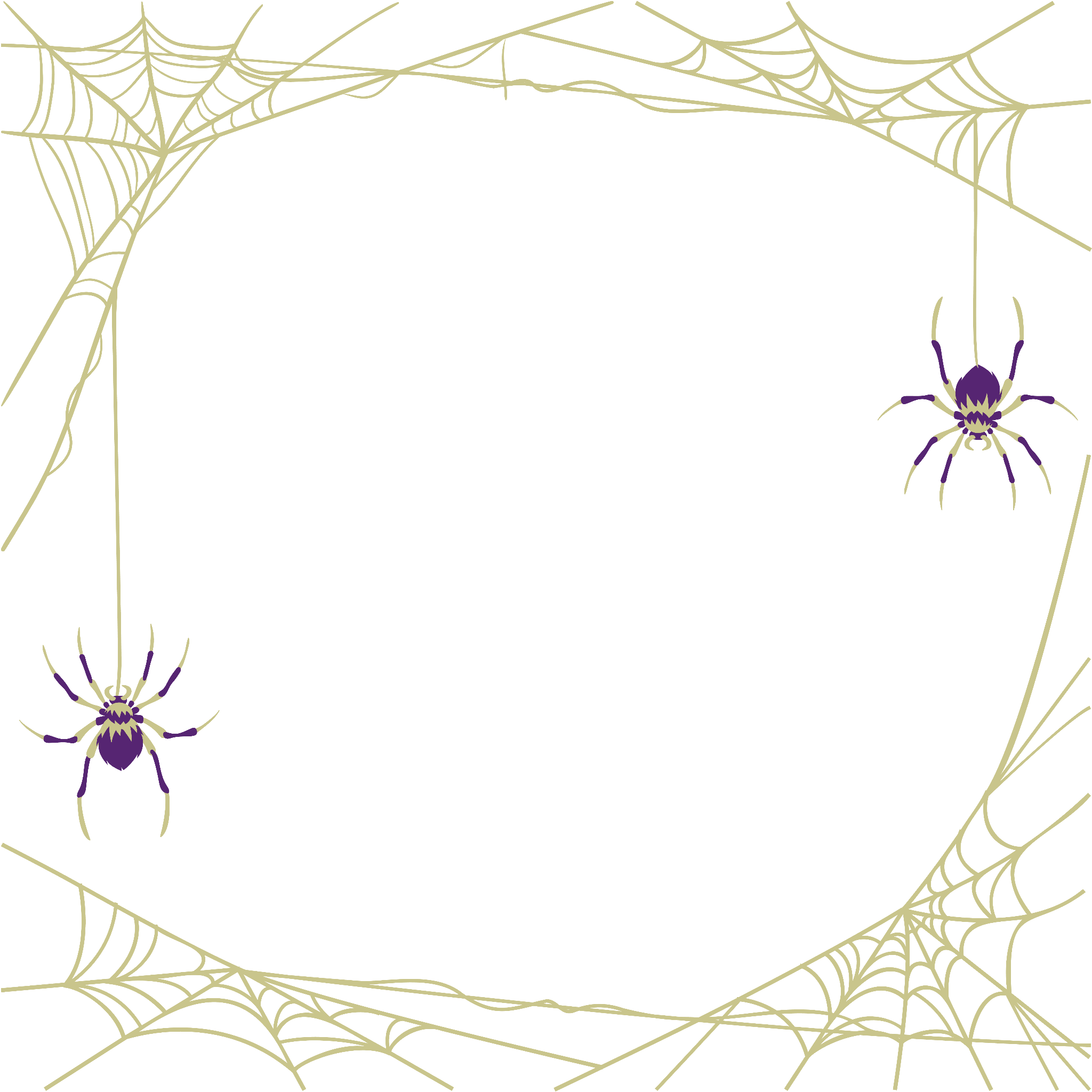 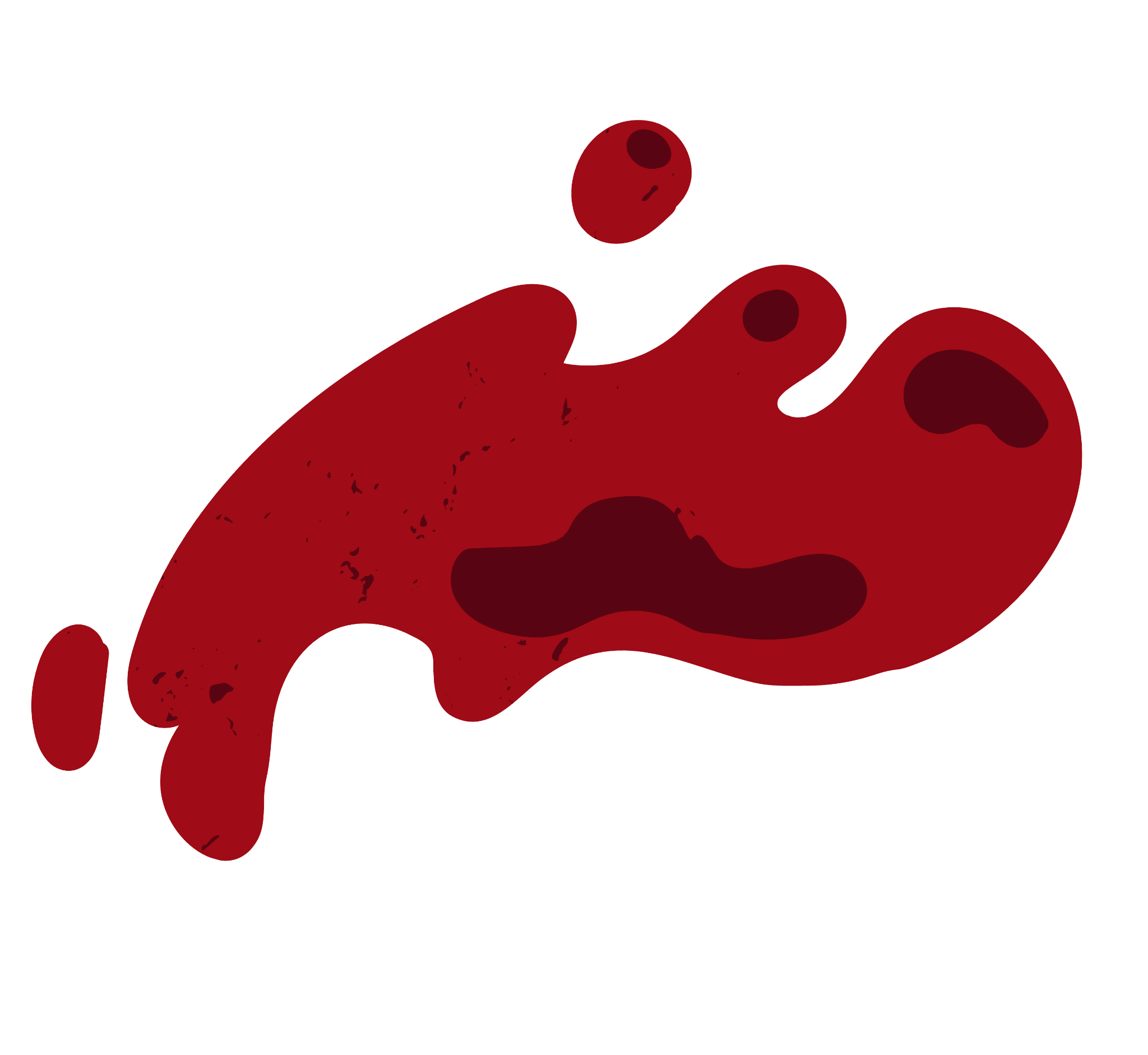 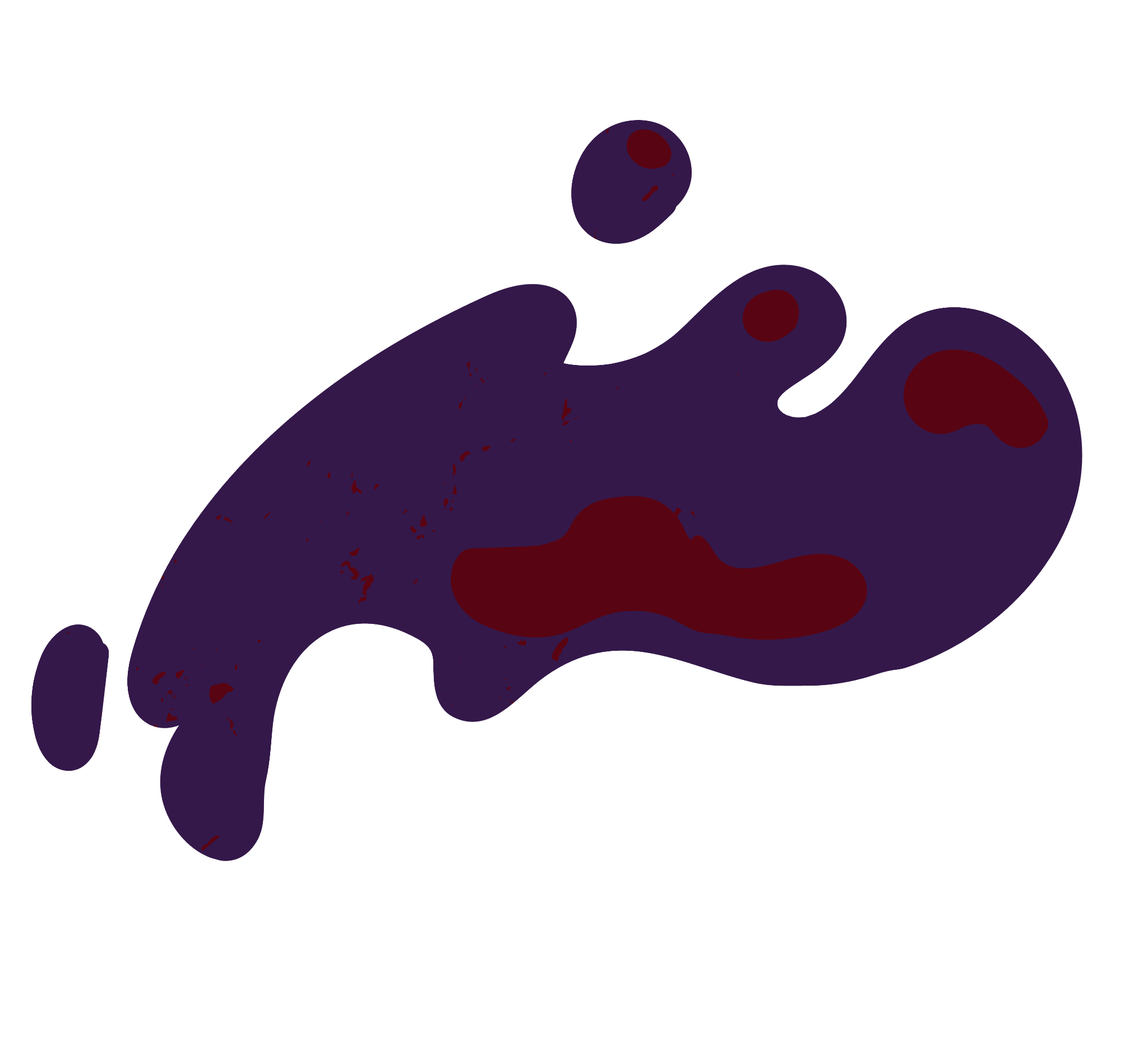 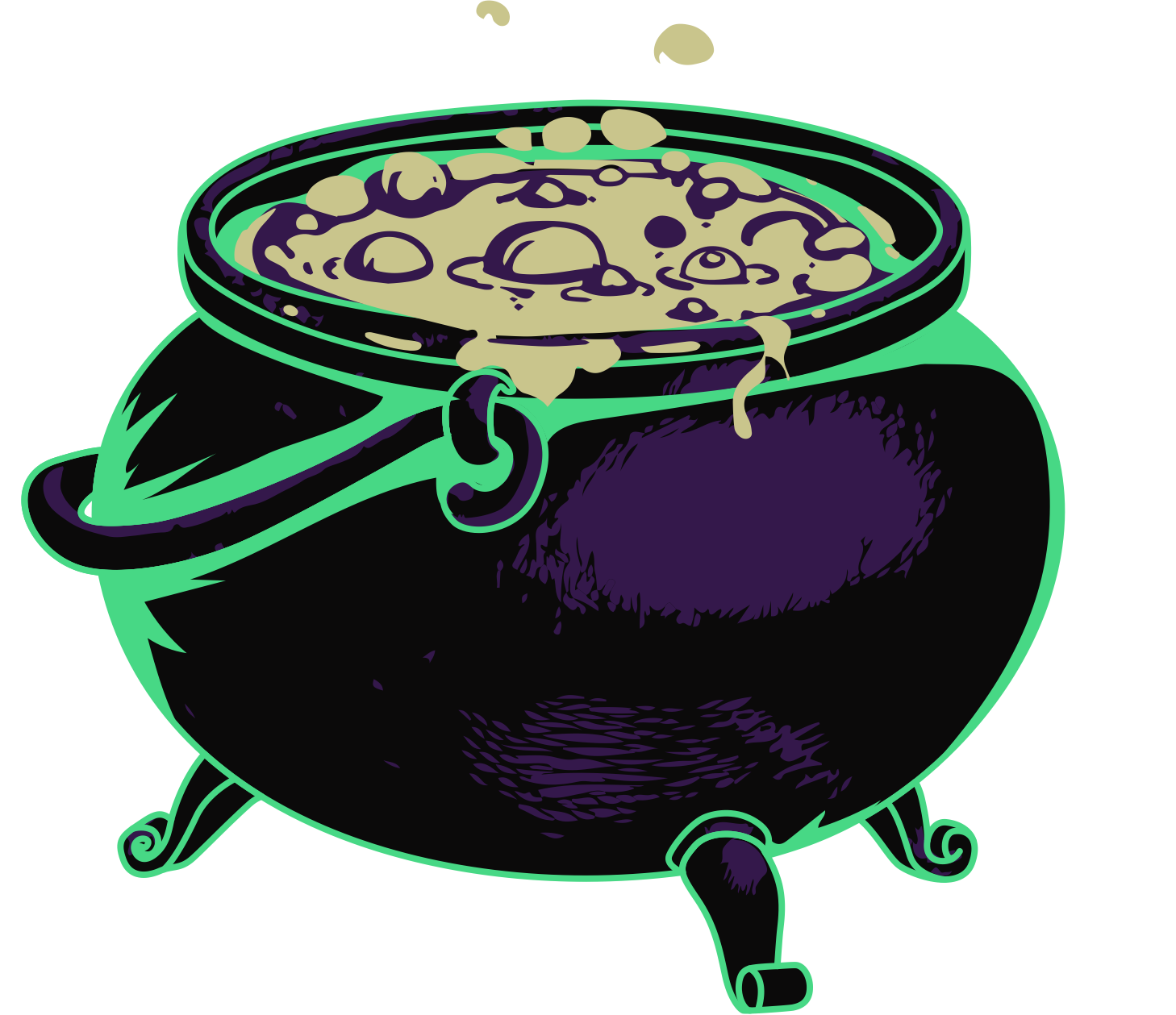 SPOOKIEST COSTUME
is awarded to
Dean Winchester
in recognition of their spooktacular drip at the Happy Haunting Party
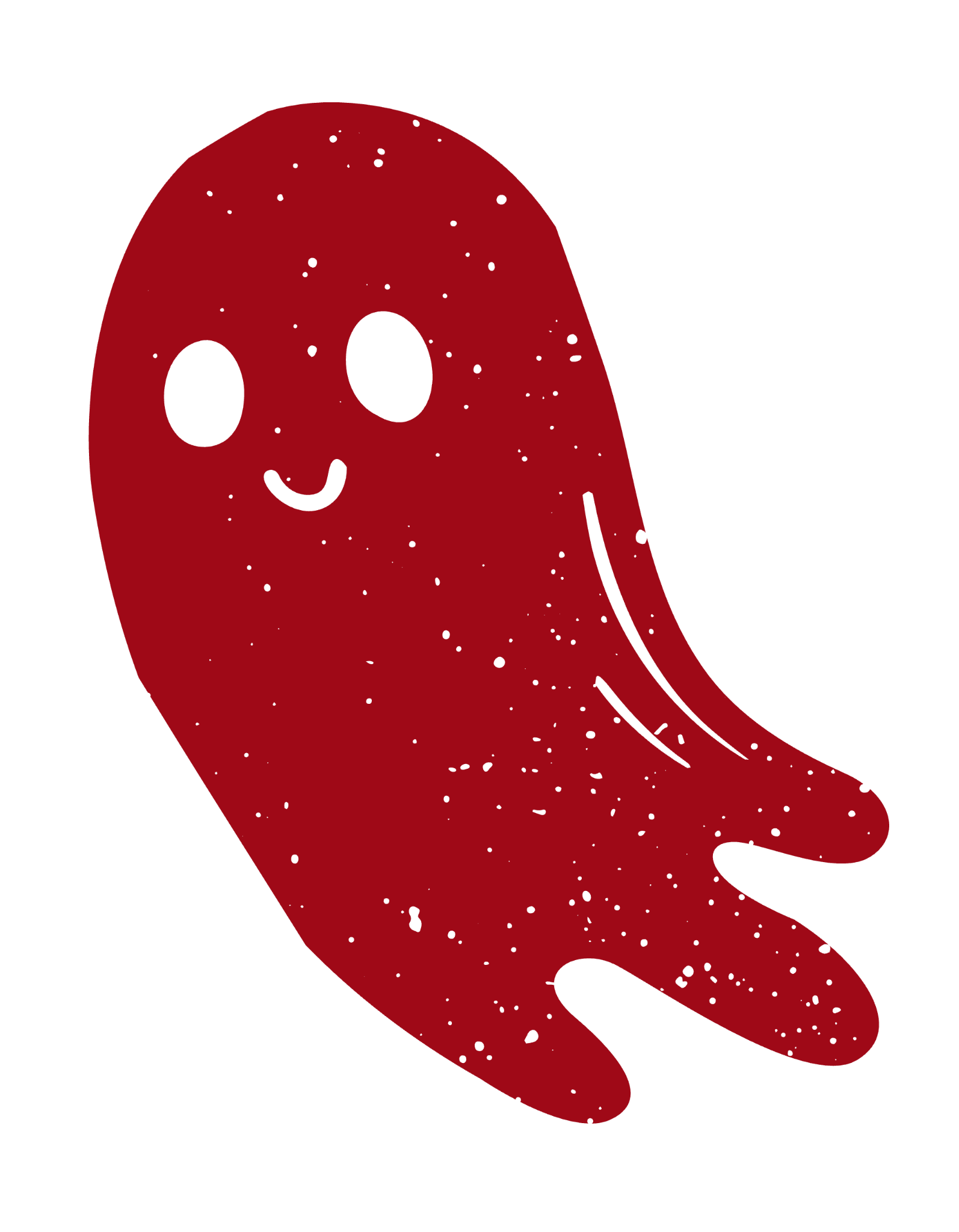 Judged by:
Sam Winchester
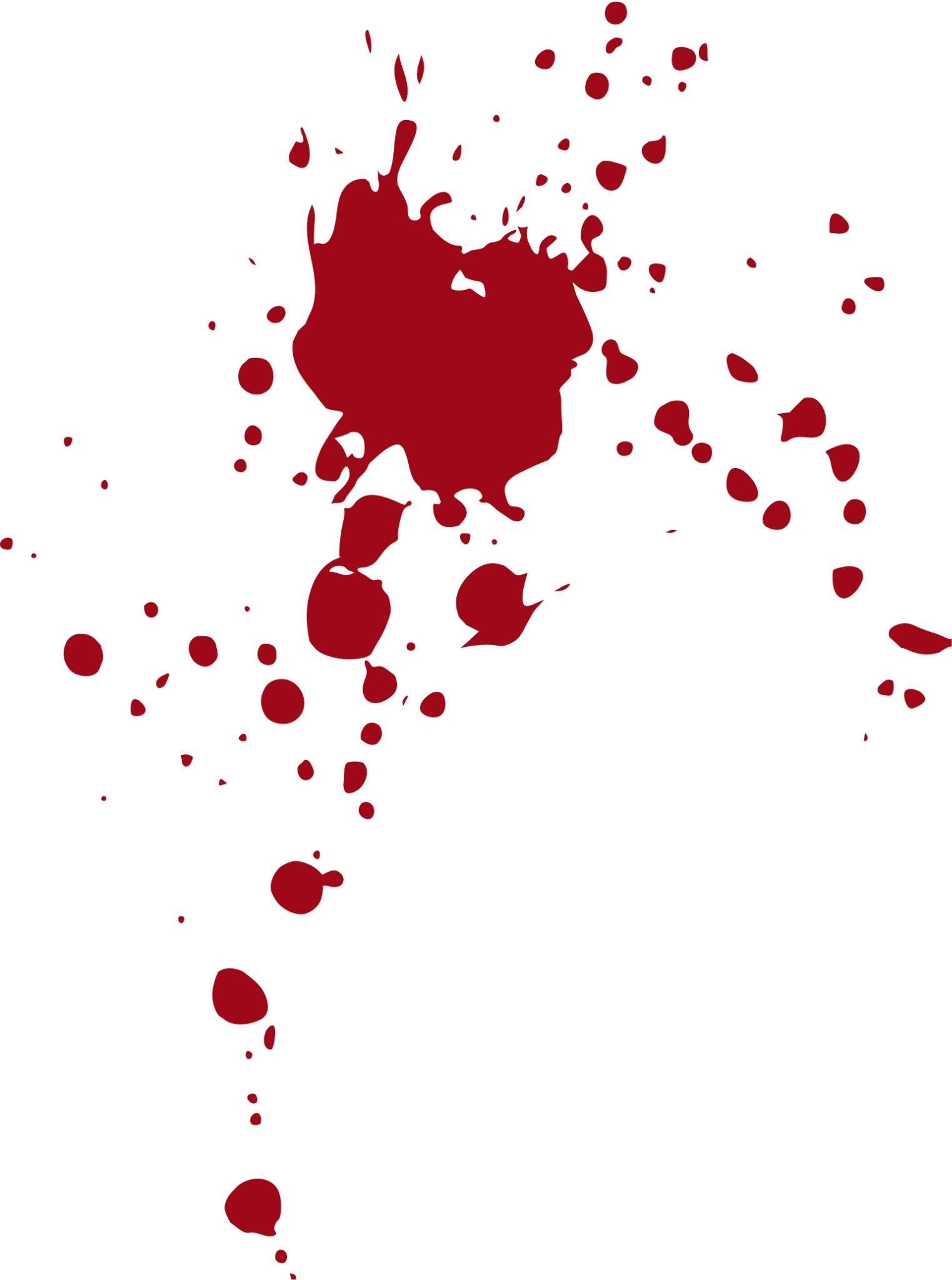 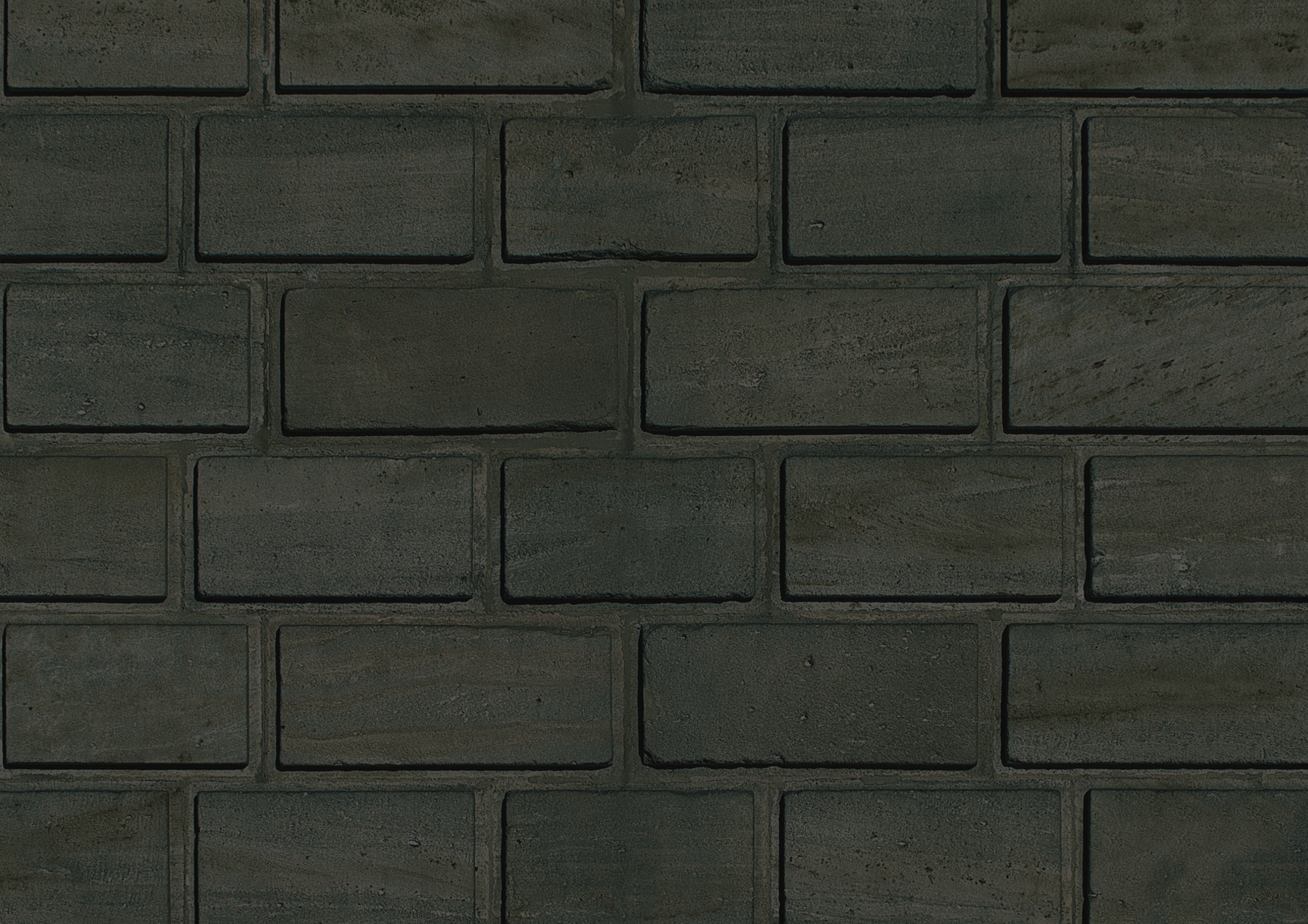 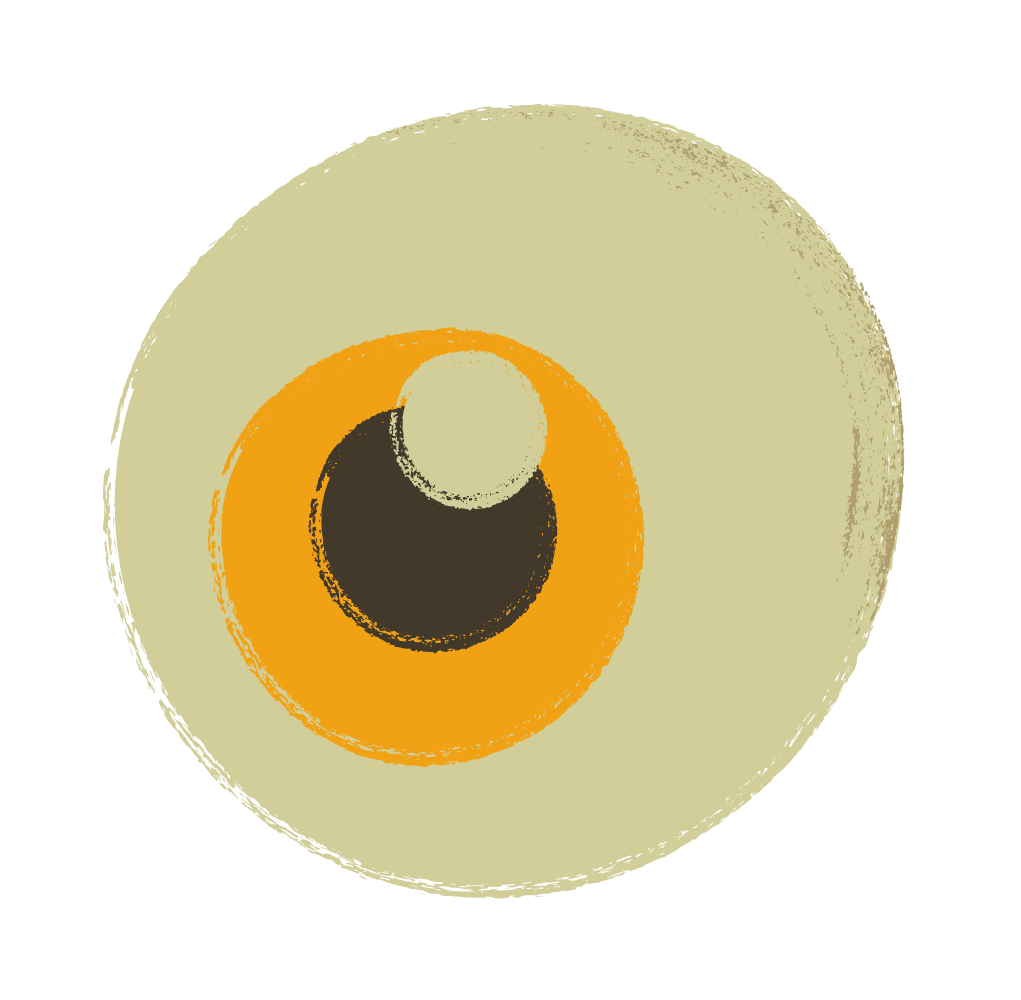 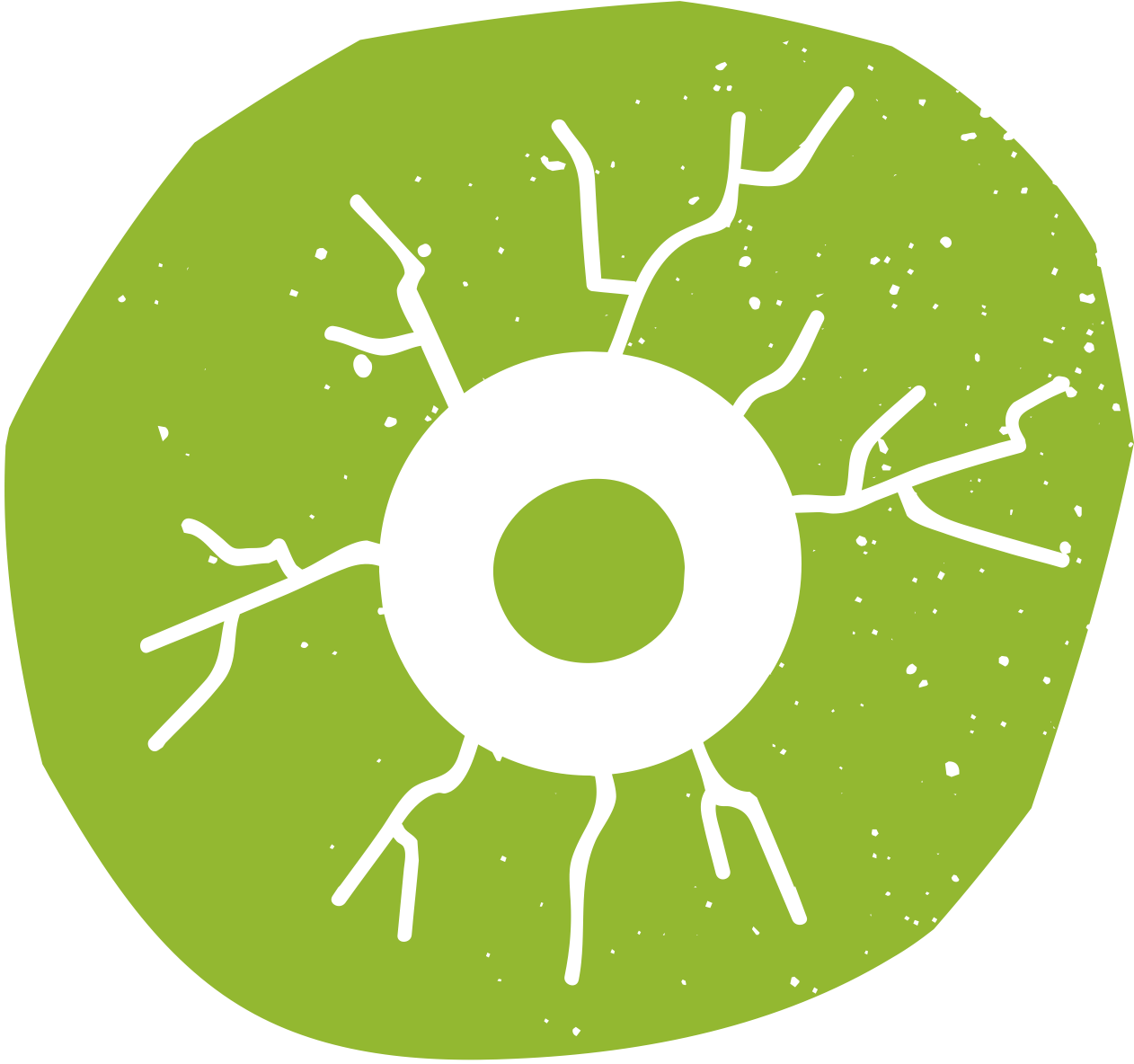 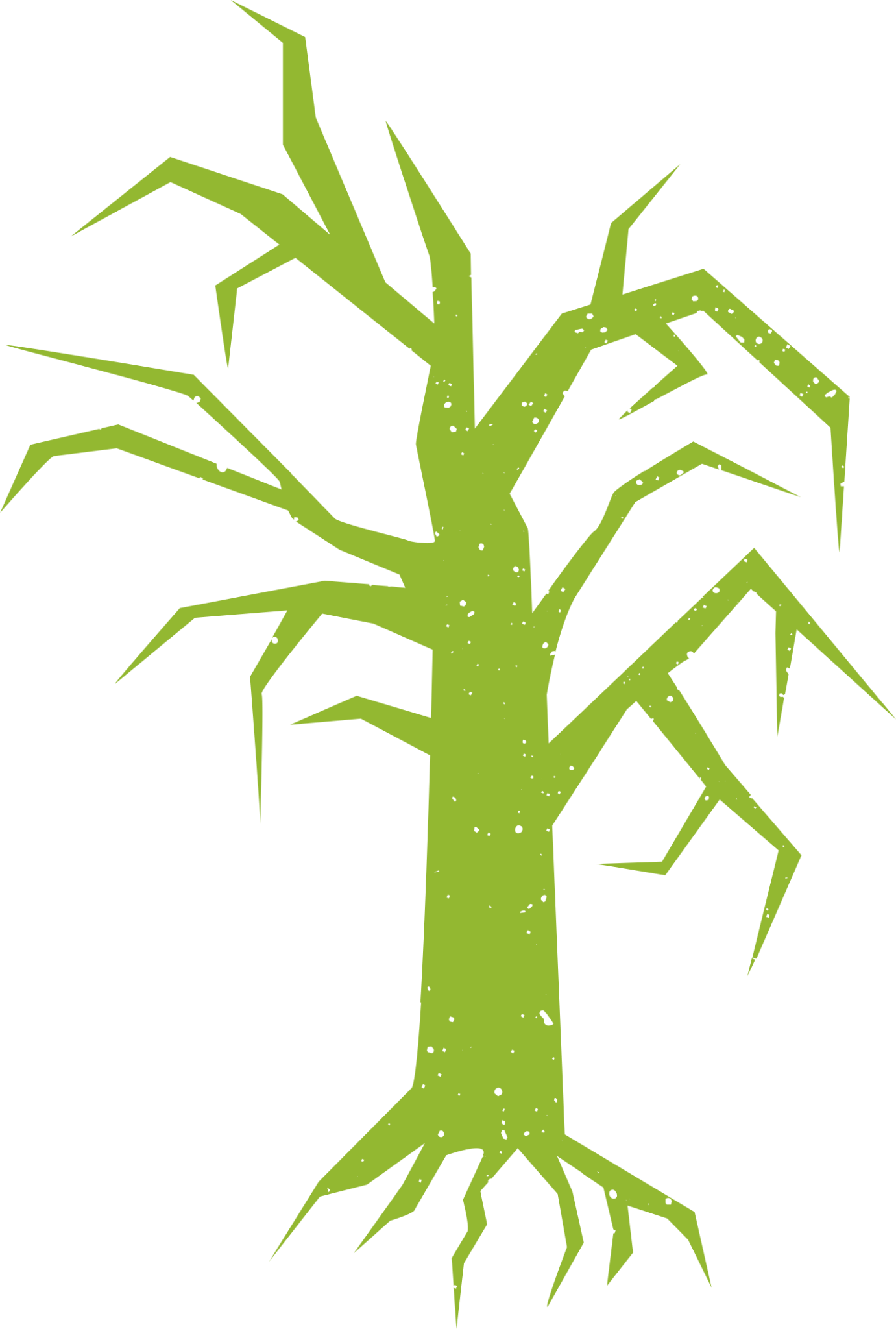 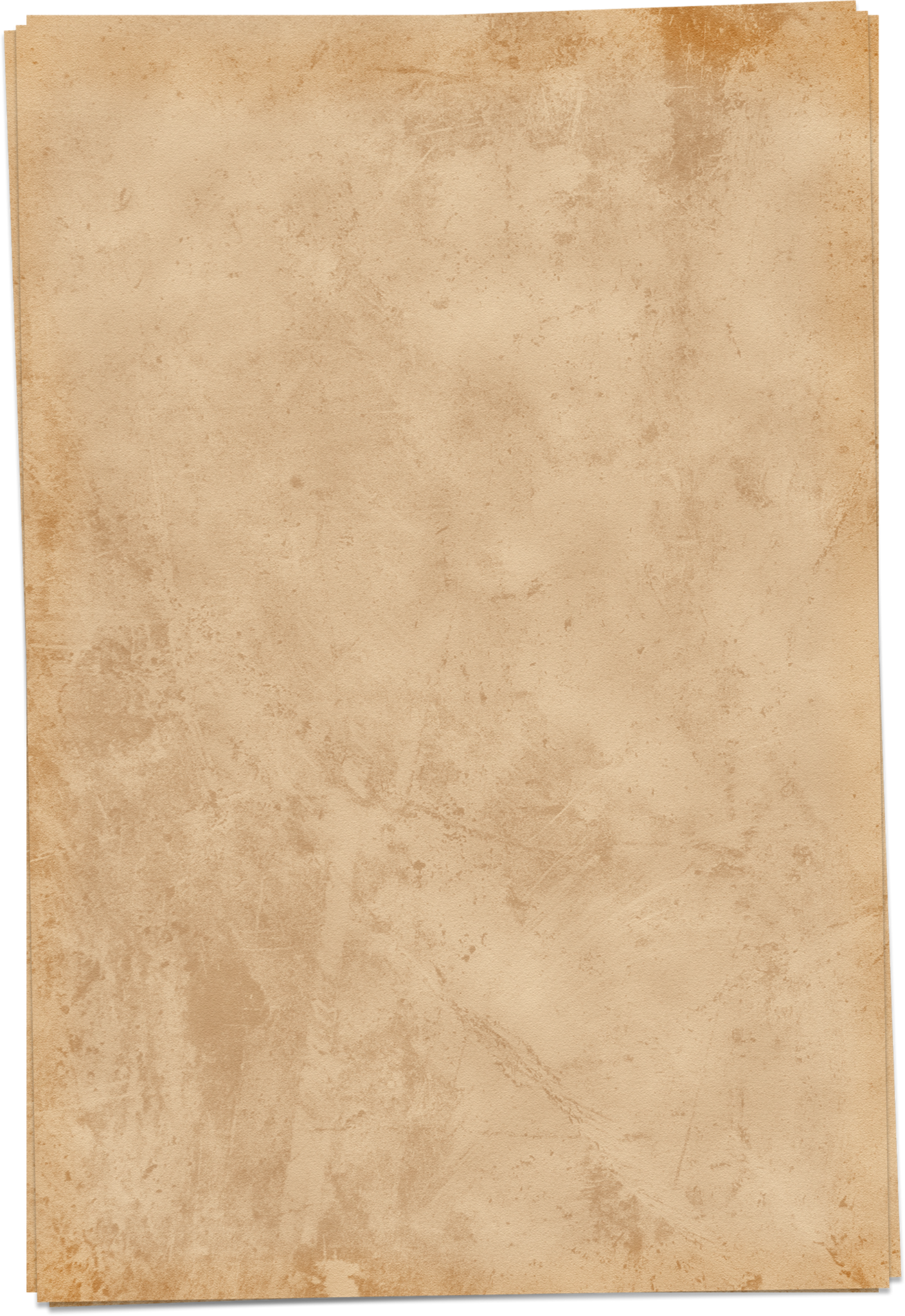 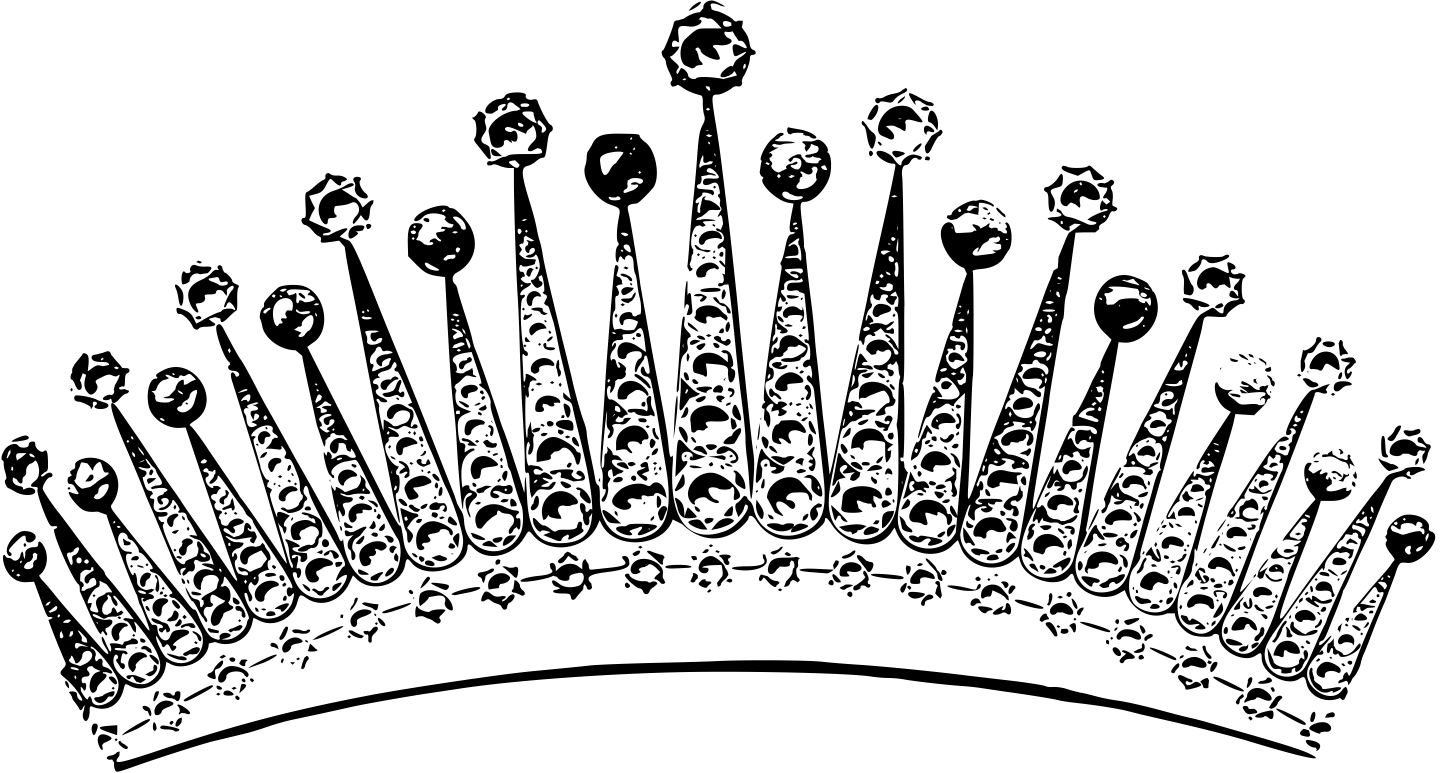 BEST FAIRYTALE COSTUME
AWARD
is presented to
Prince Charming
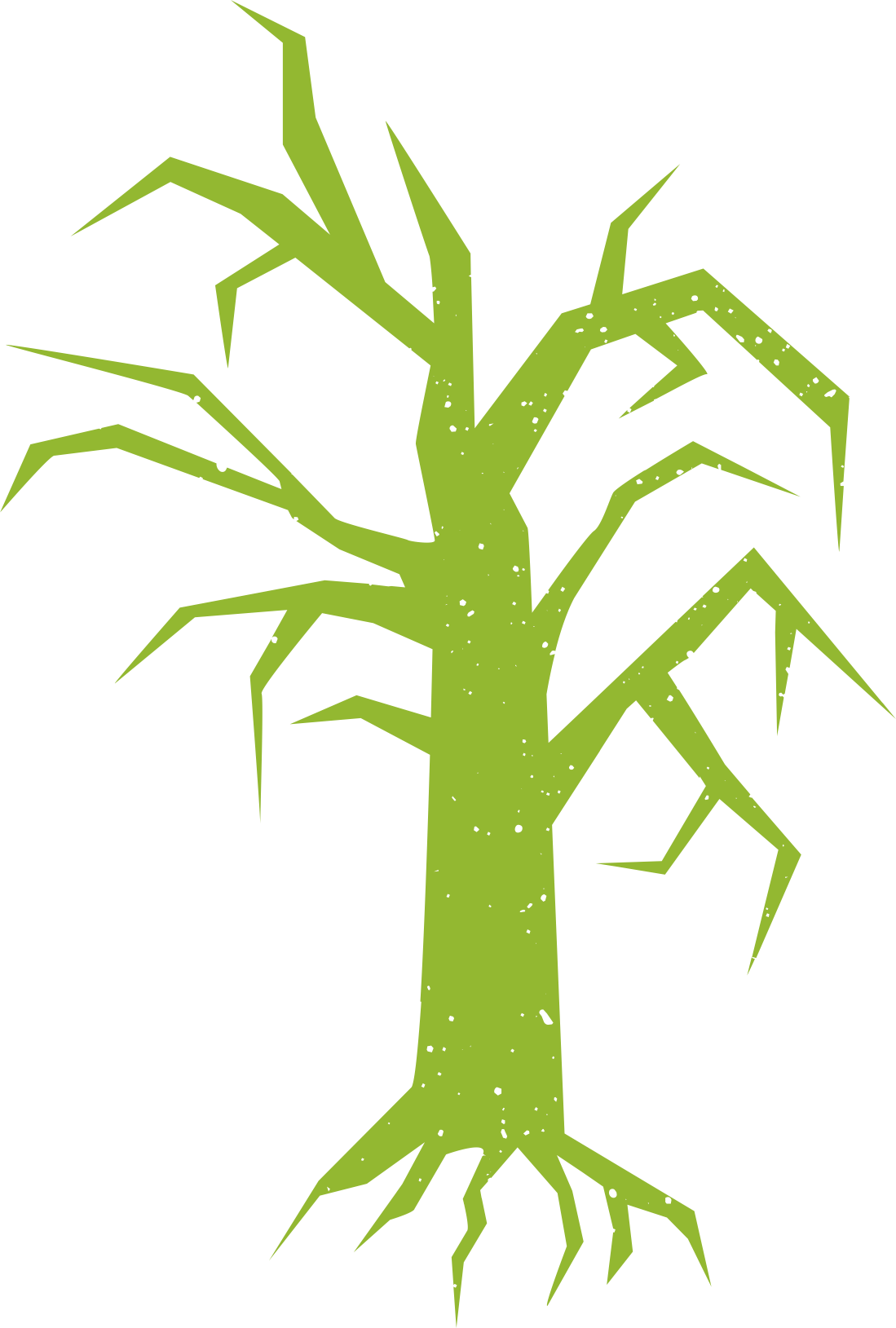 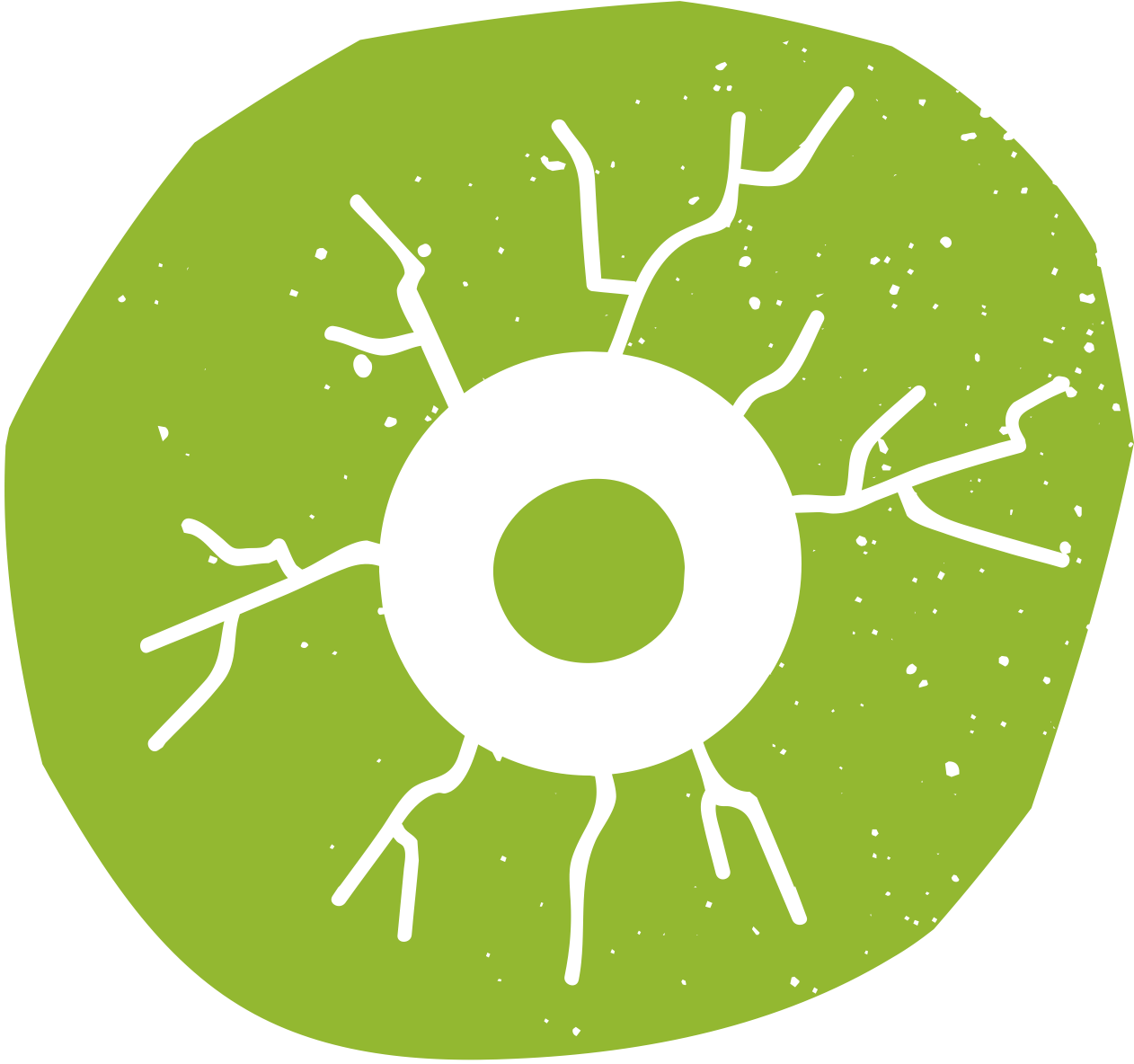 at Shrek’s Happily Ever After Party
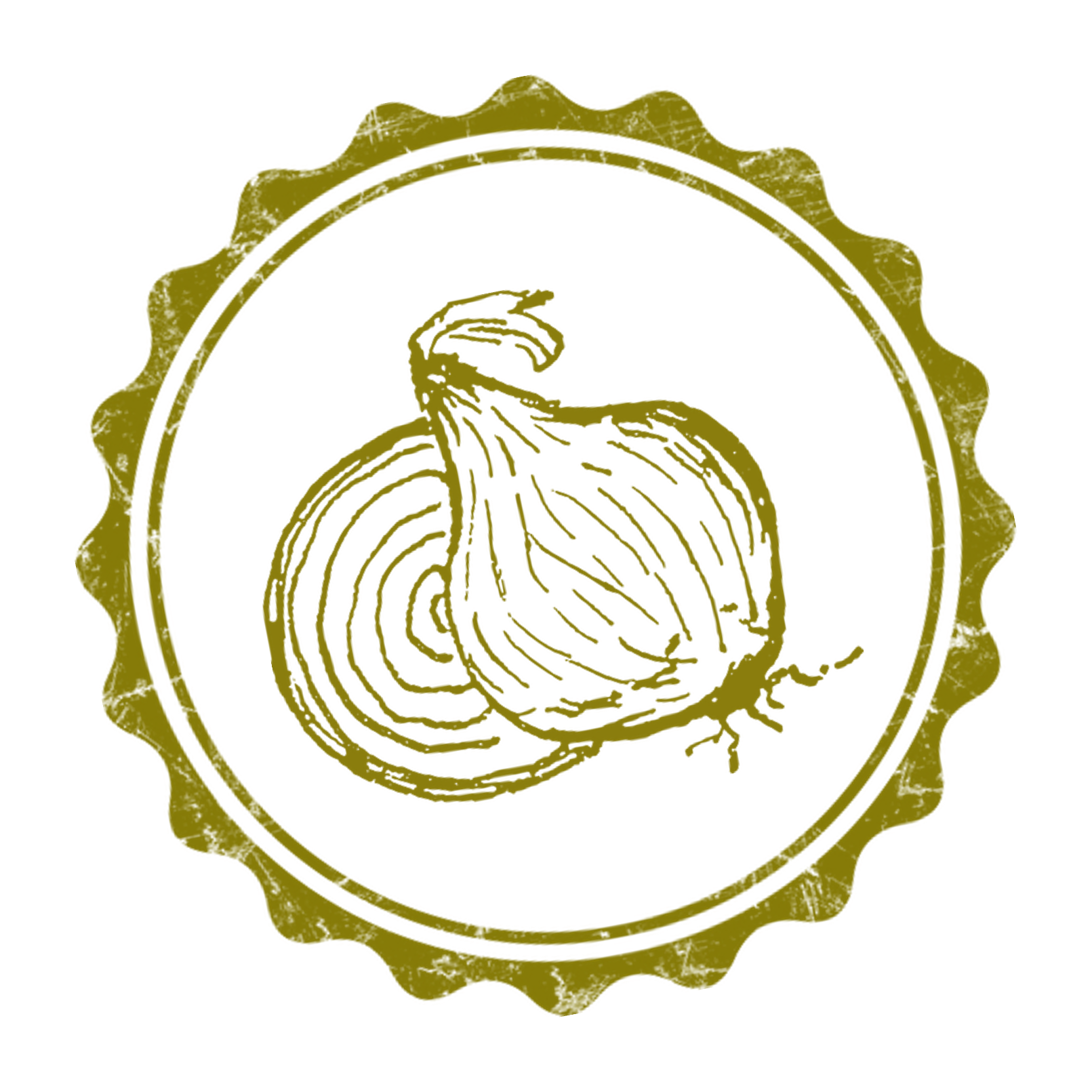 fairyGM
Pfiona
FAIRY GODMOTHER
PRINCESS FIONA
Guest Judge
Event Head
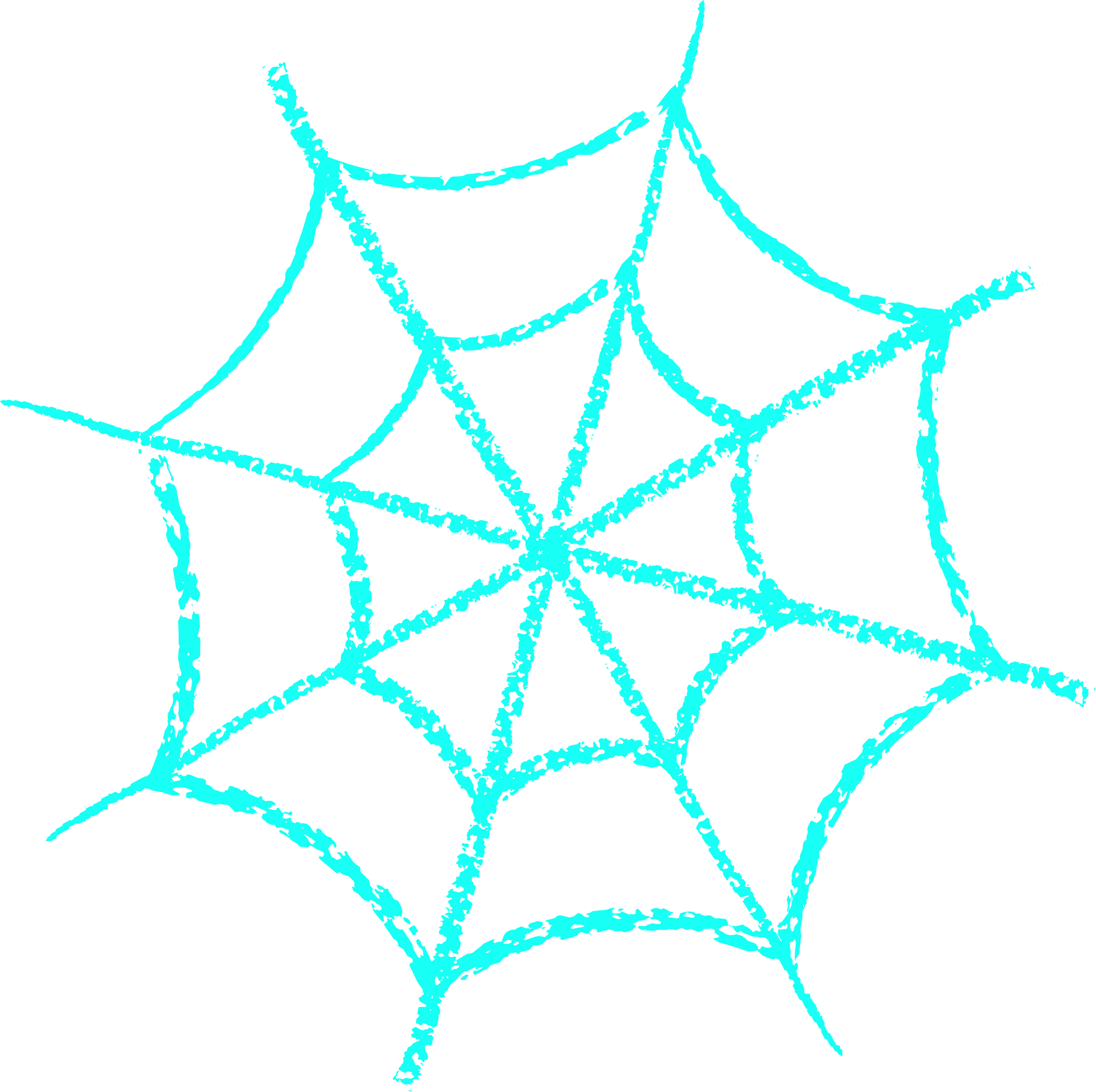 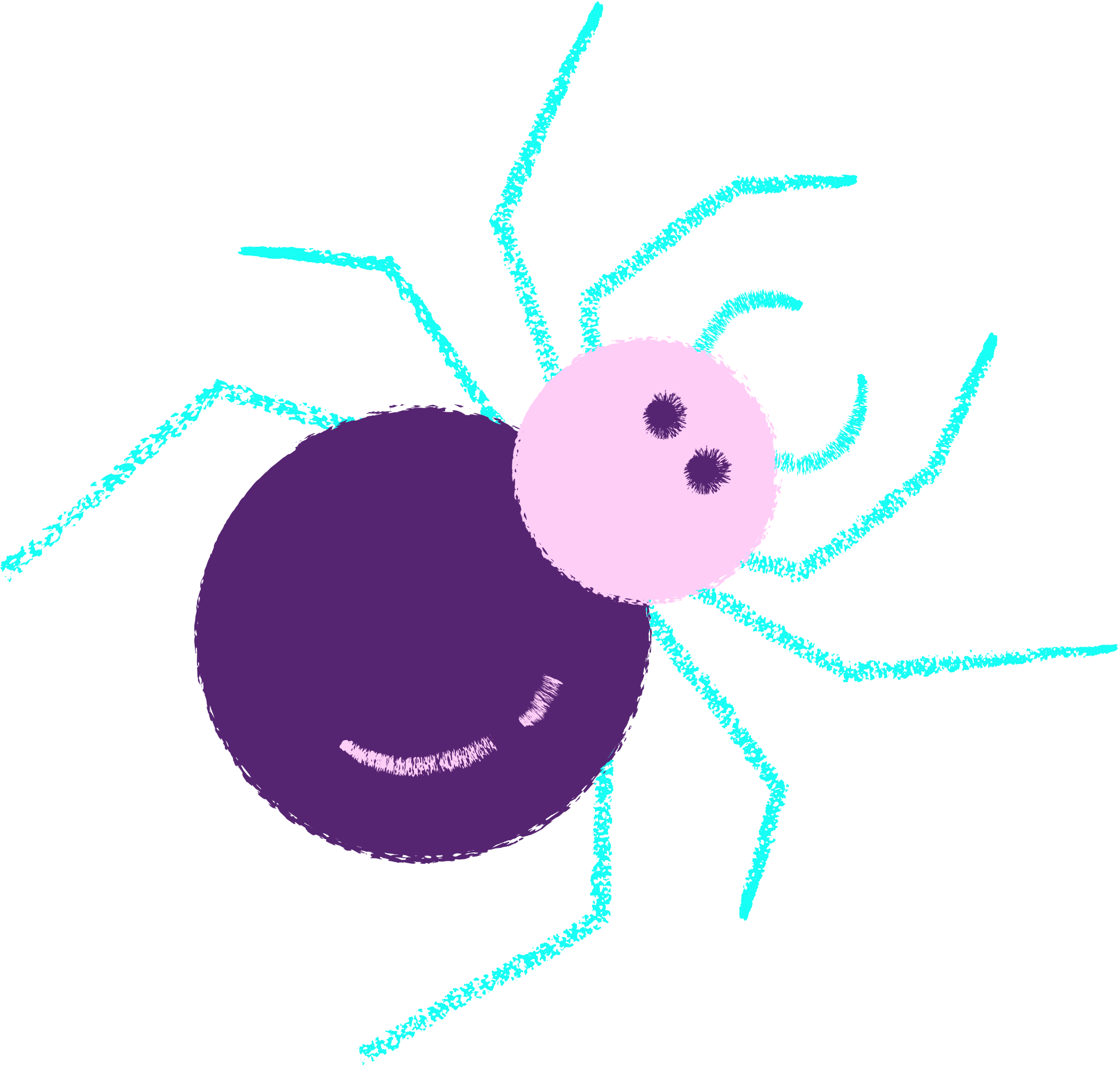 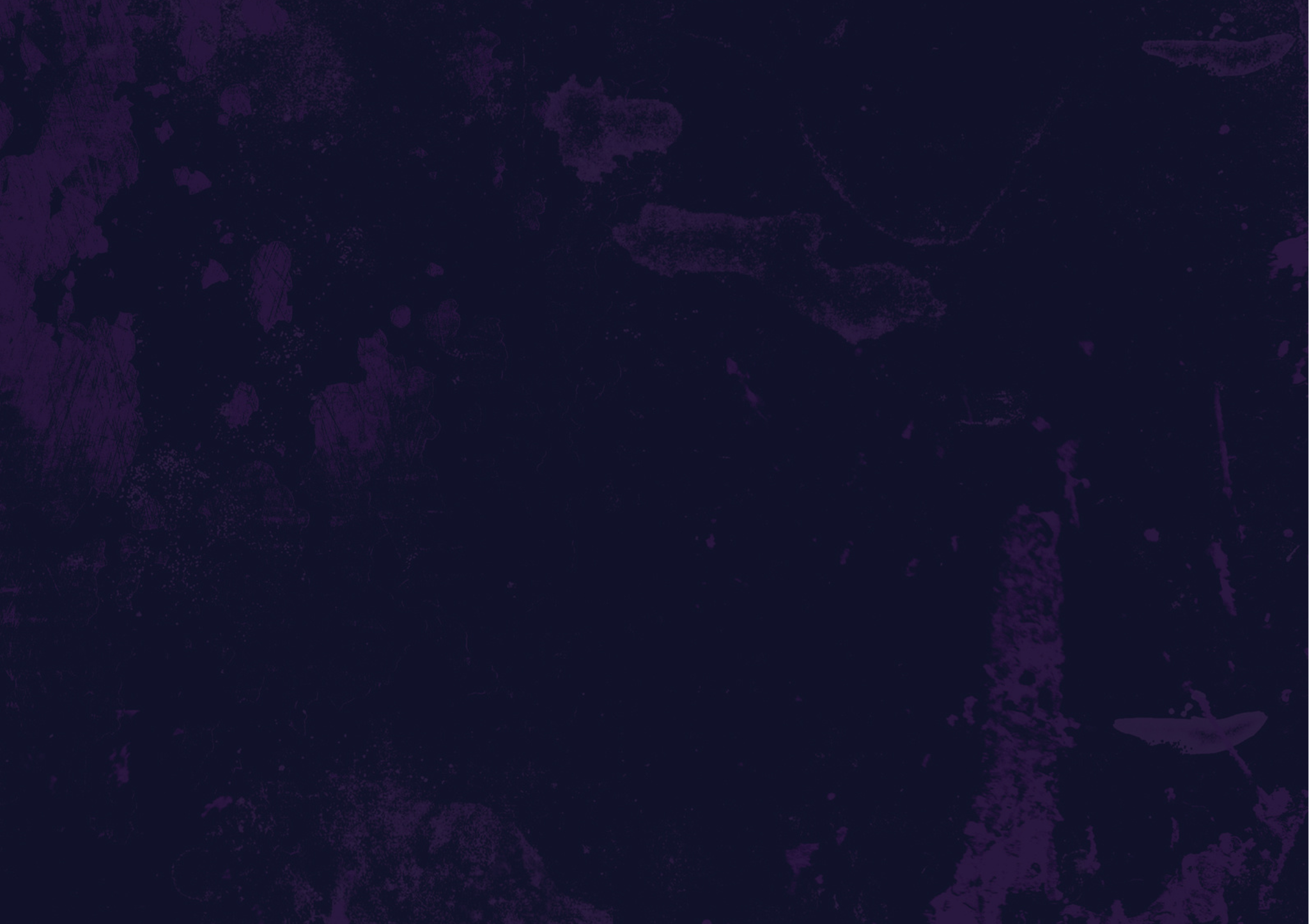 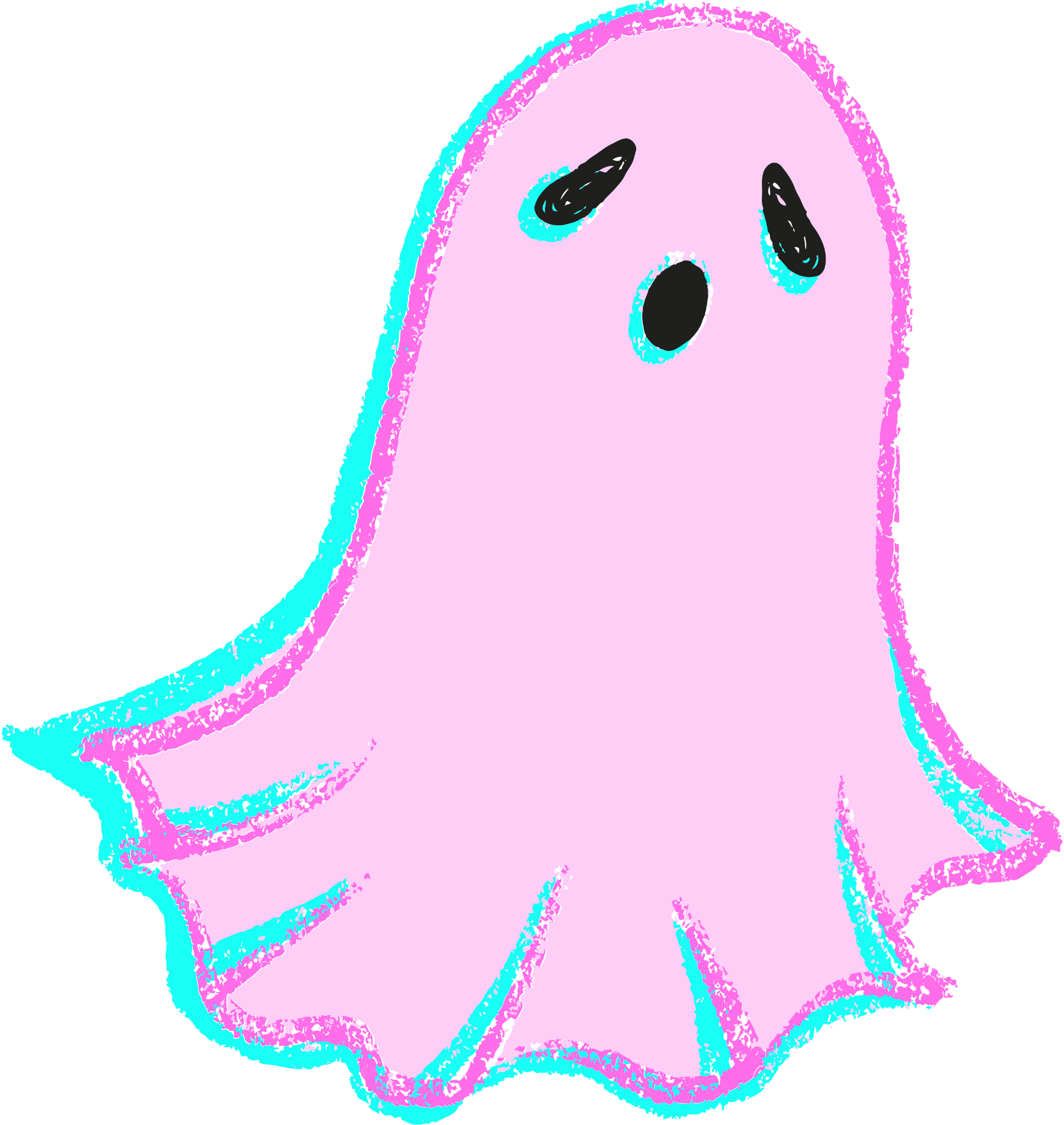 CERTIFICATE OF
MOST ORIGINAL
COSTUME
IS PROUDLY PRESENTED TO
REGINA GEORGE
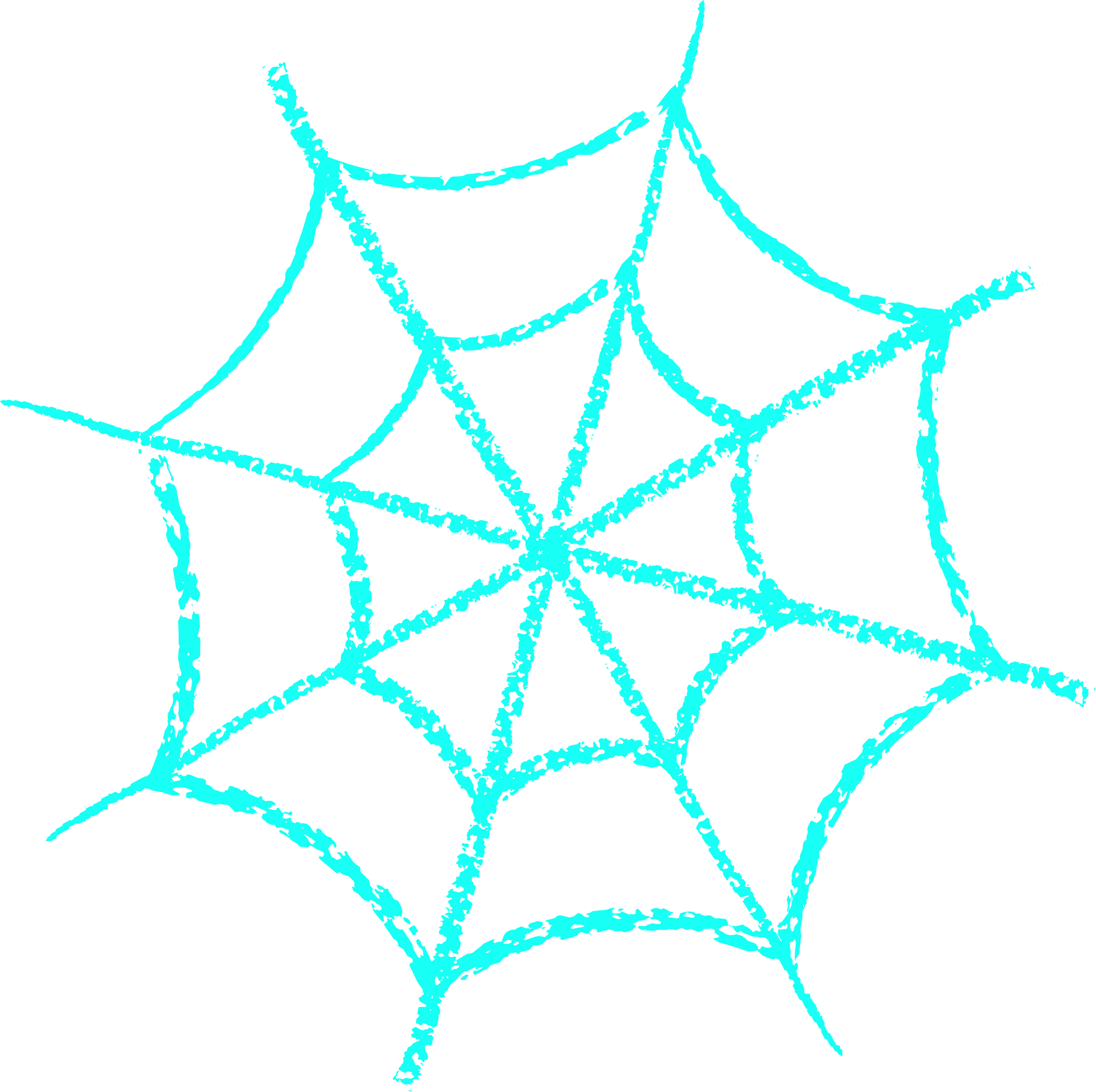 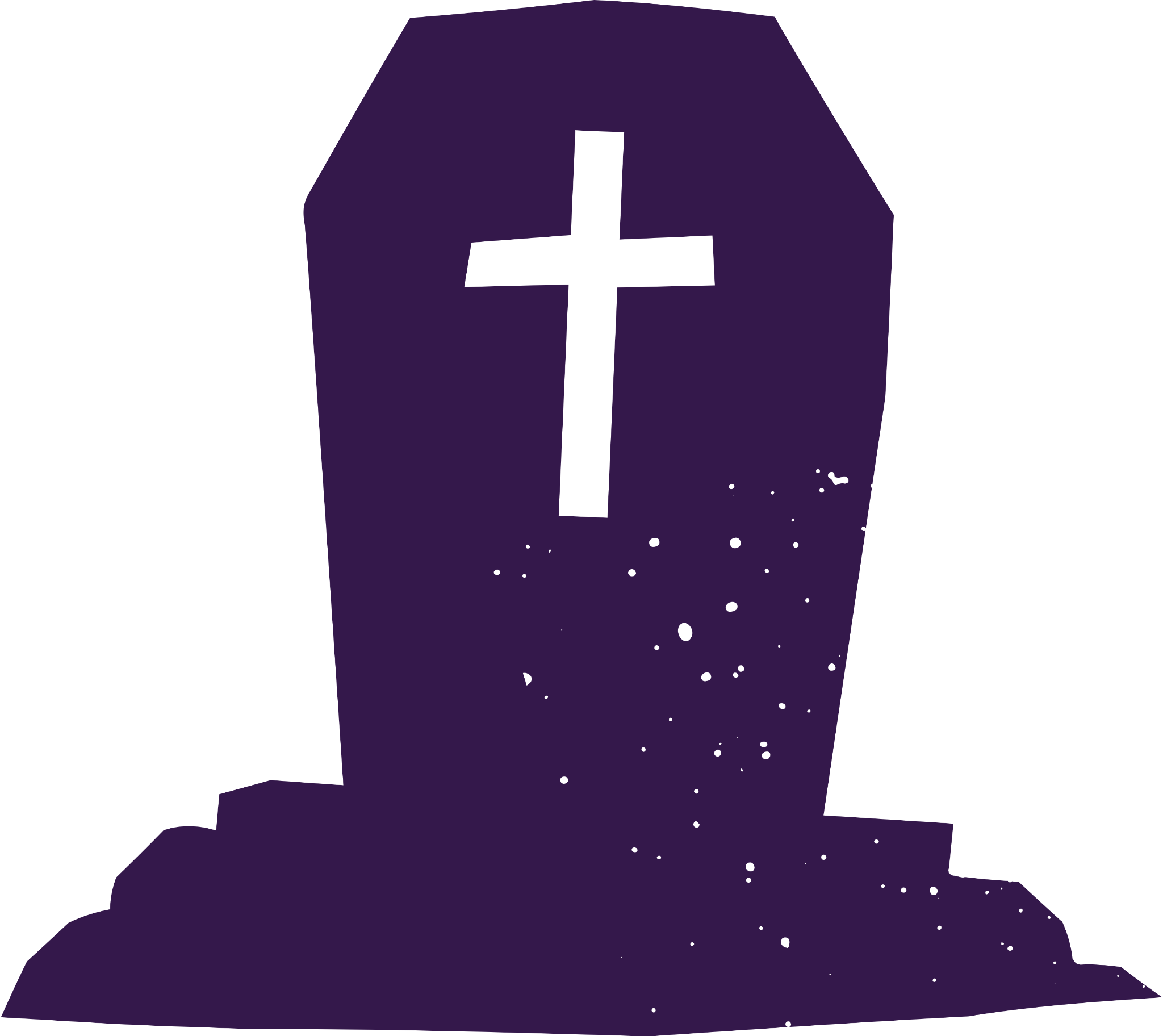 at Cady Heron’s Halloween Fling
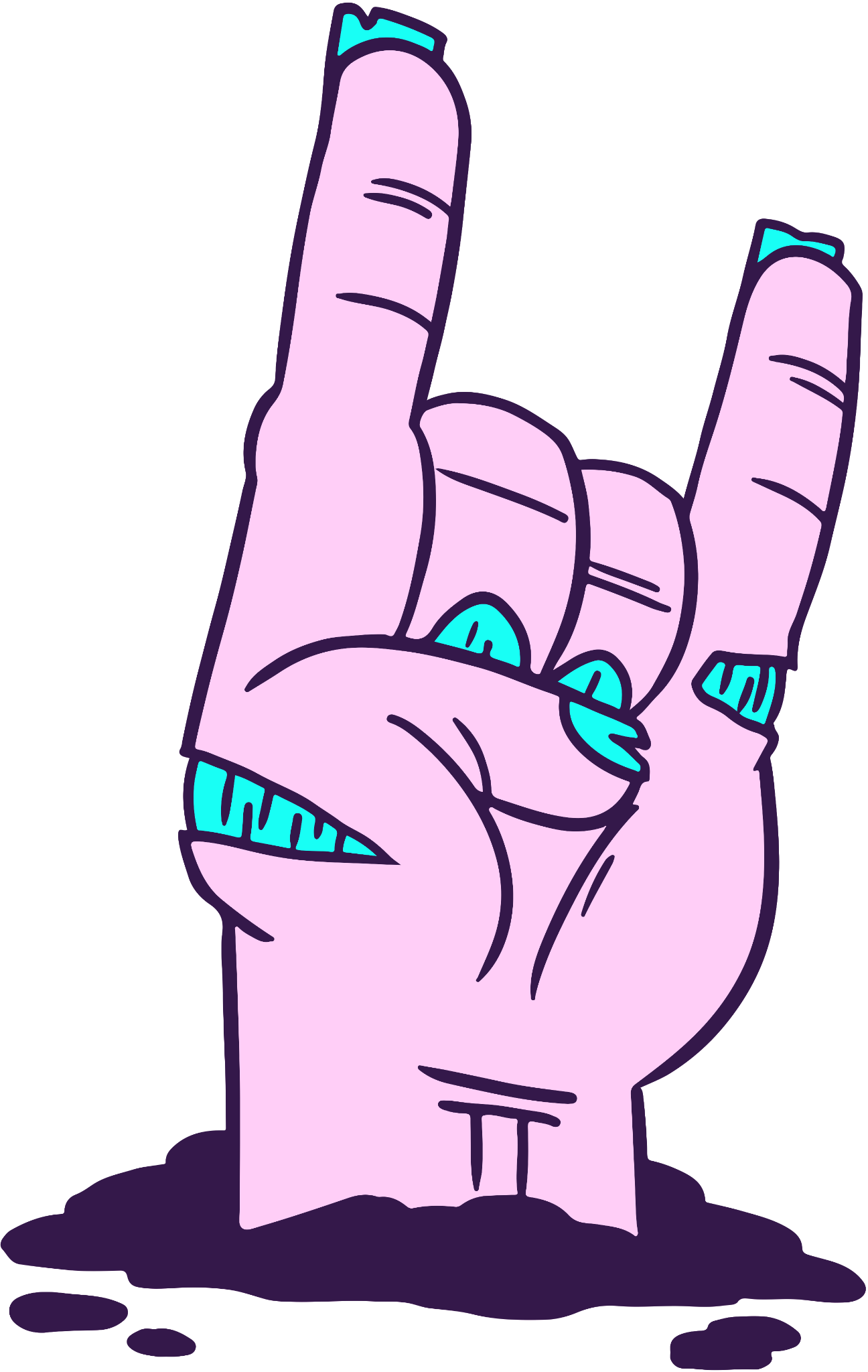 Judged by:
Glen Coco
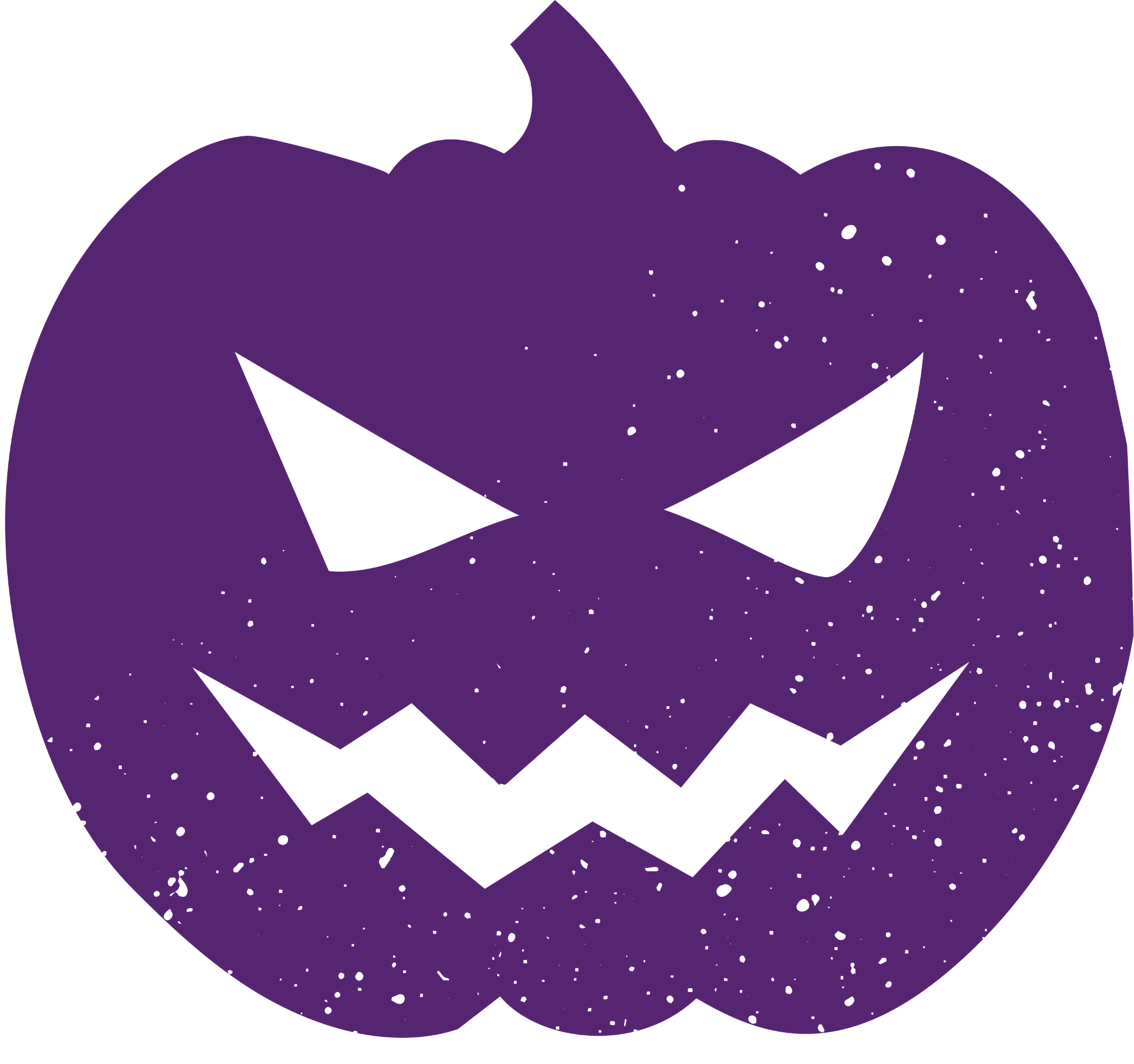 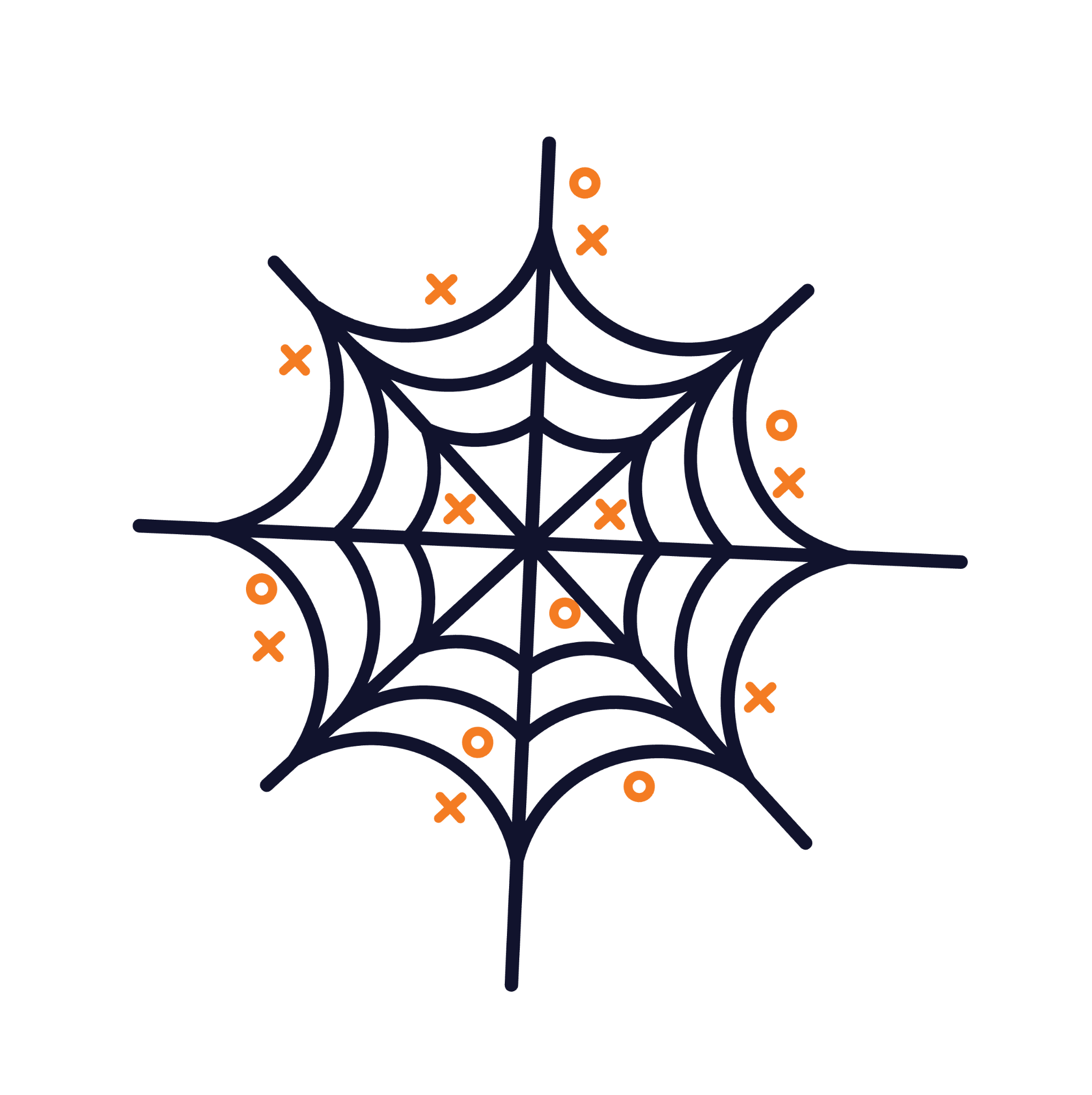 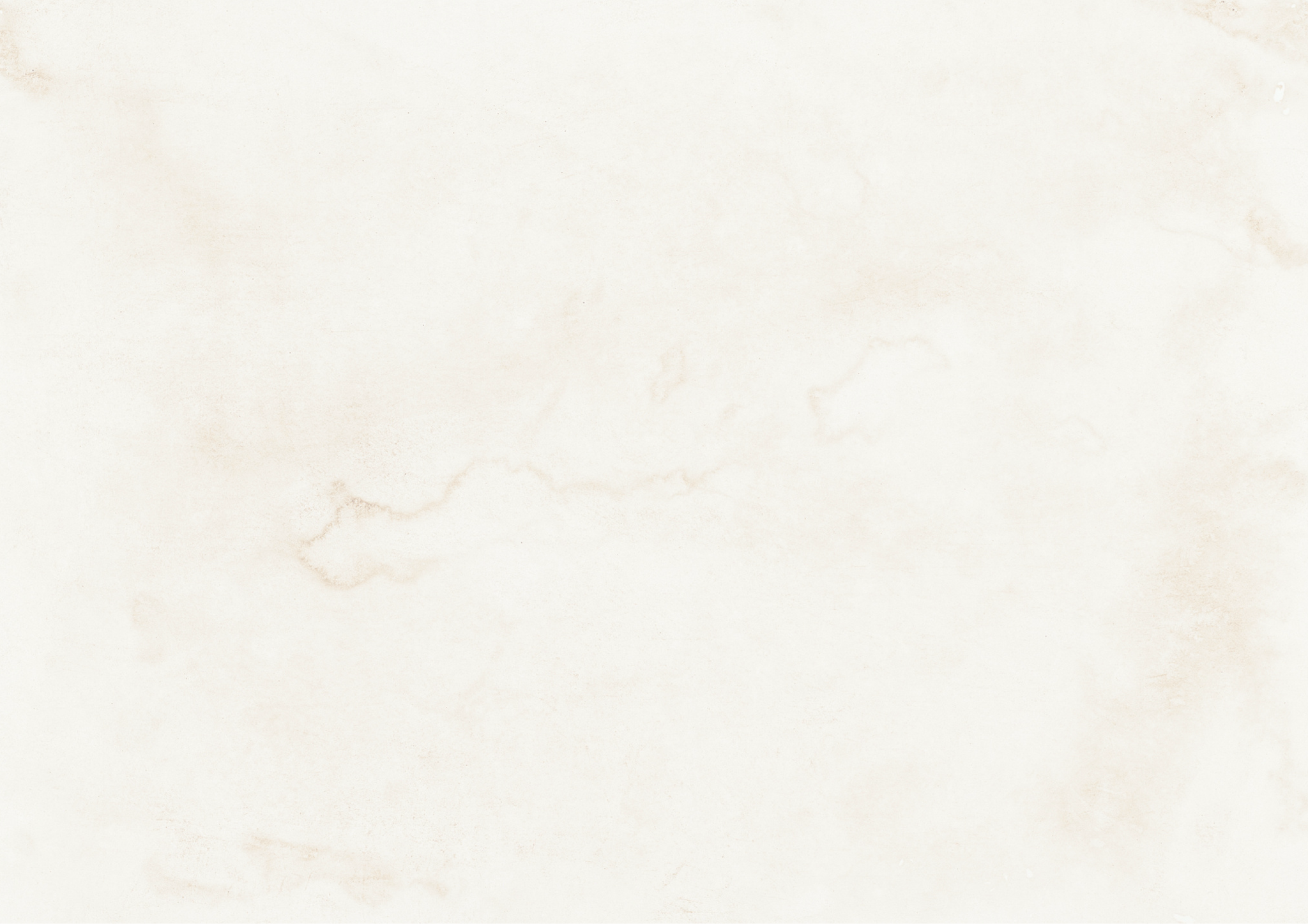 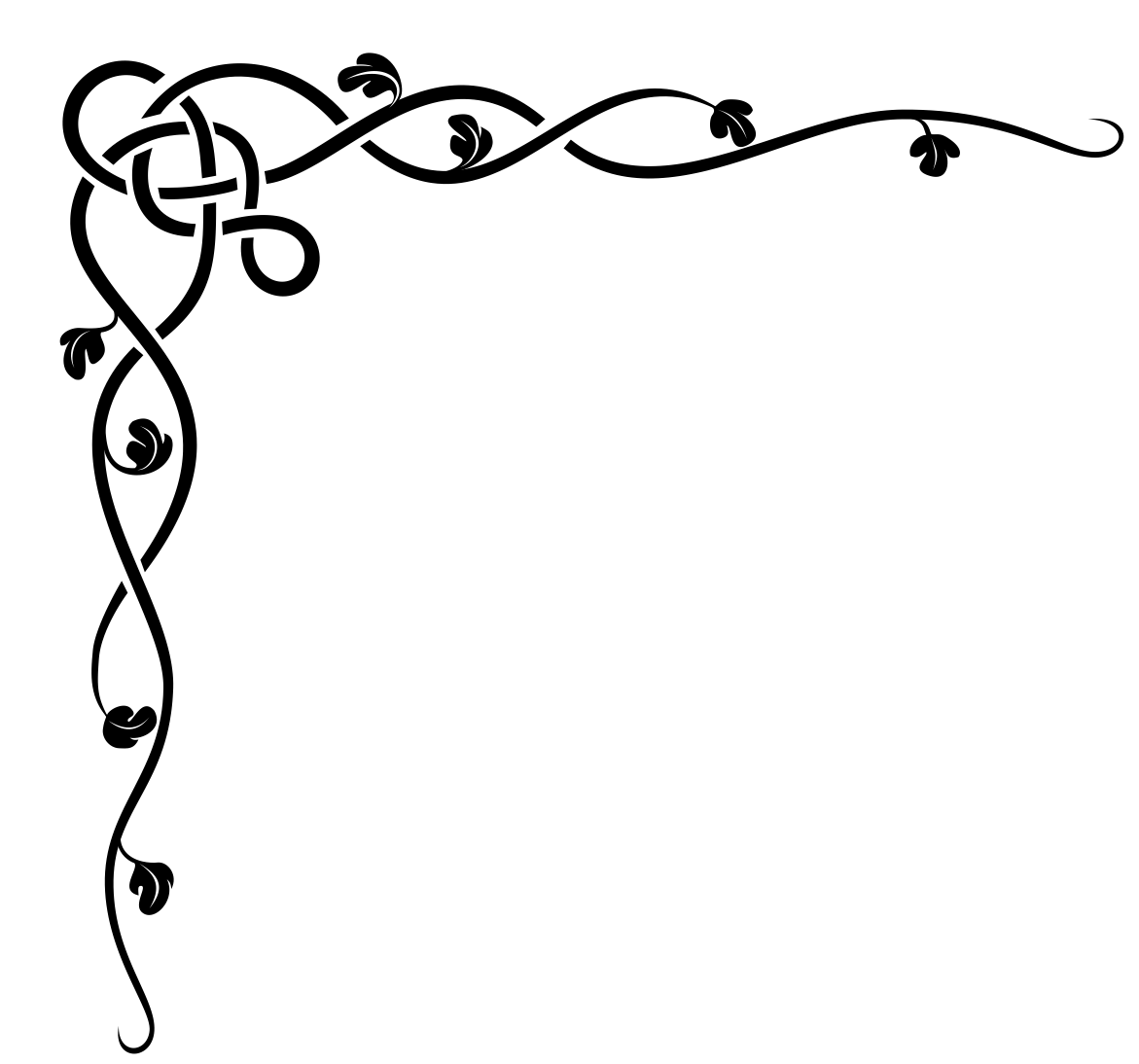 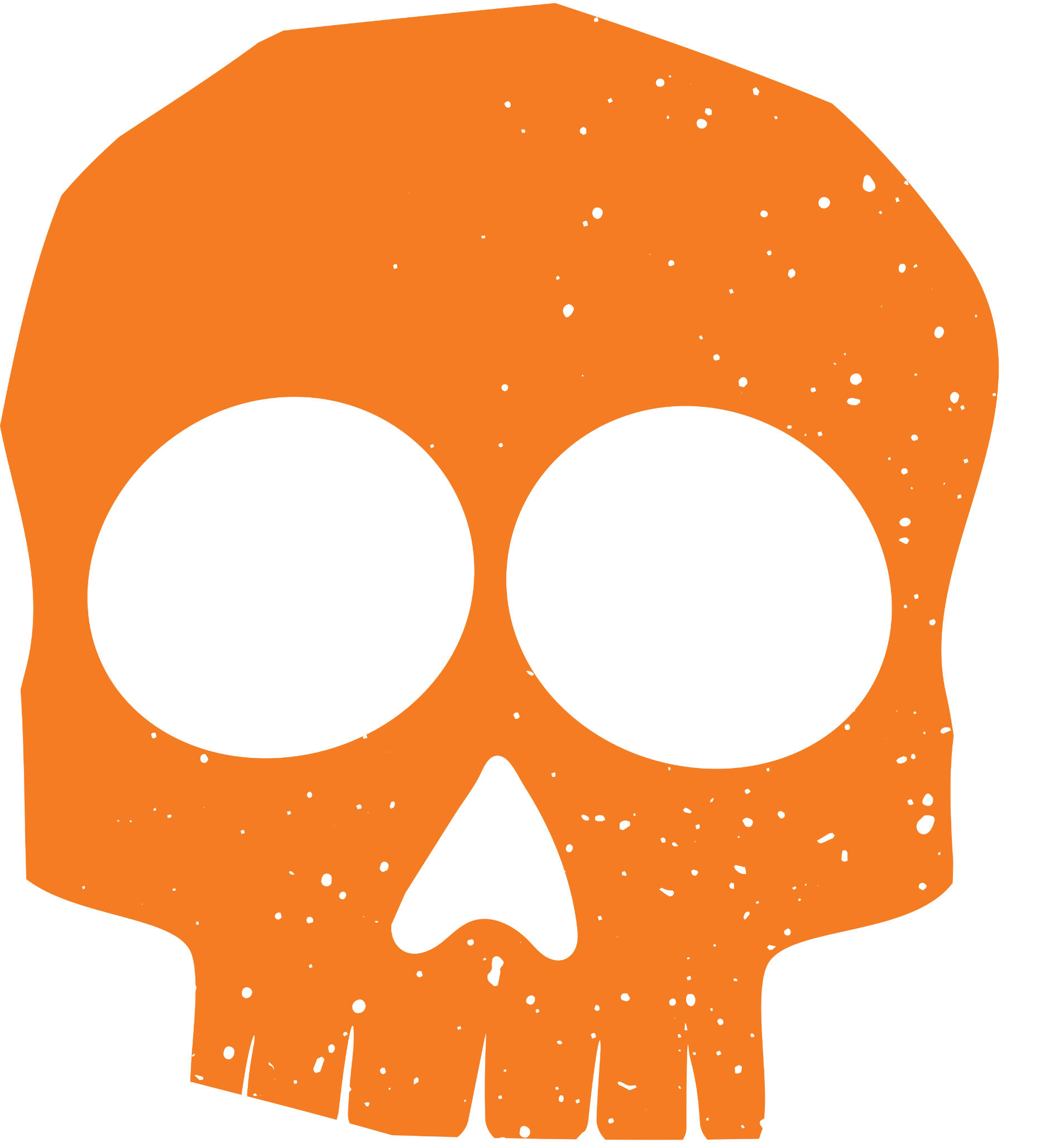 The Frankenstein Festival 2025
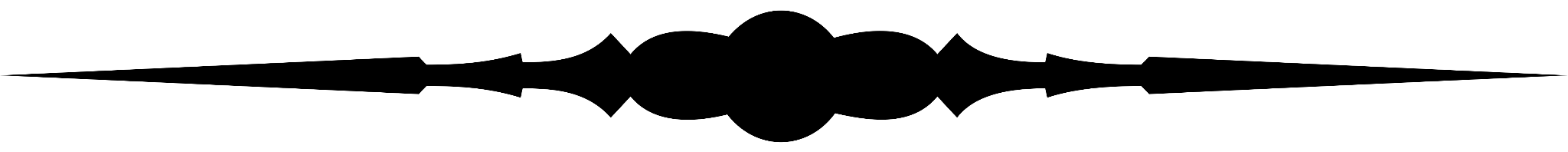 FUNNIEST COSTUME
is awarded to:
Chucky Myers
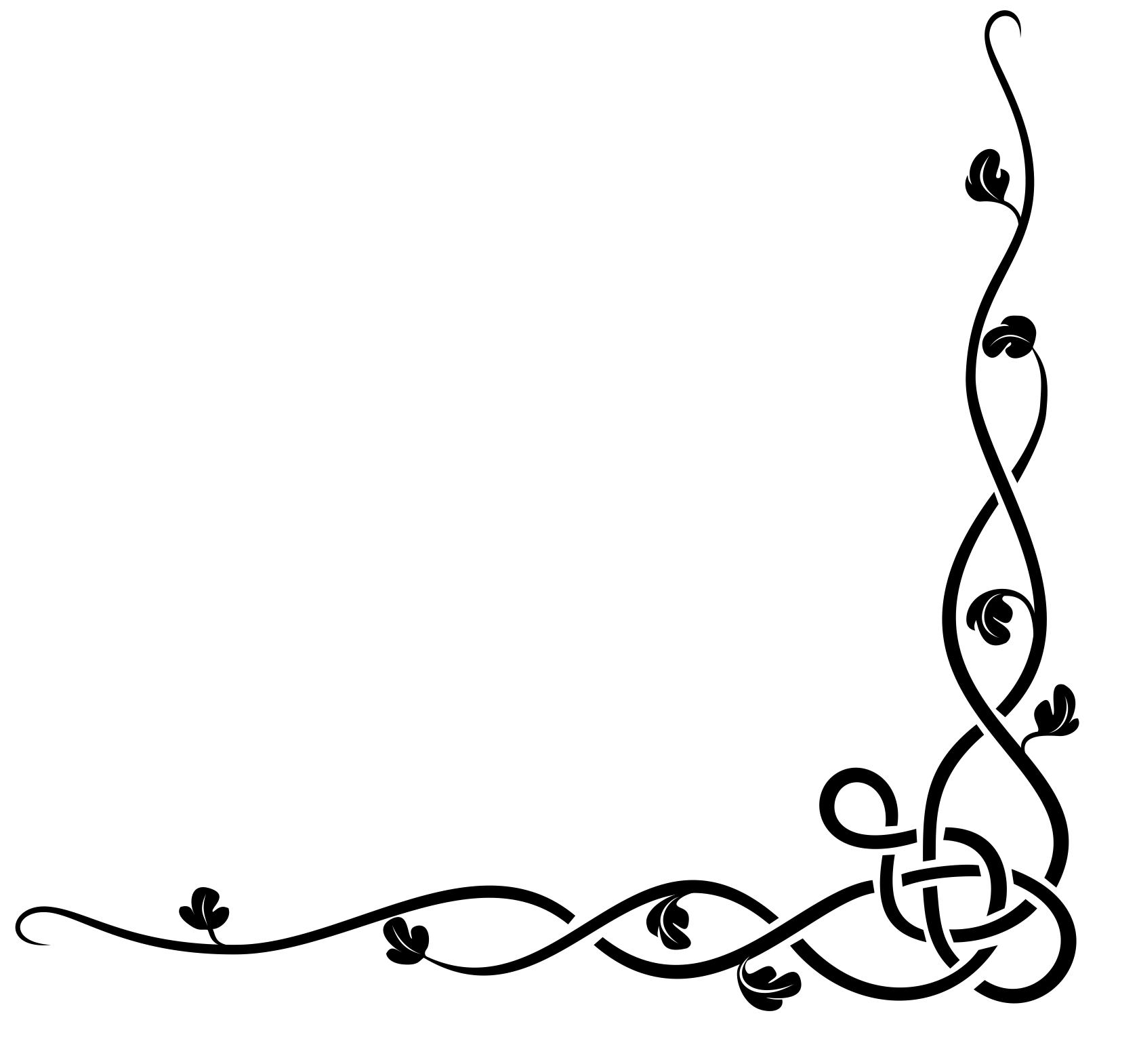 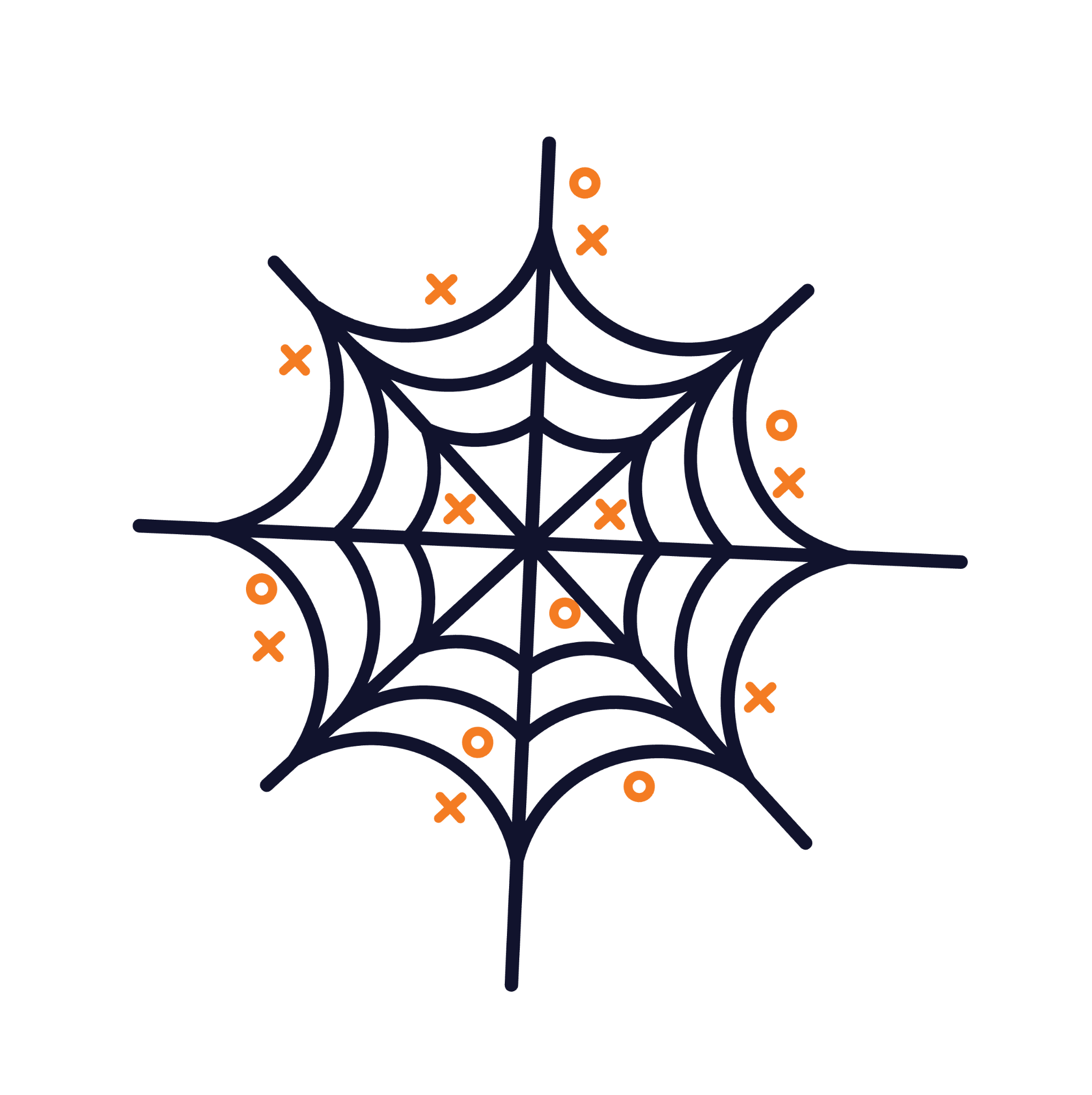 Pennywise
FreddyK
FREDDY KRUEGER
PENNYWISE
Guest Judge
Event Head
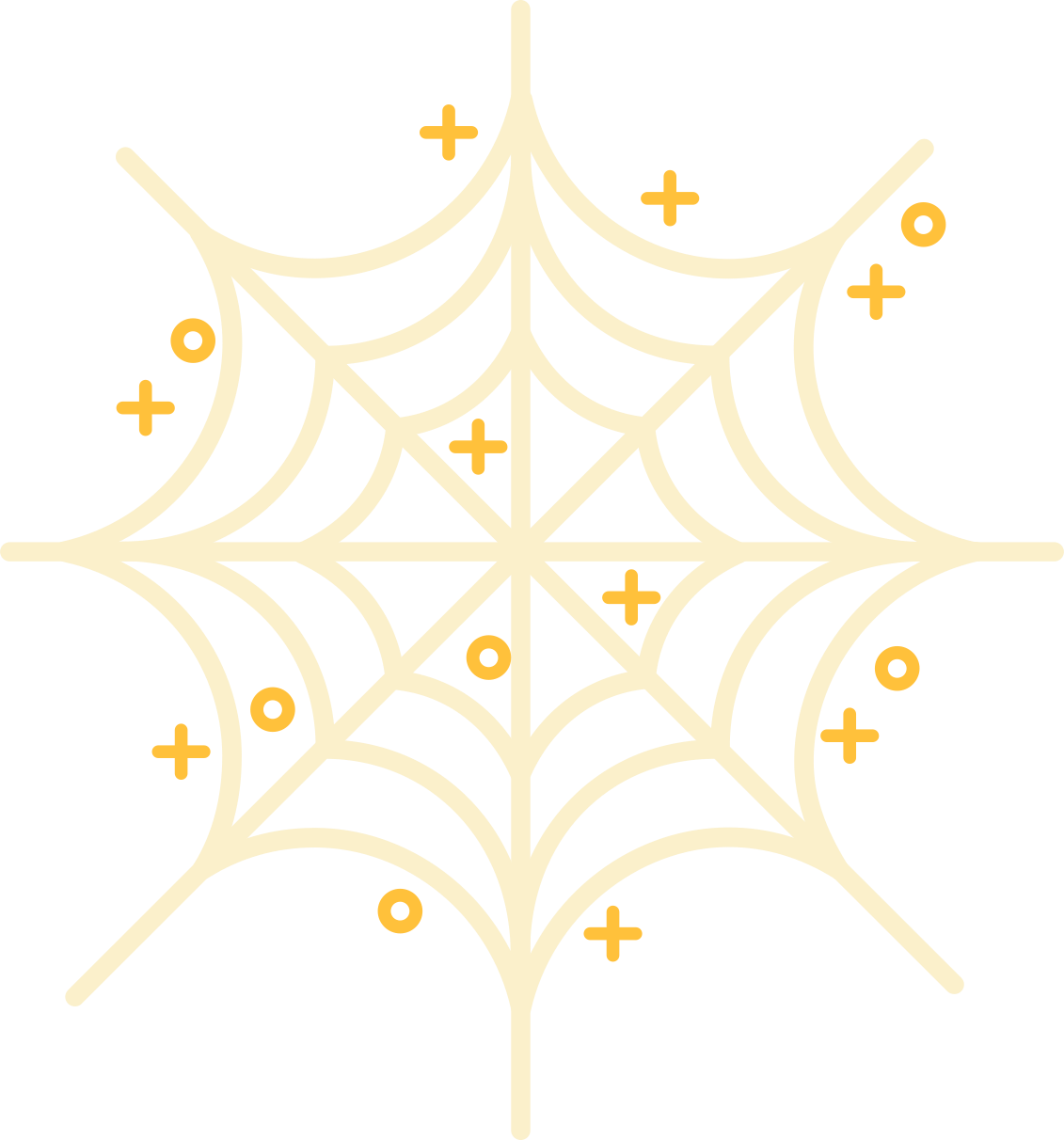 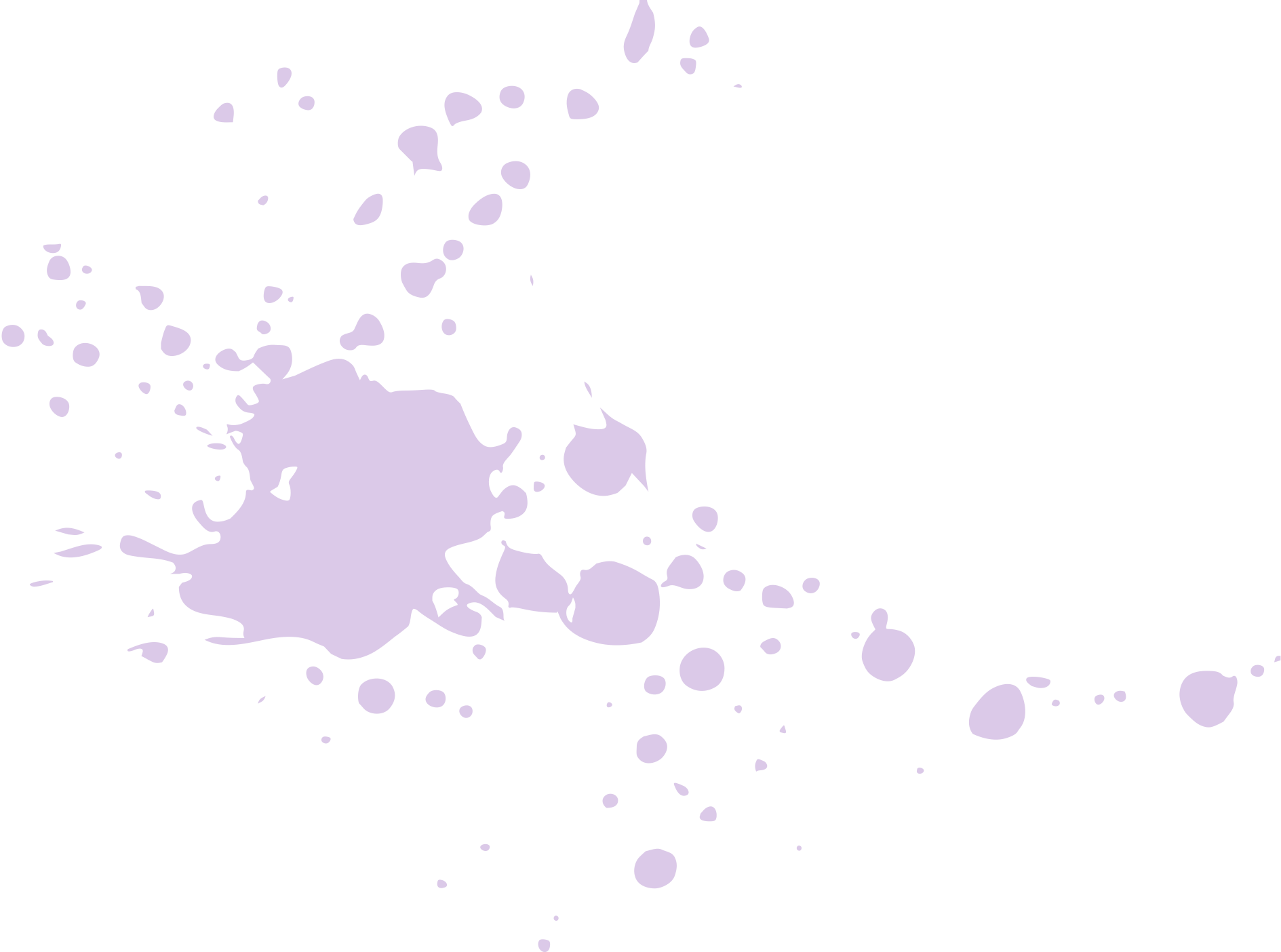 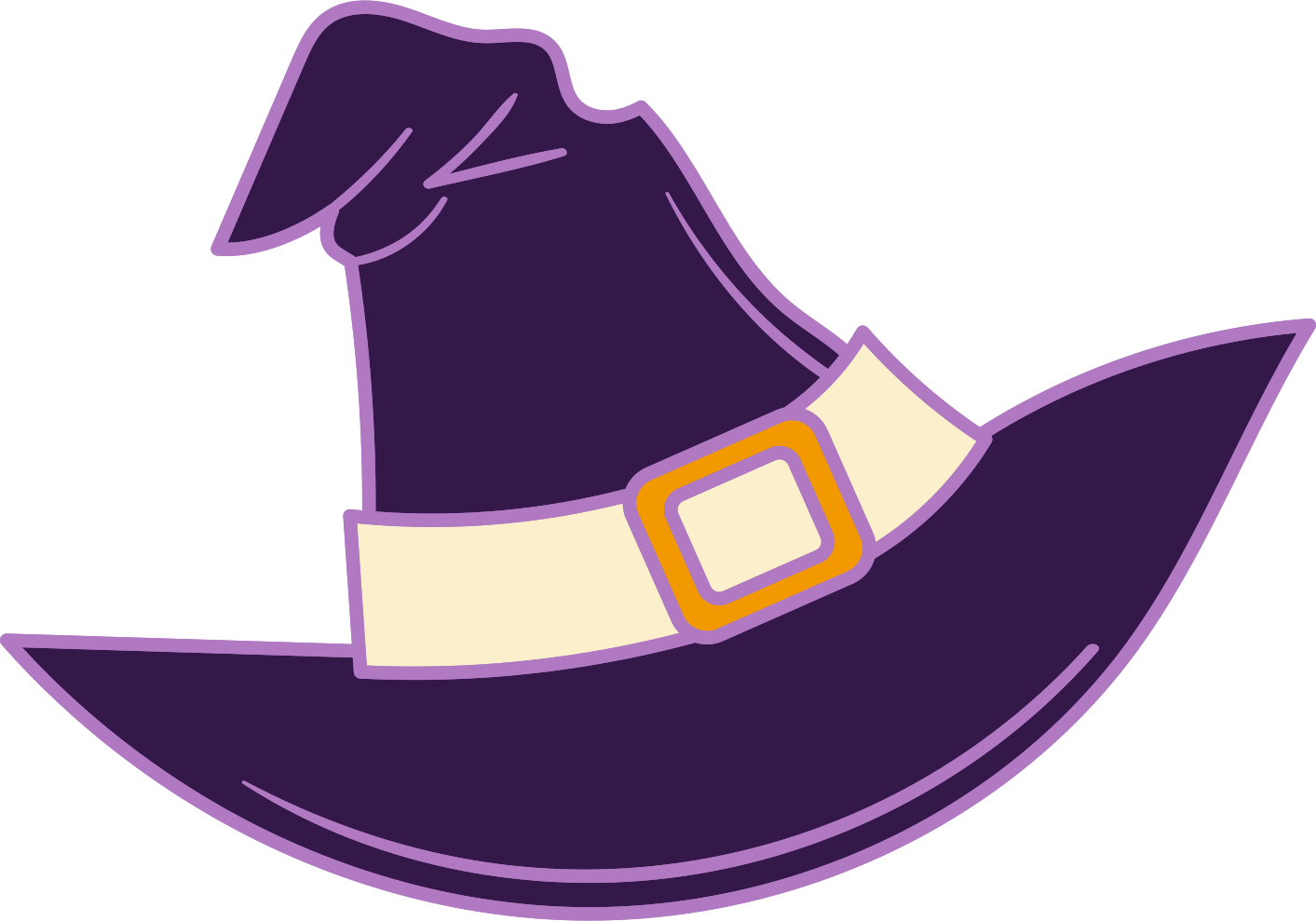 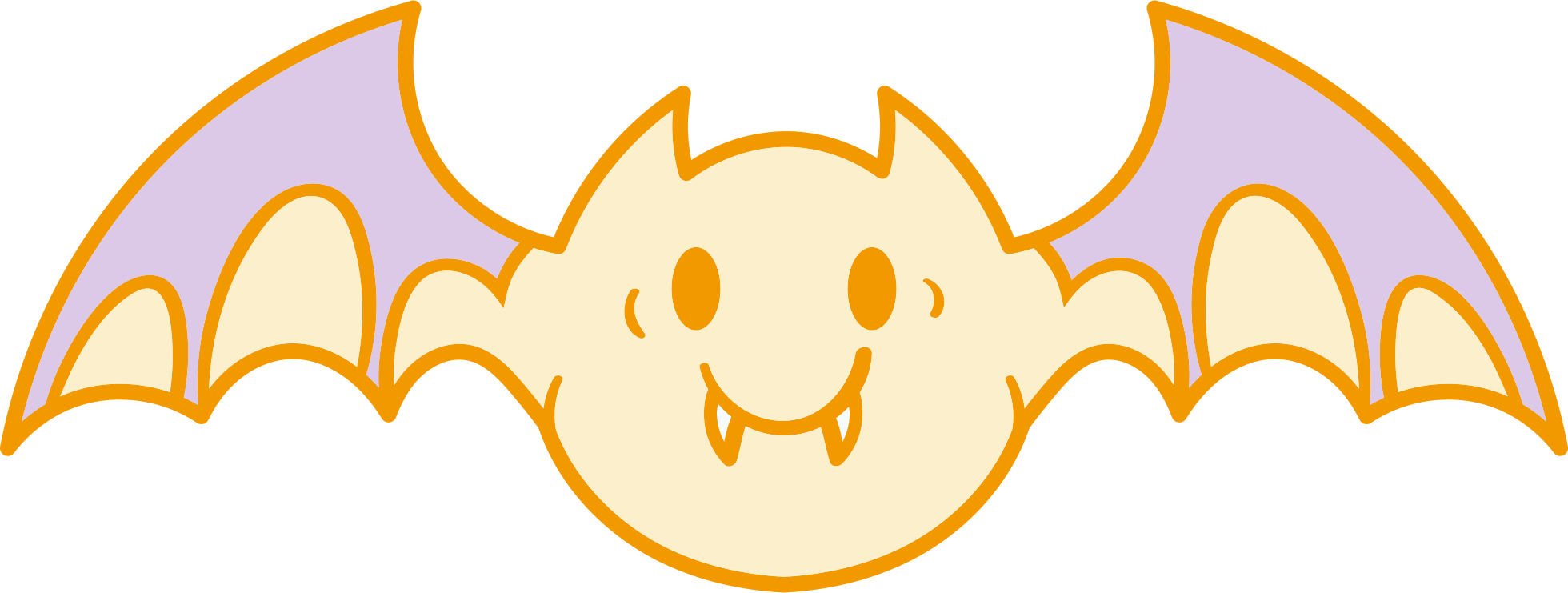 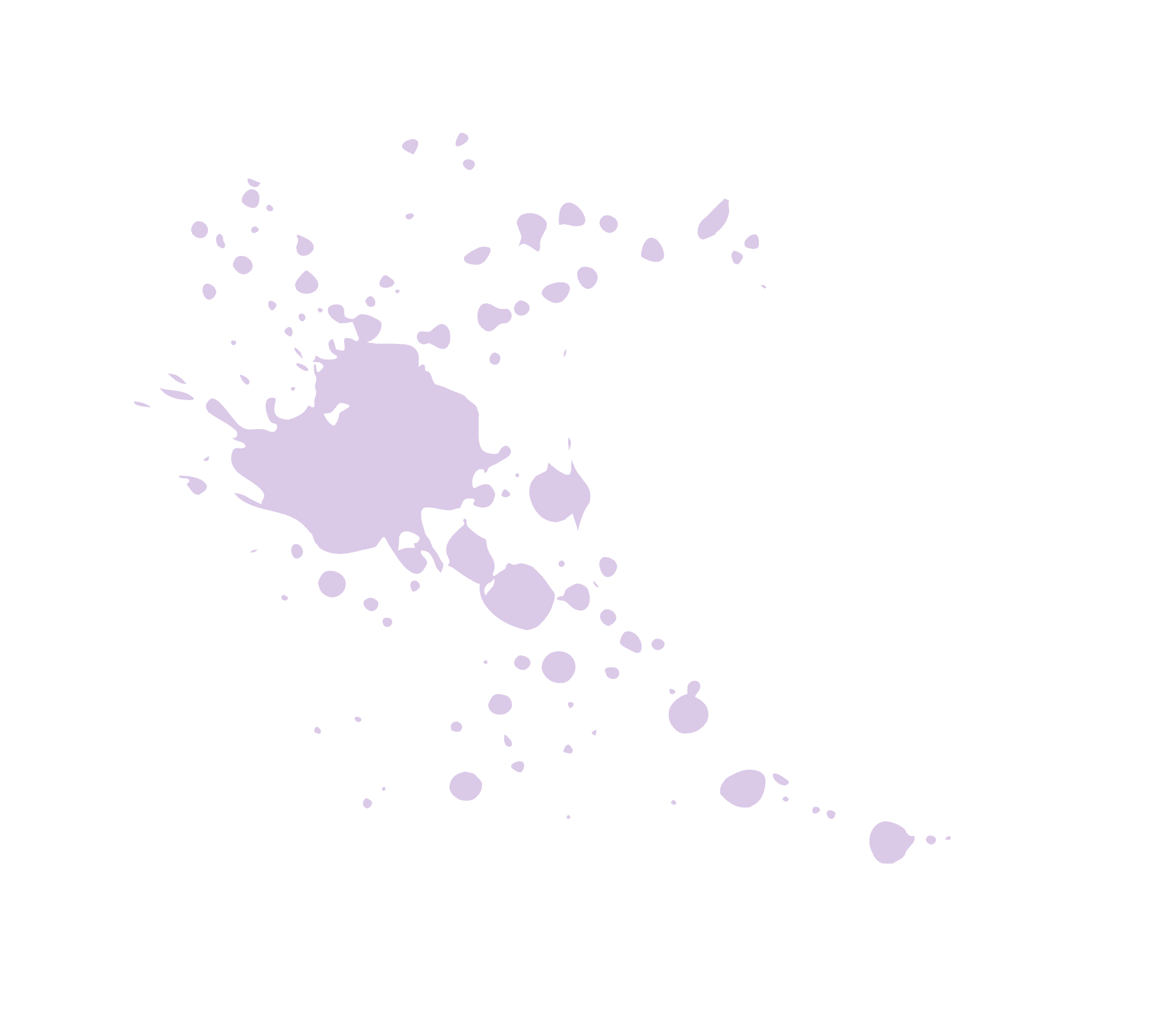 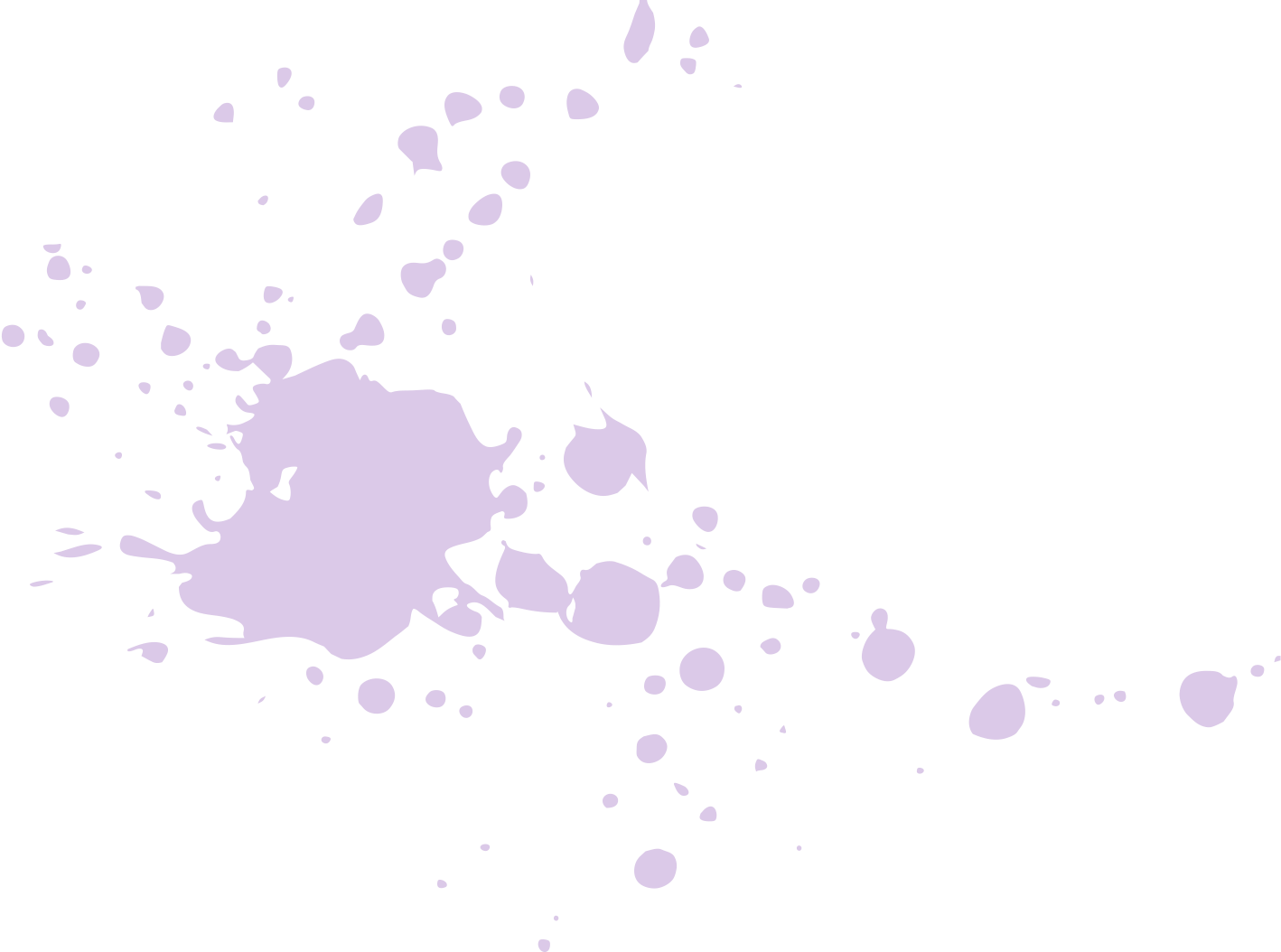 Revengers Assemble! 2025 Party
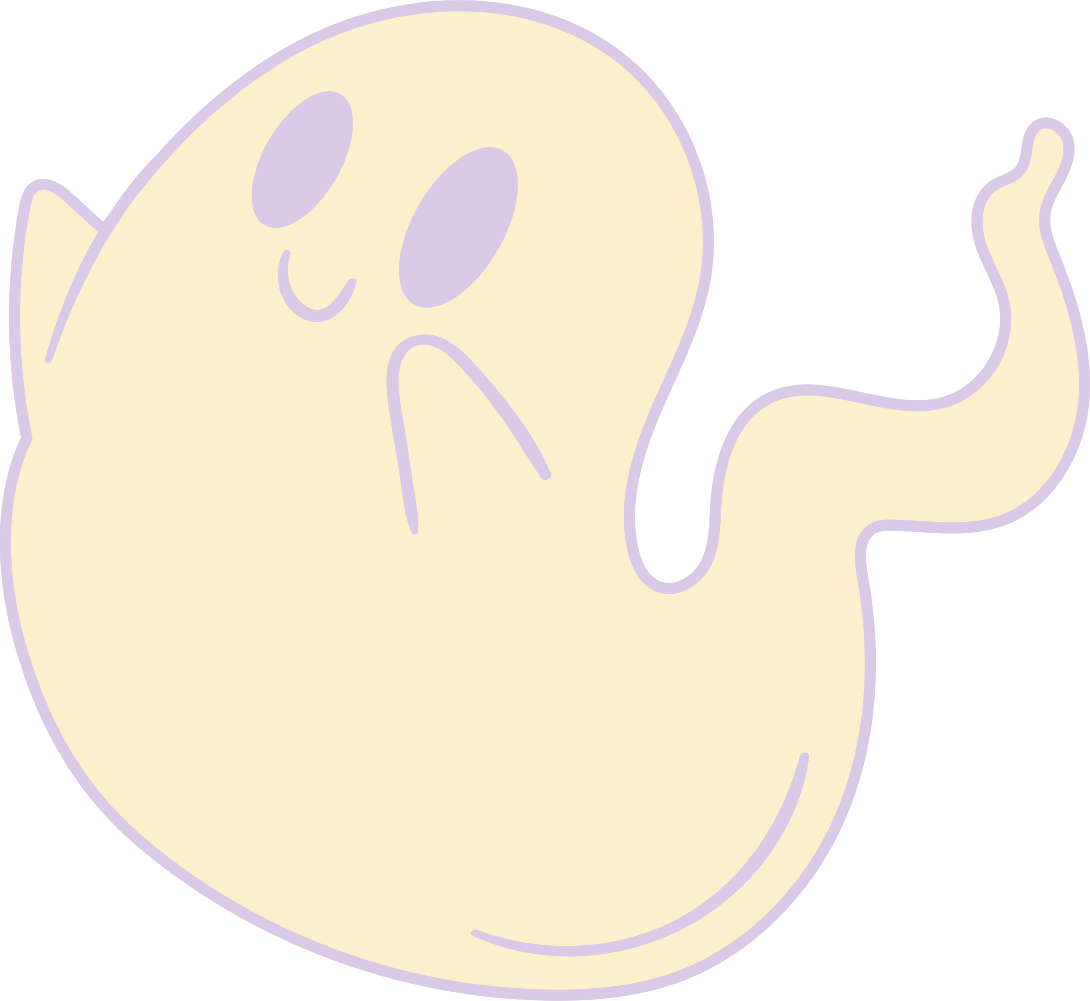 CUTEST COSTUME
Goes to:
Wolverine
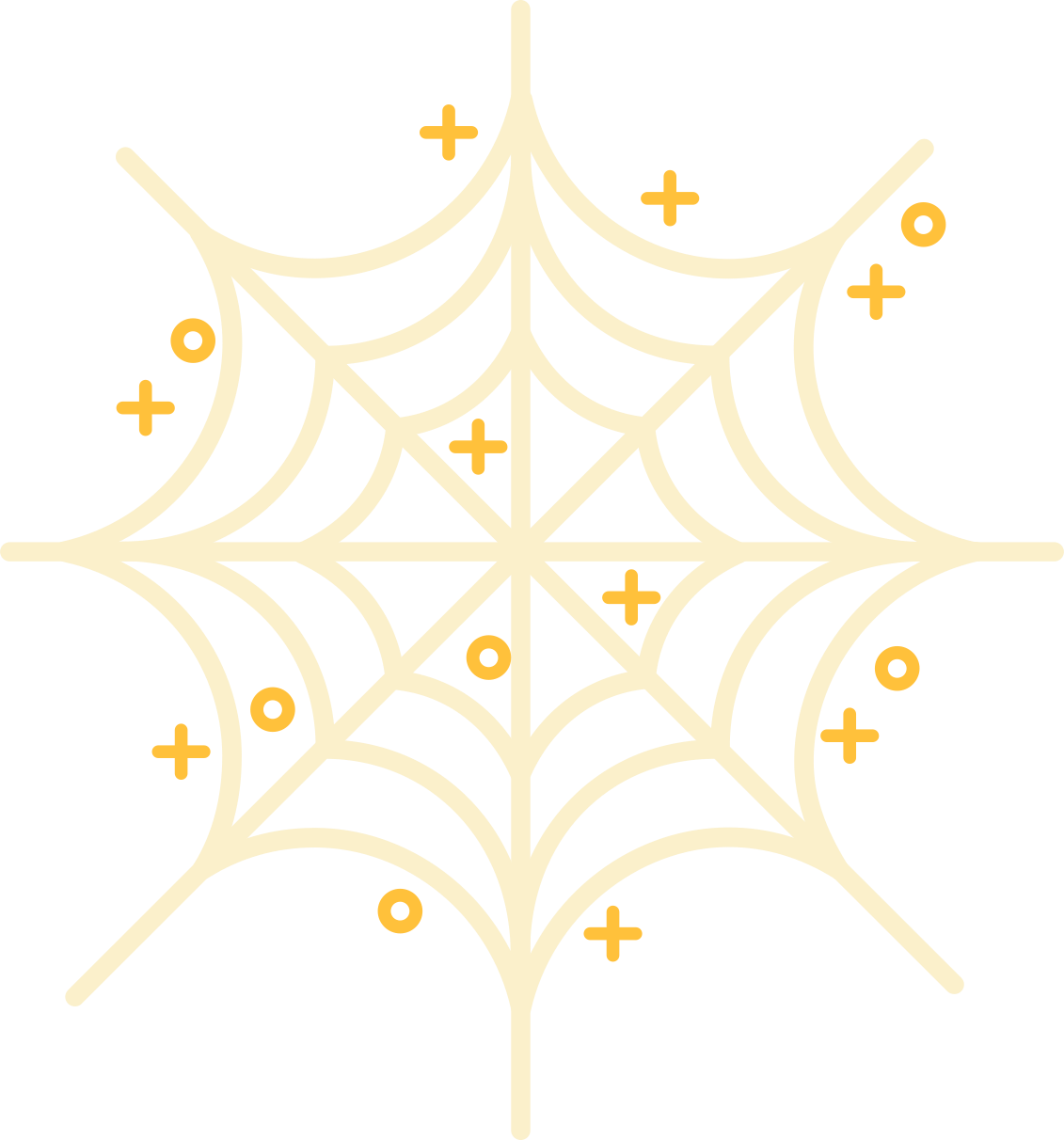 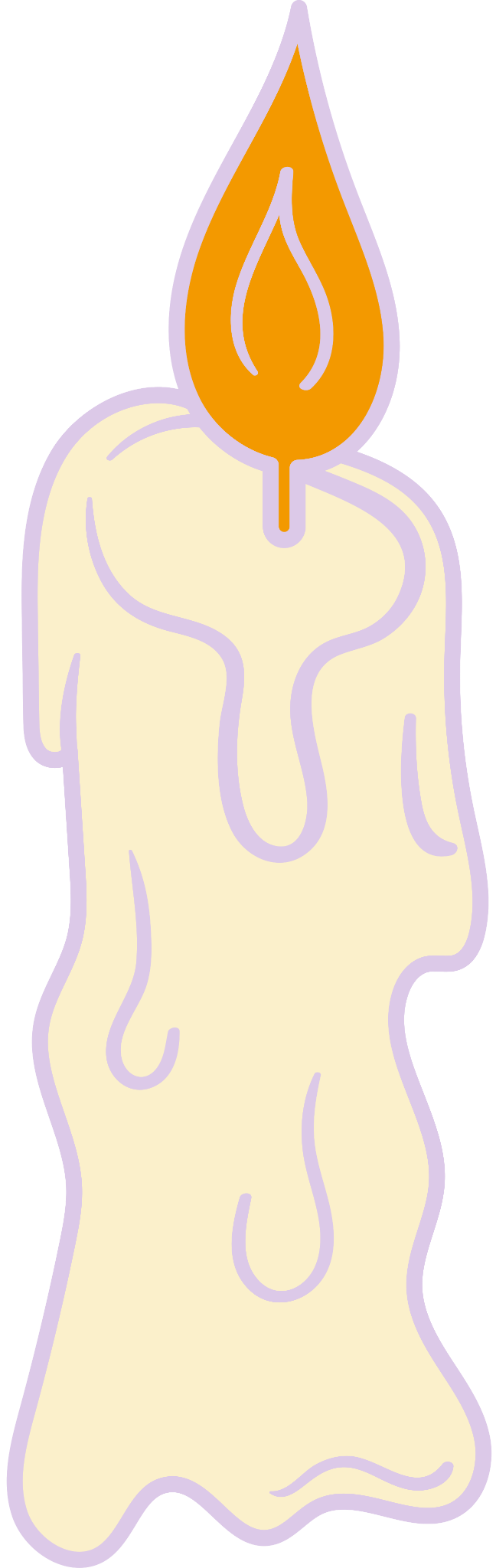 Cyclops
Not Deadpool
WADE WILSON
SCOTT SUMMERS
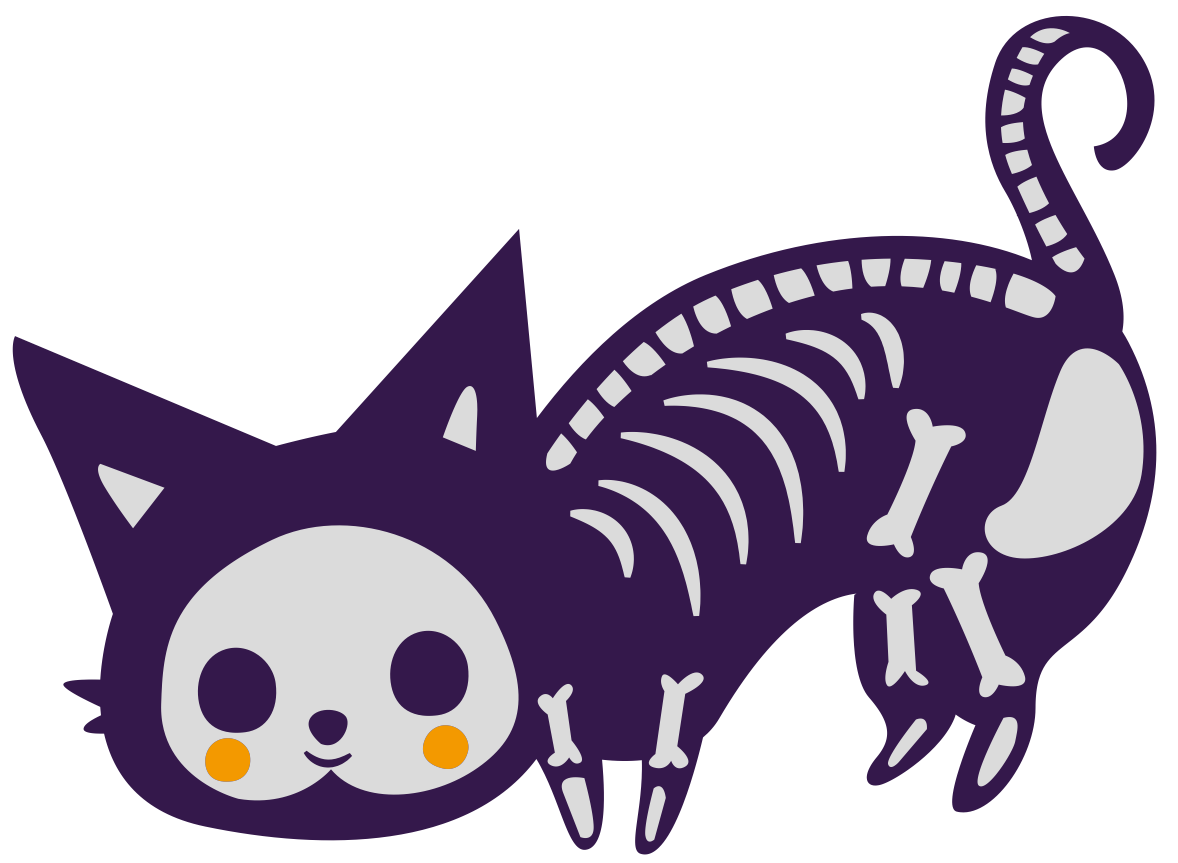 Guest Judge
Leader of the Z-Men
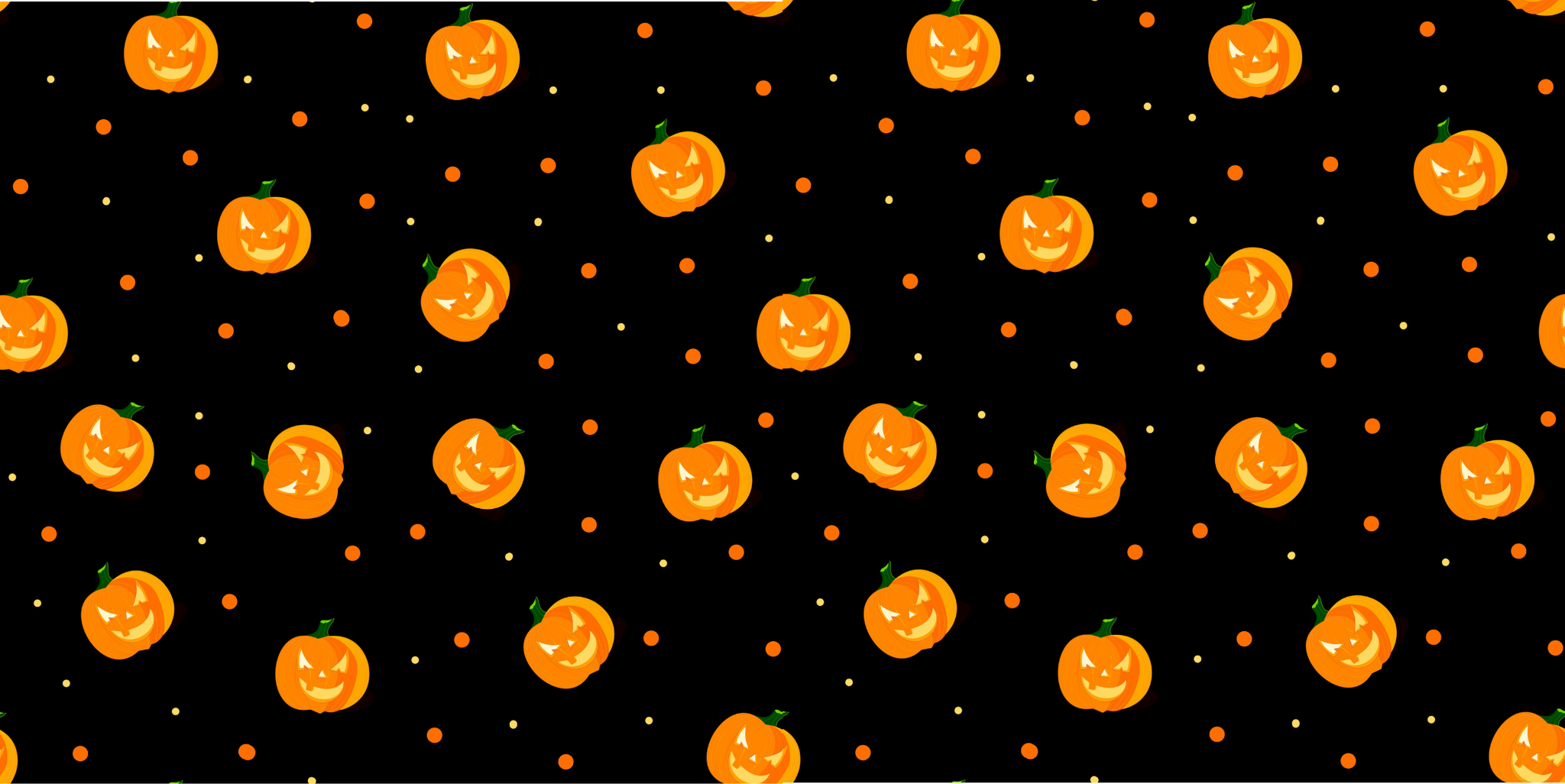 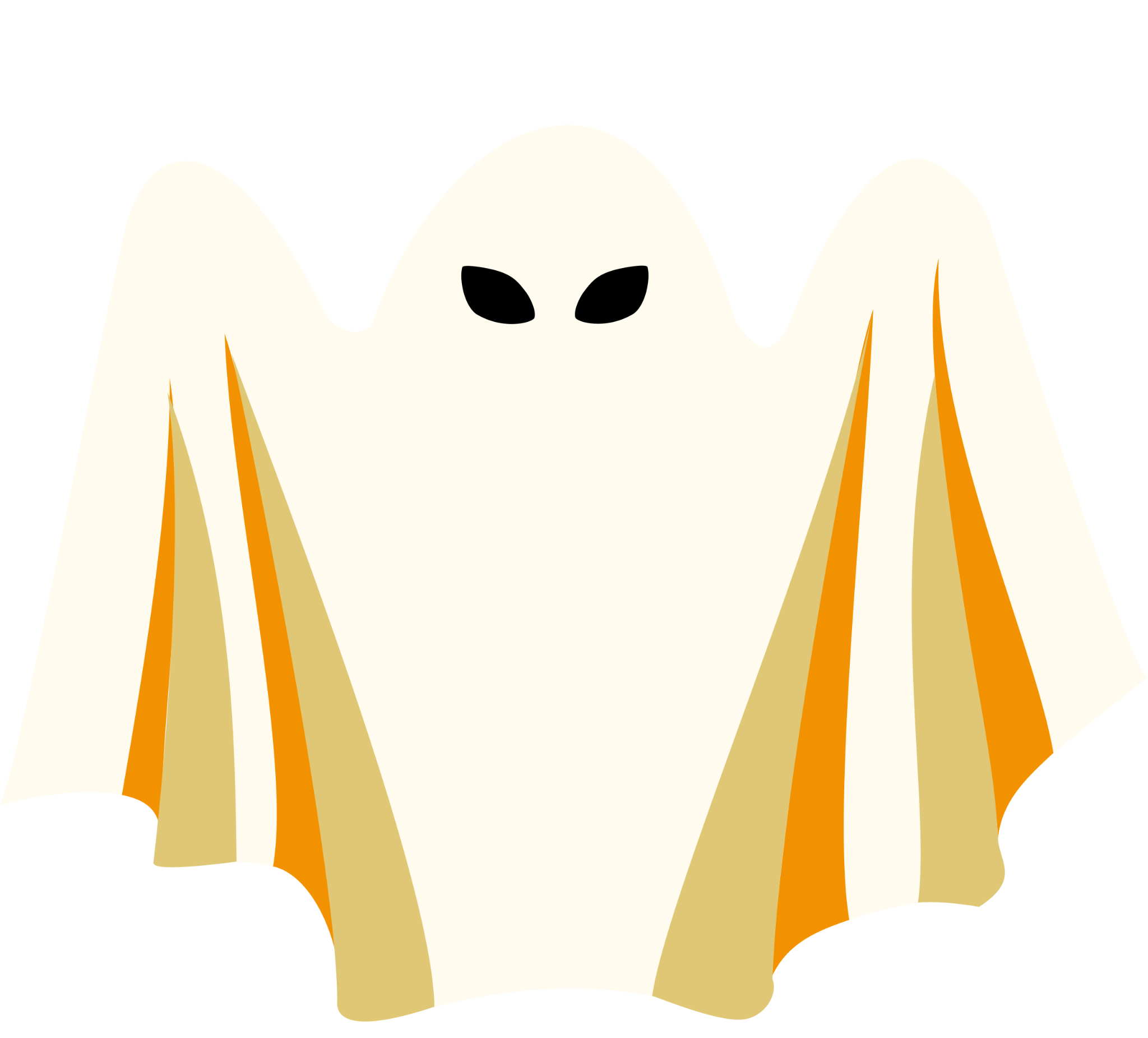 BEST DIY COSTUME
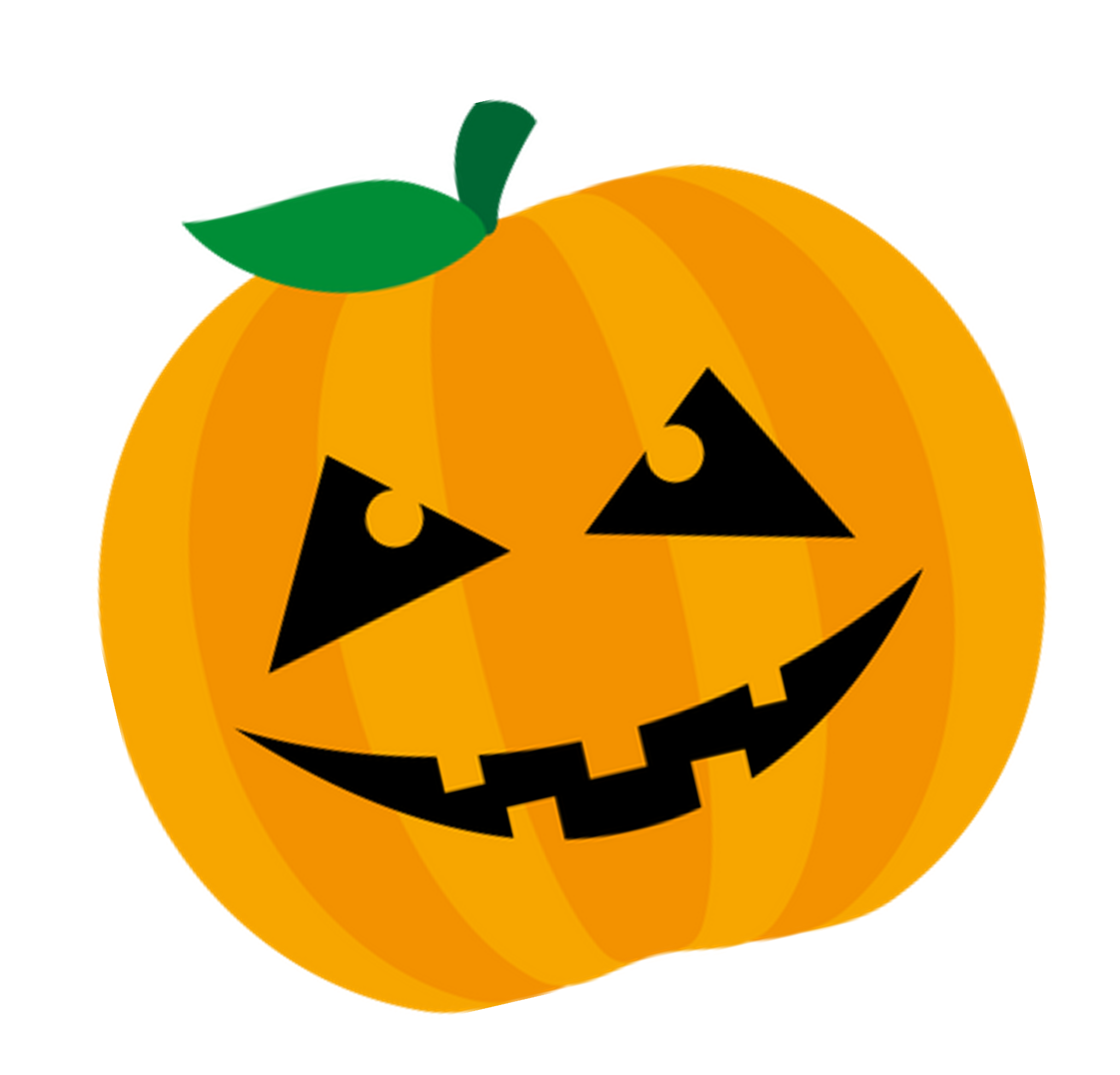 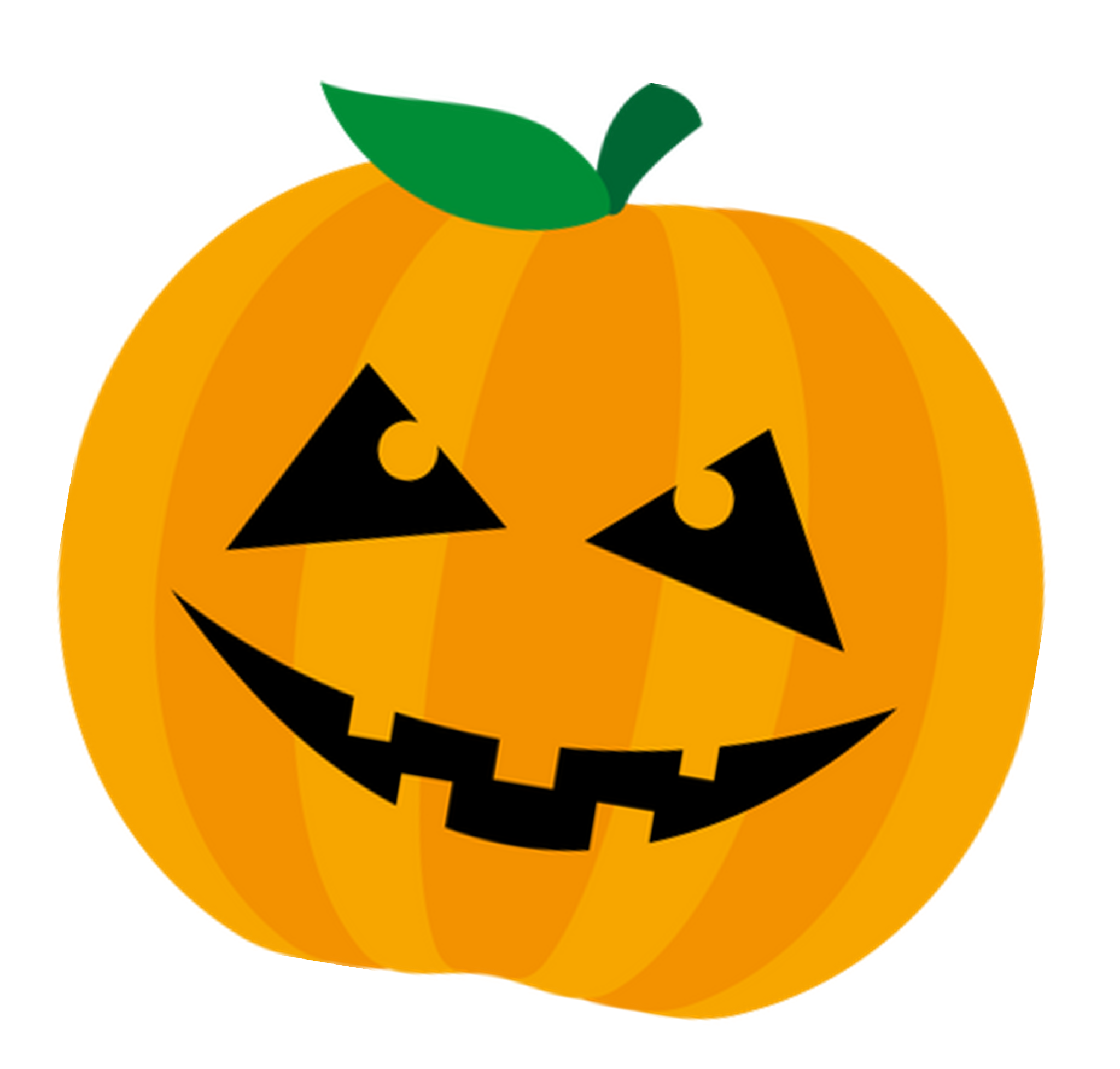 Awarded to:
Nick Wilde
at the Fright Fest Gala 2025
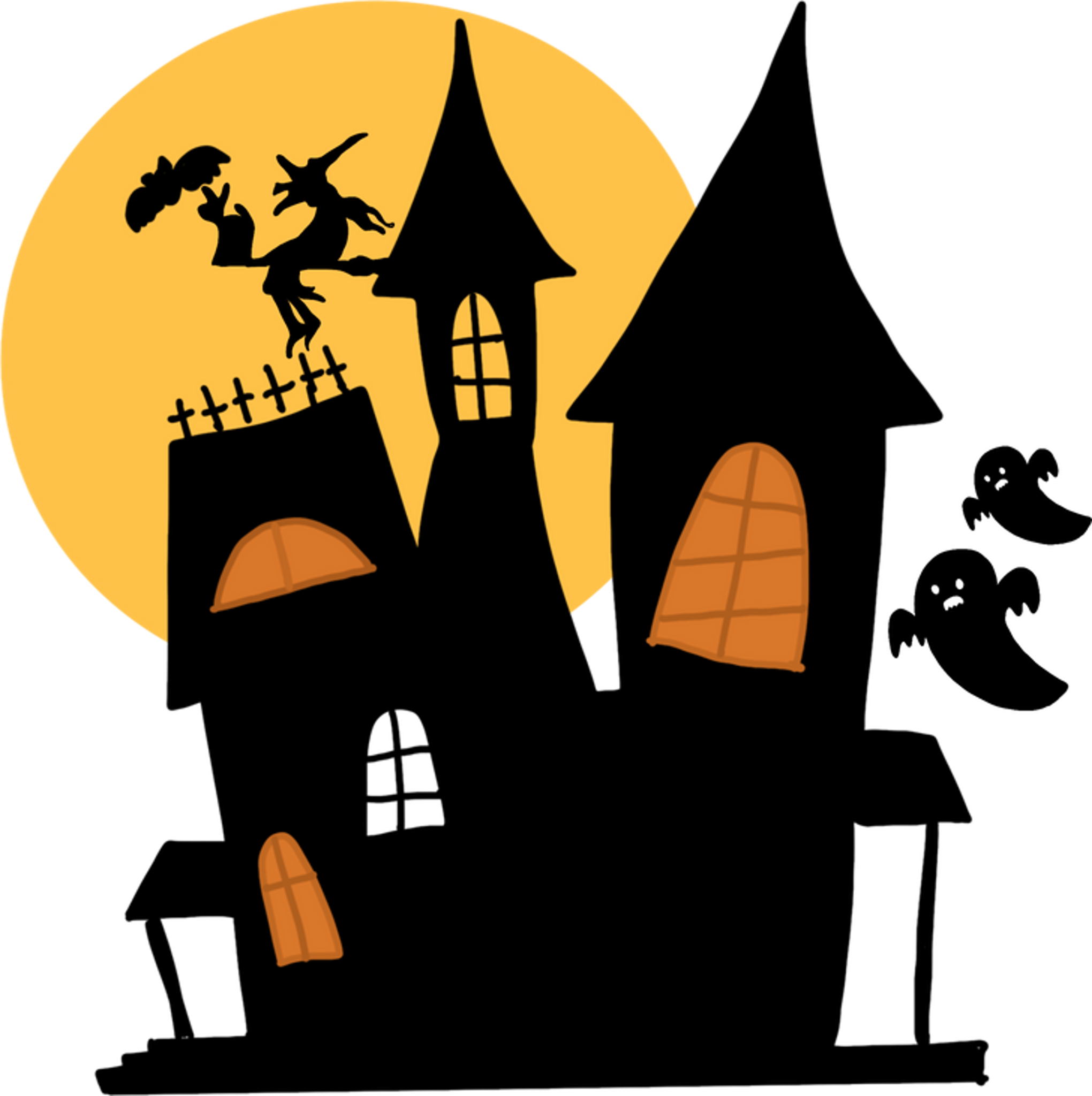 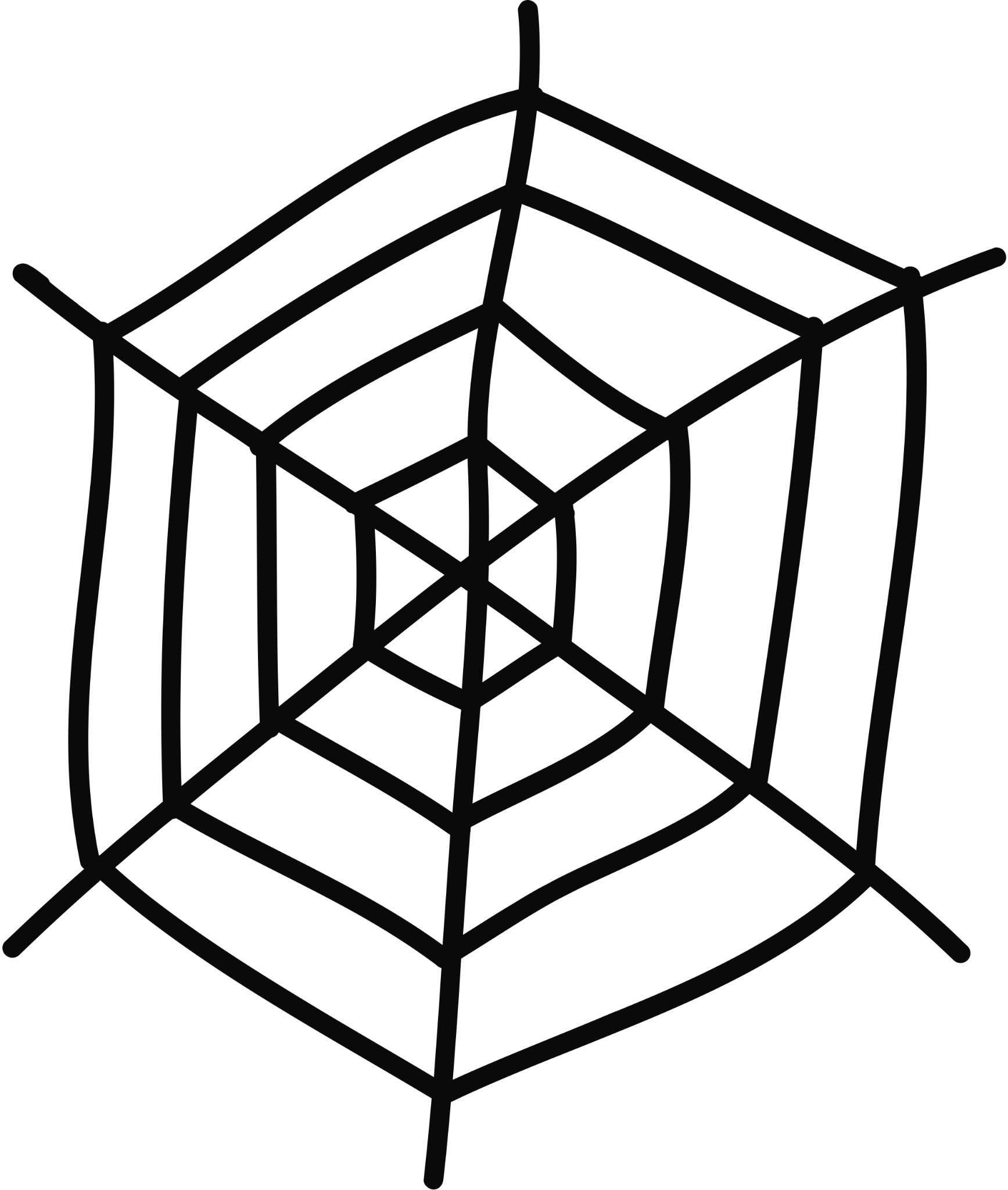 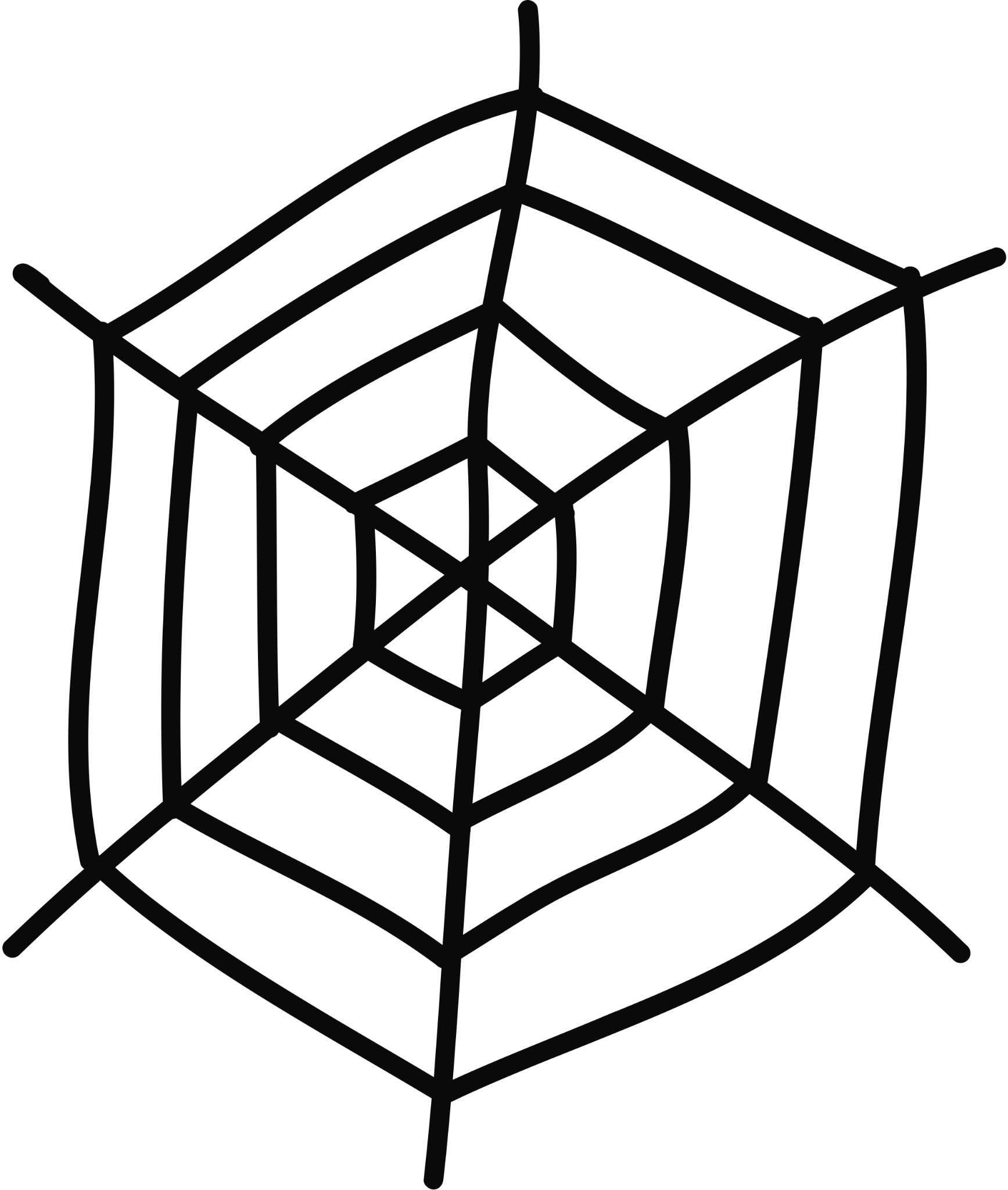 Judged by:
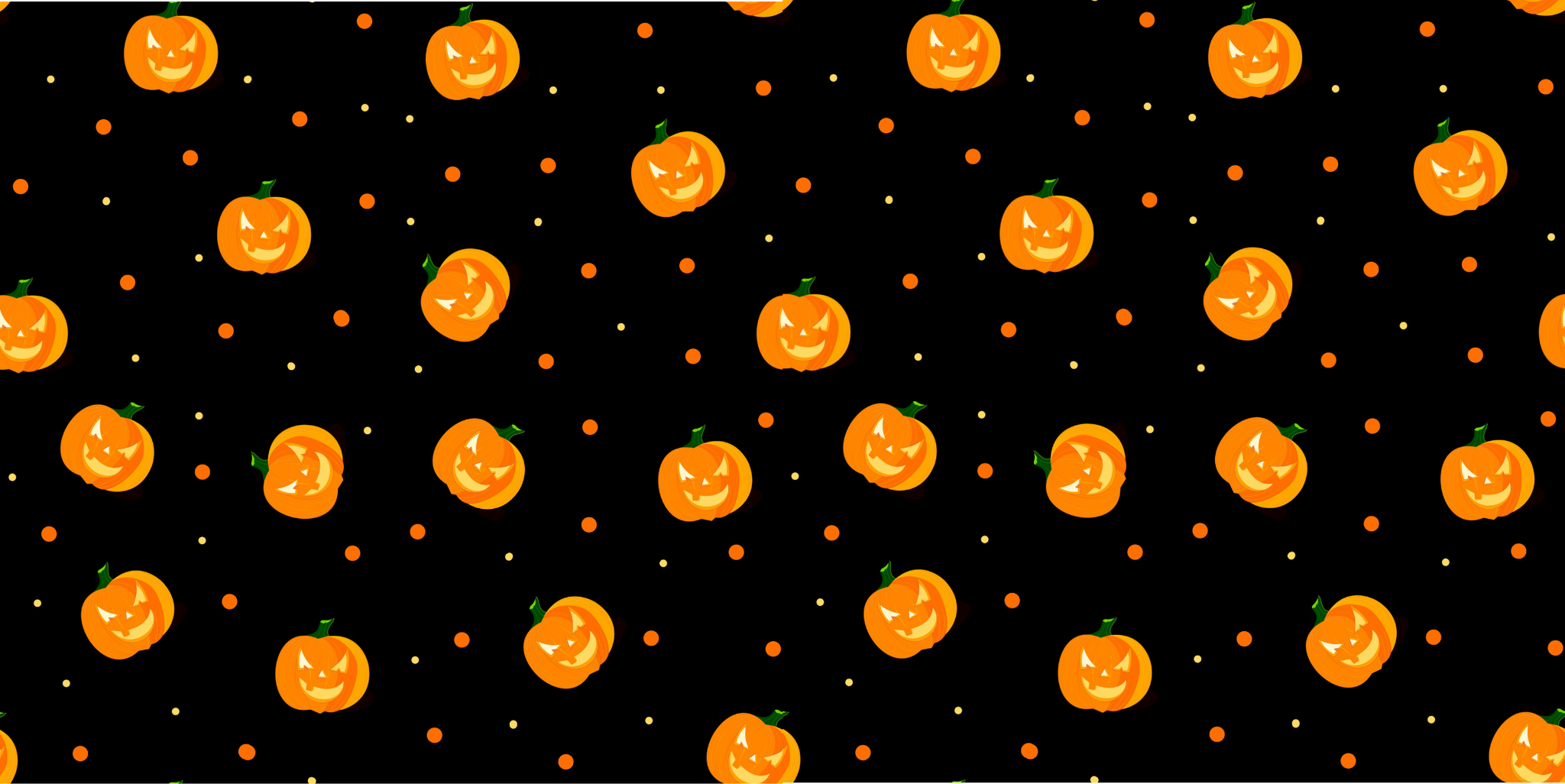 Judy Hopps
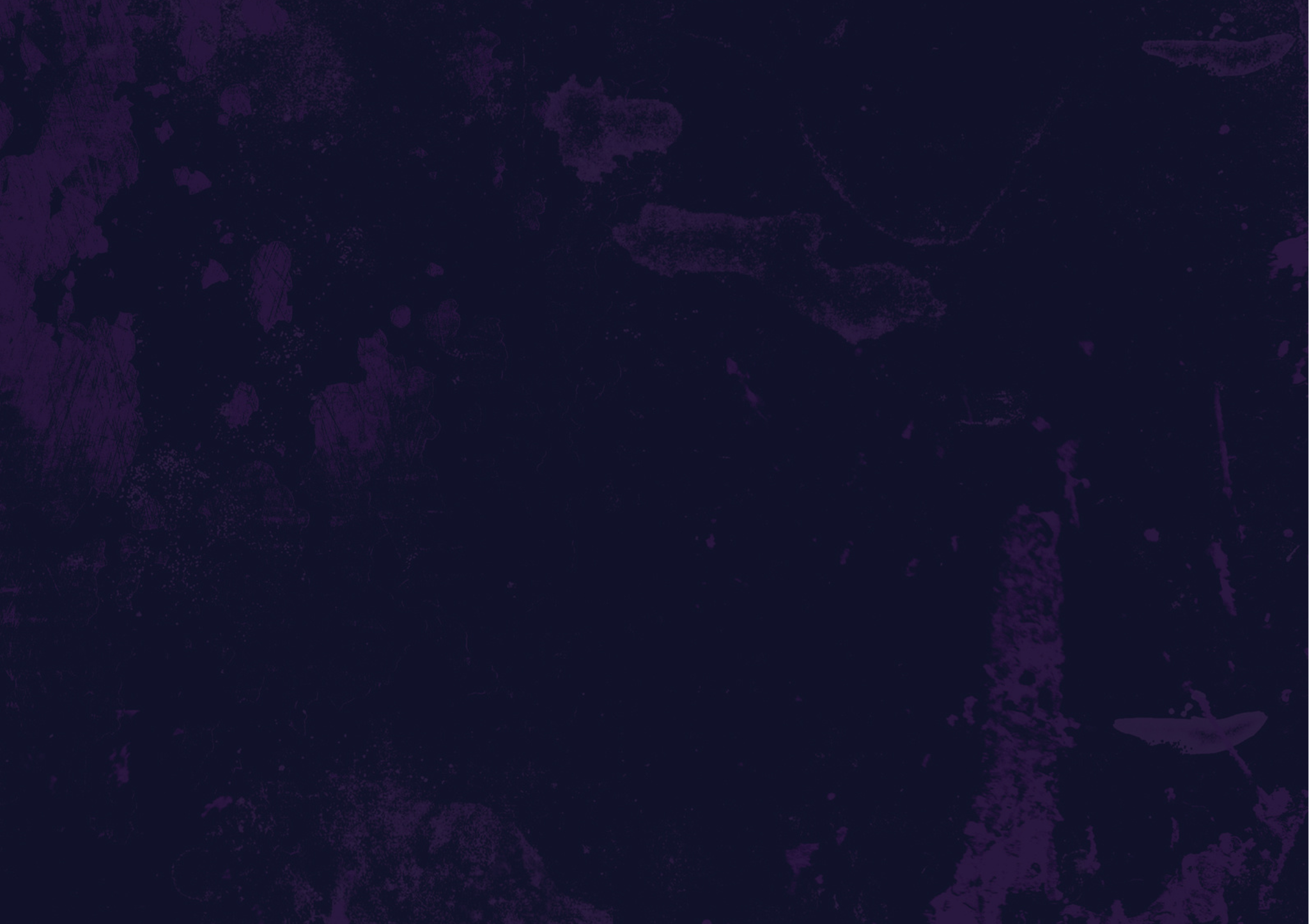 RESOURCES
Use these design resources in your Canva Presentation.
Design Elements
Fonts
This presentation template
uses the following free fonts:
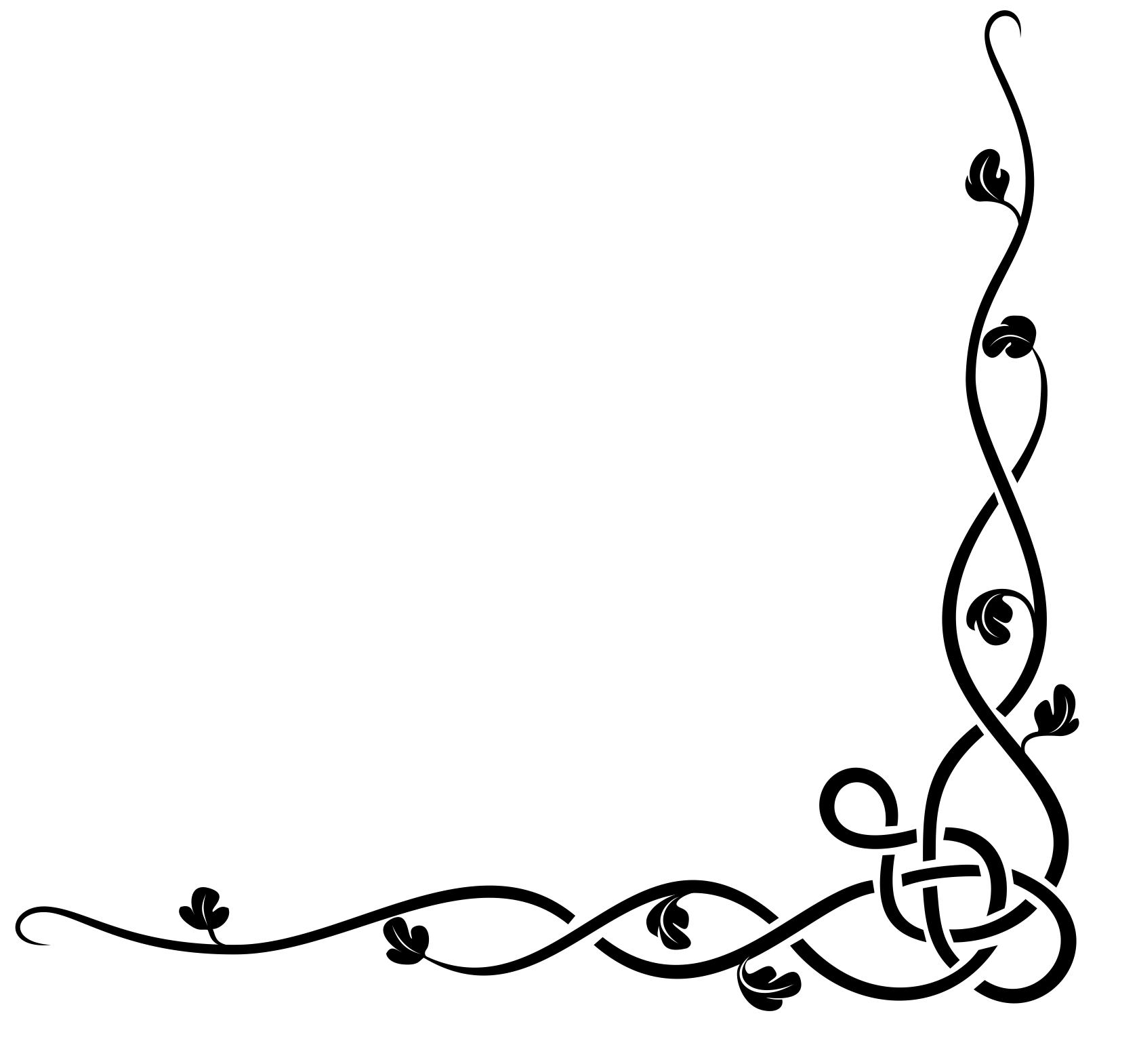 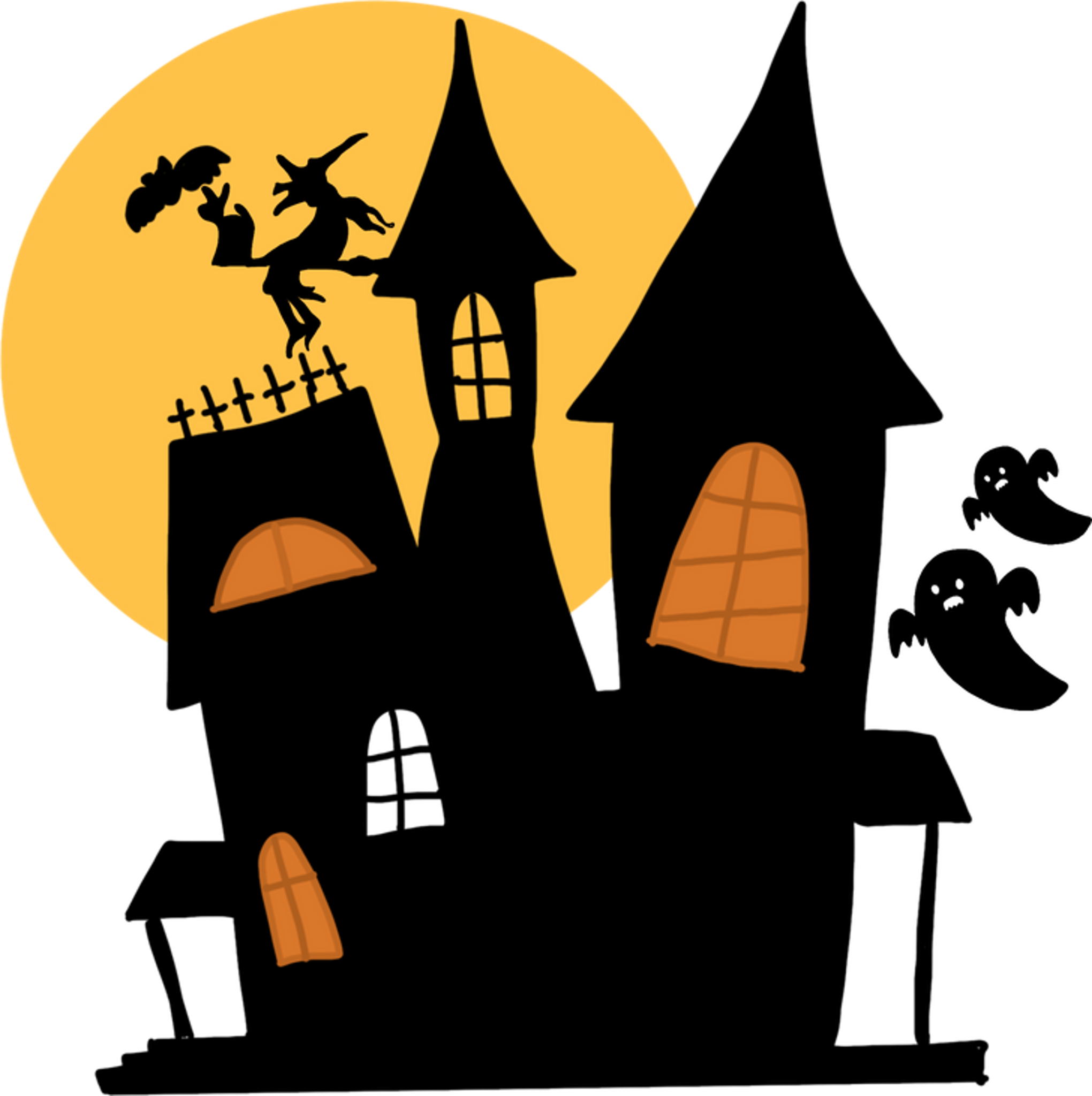 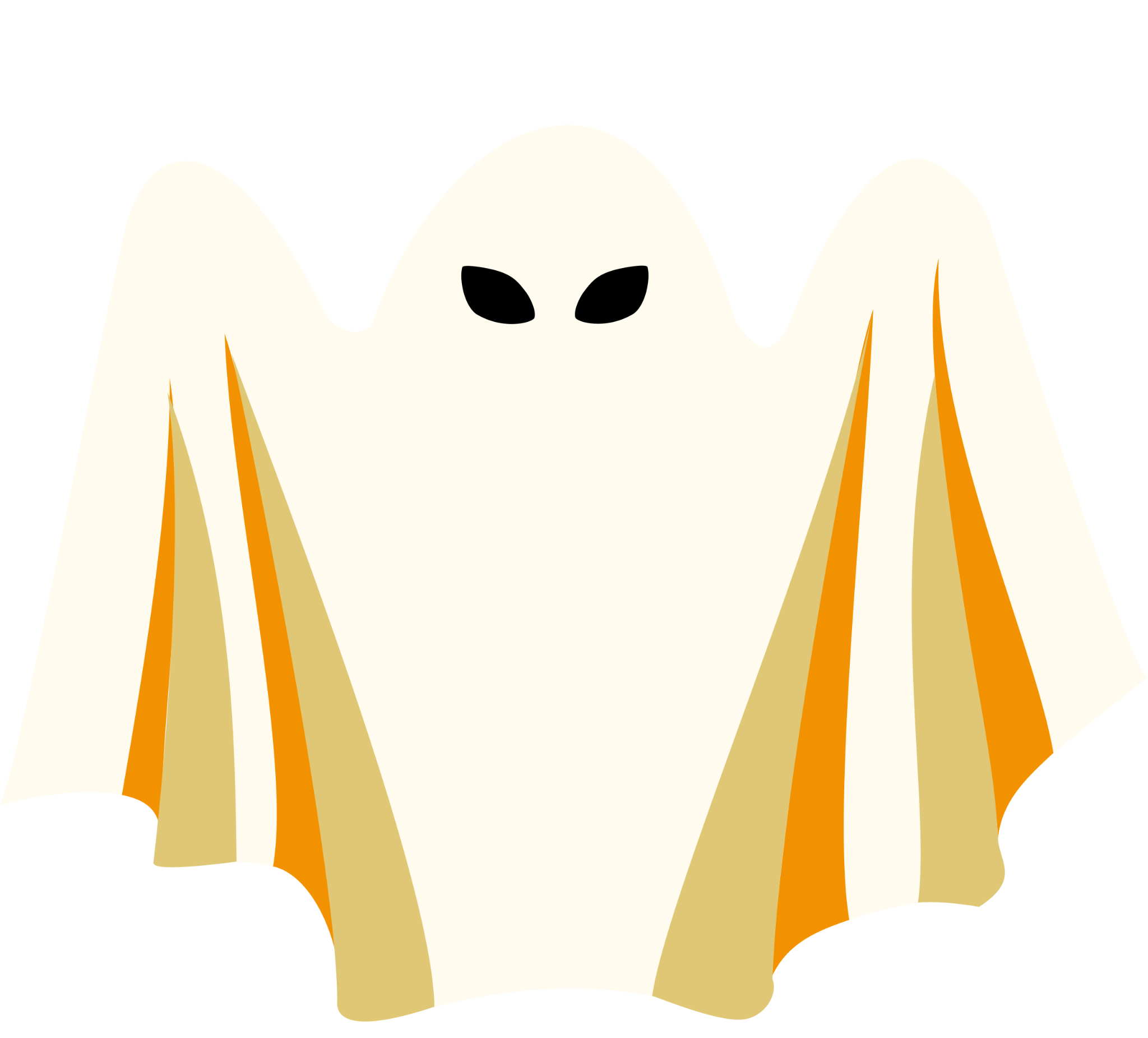 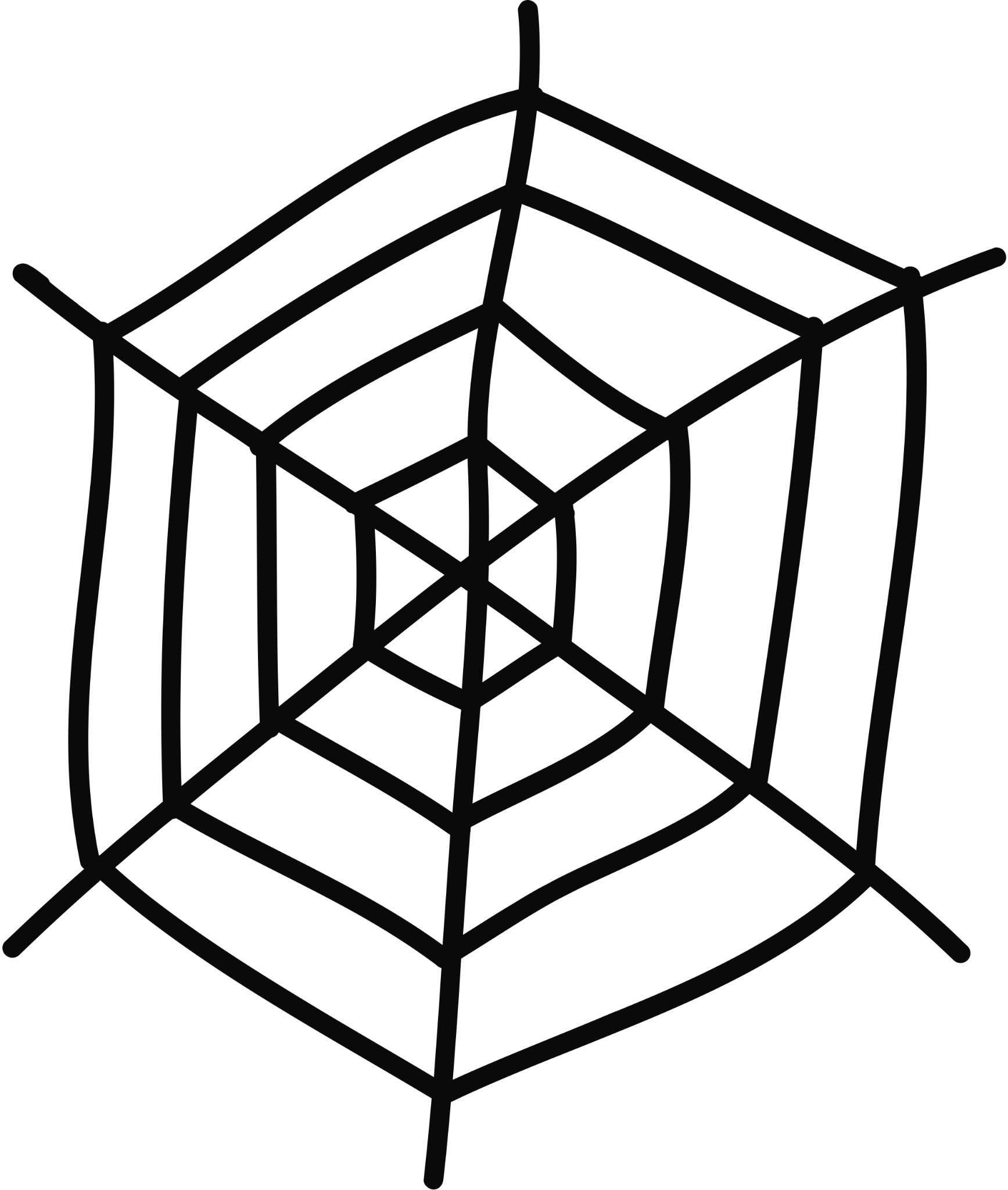 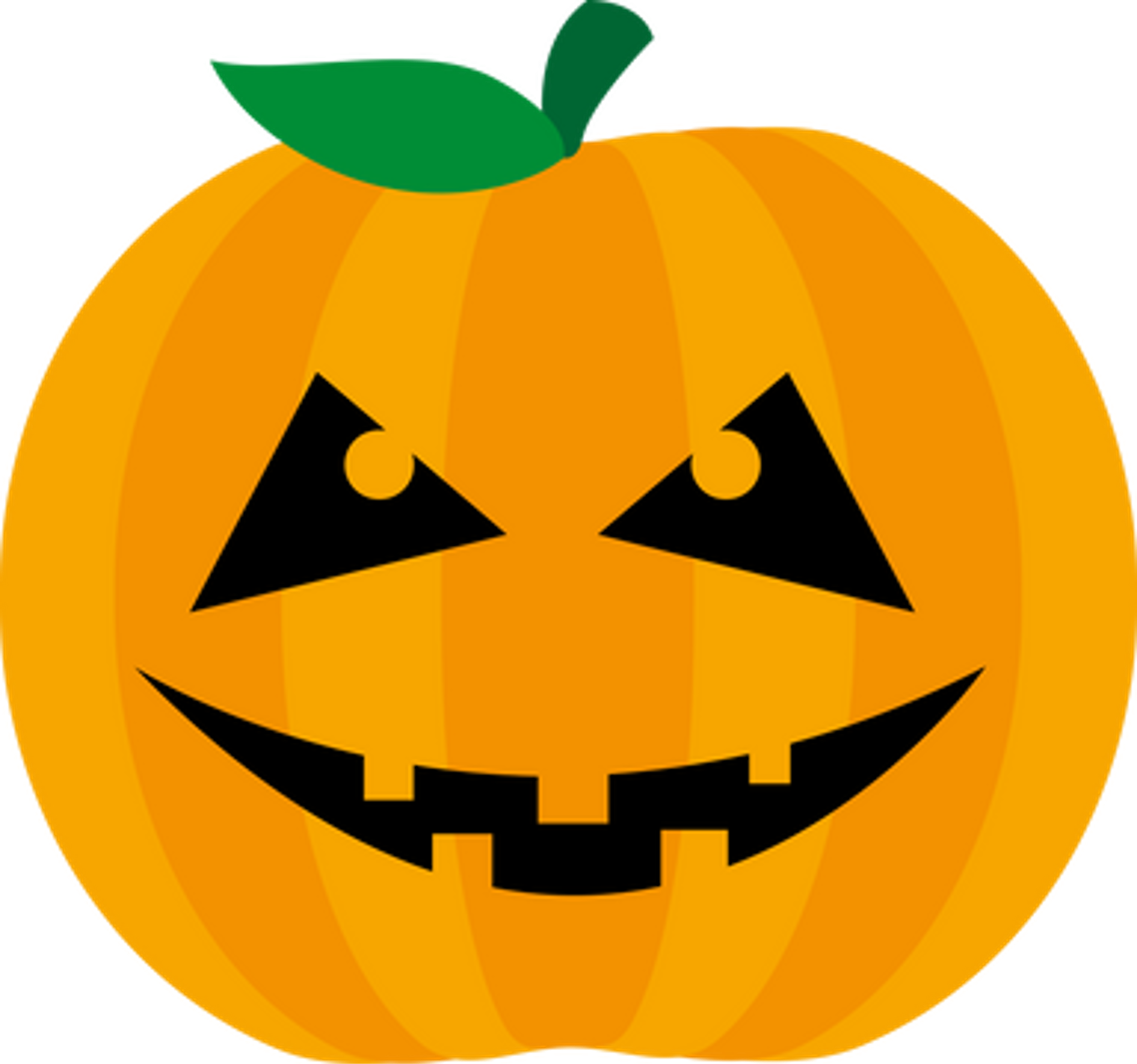 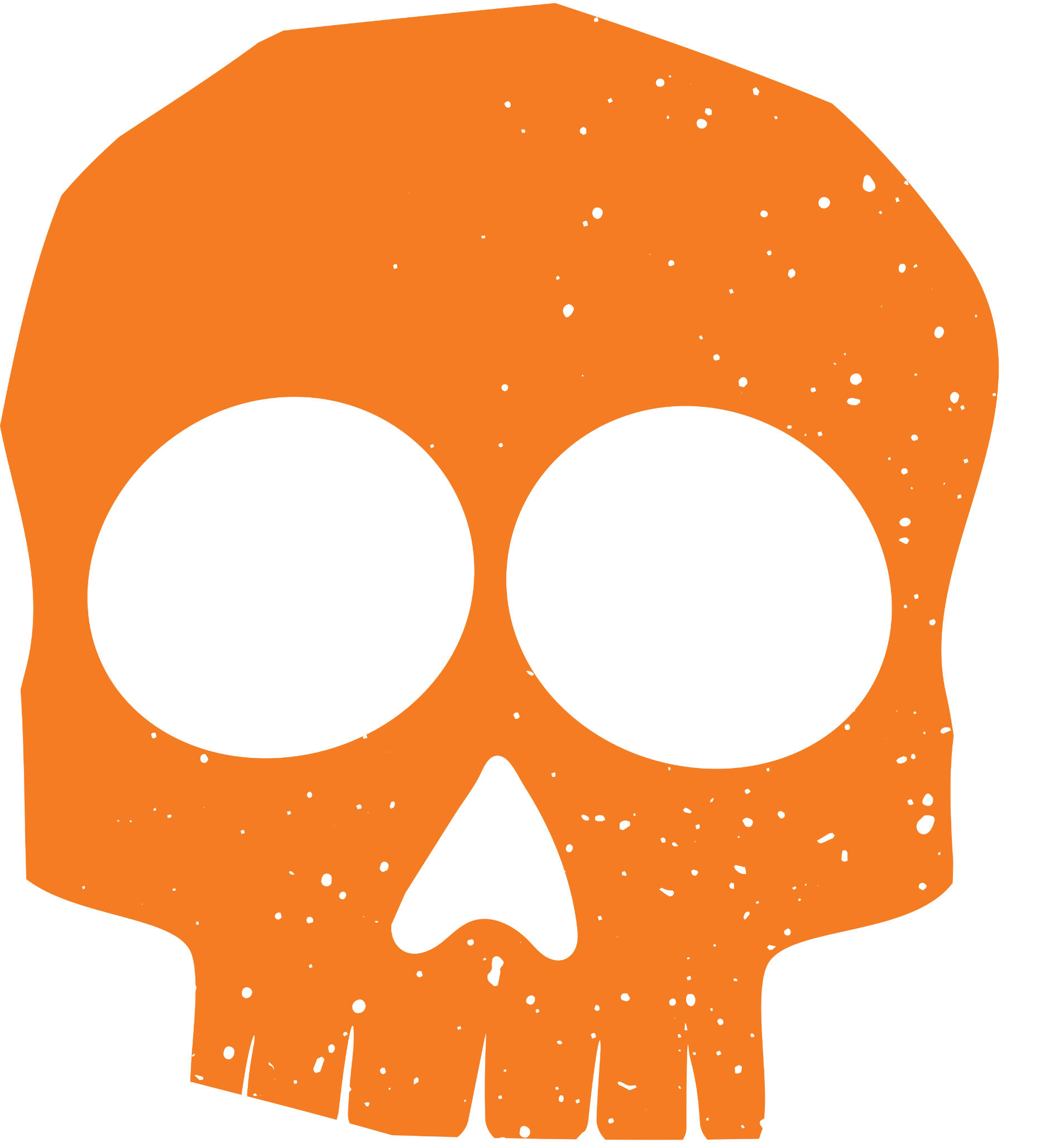 TITLES AND BODY COPY:
GERMANIA ONE
LONDRINA SOLID
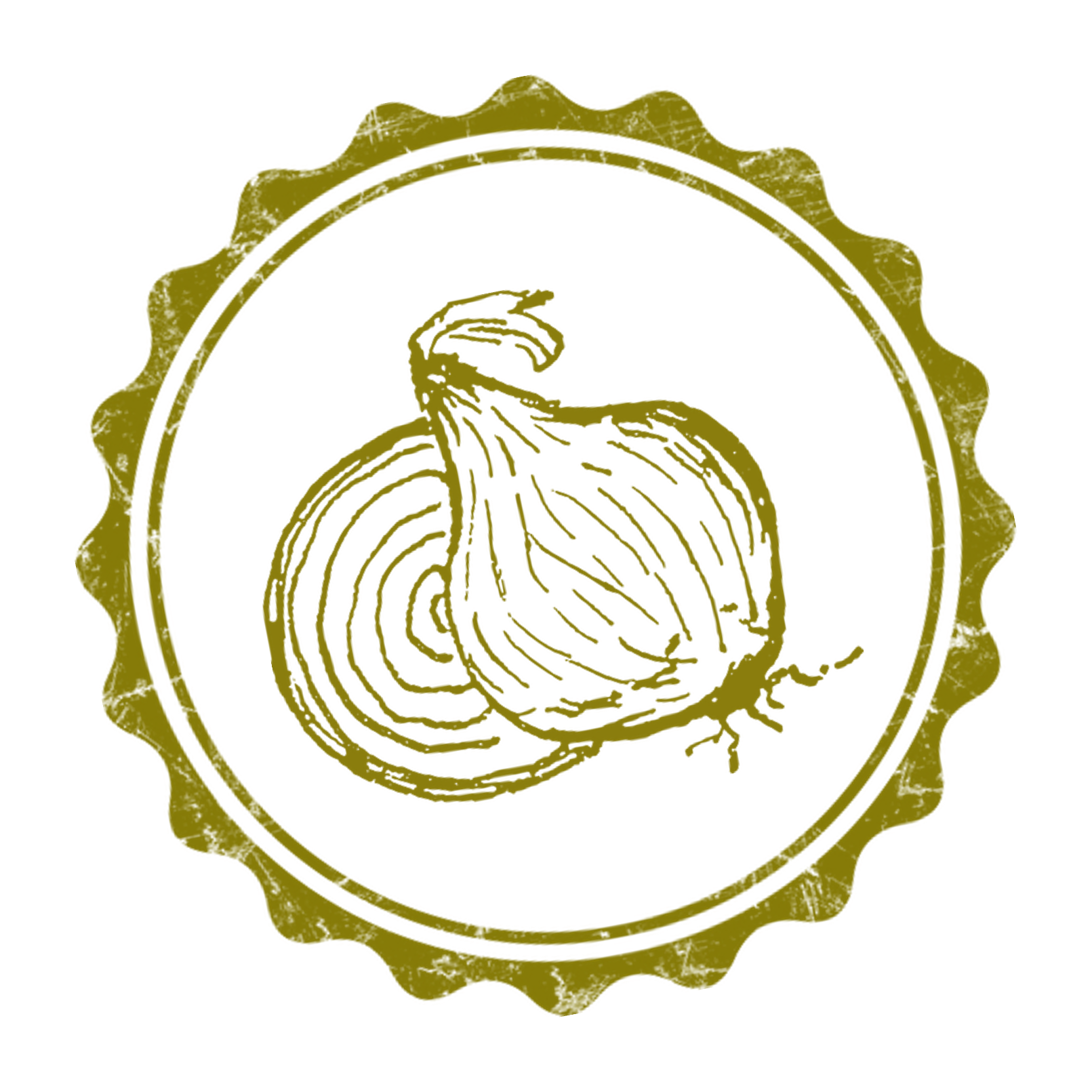 Charm
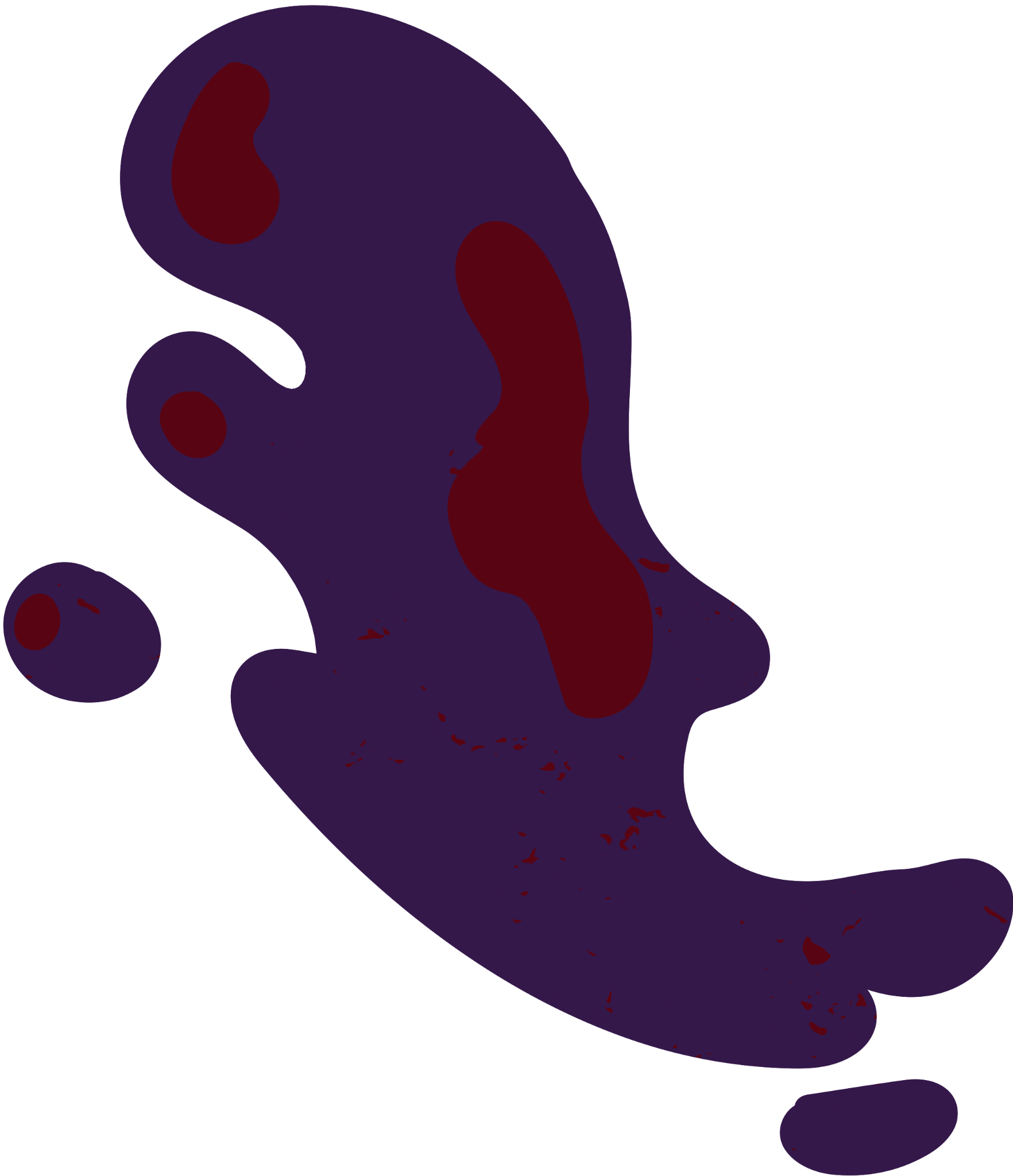 Freckle Face
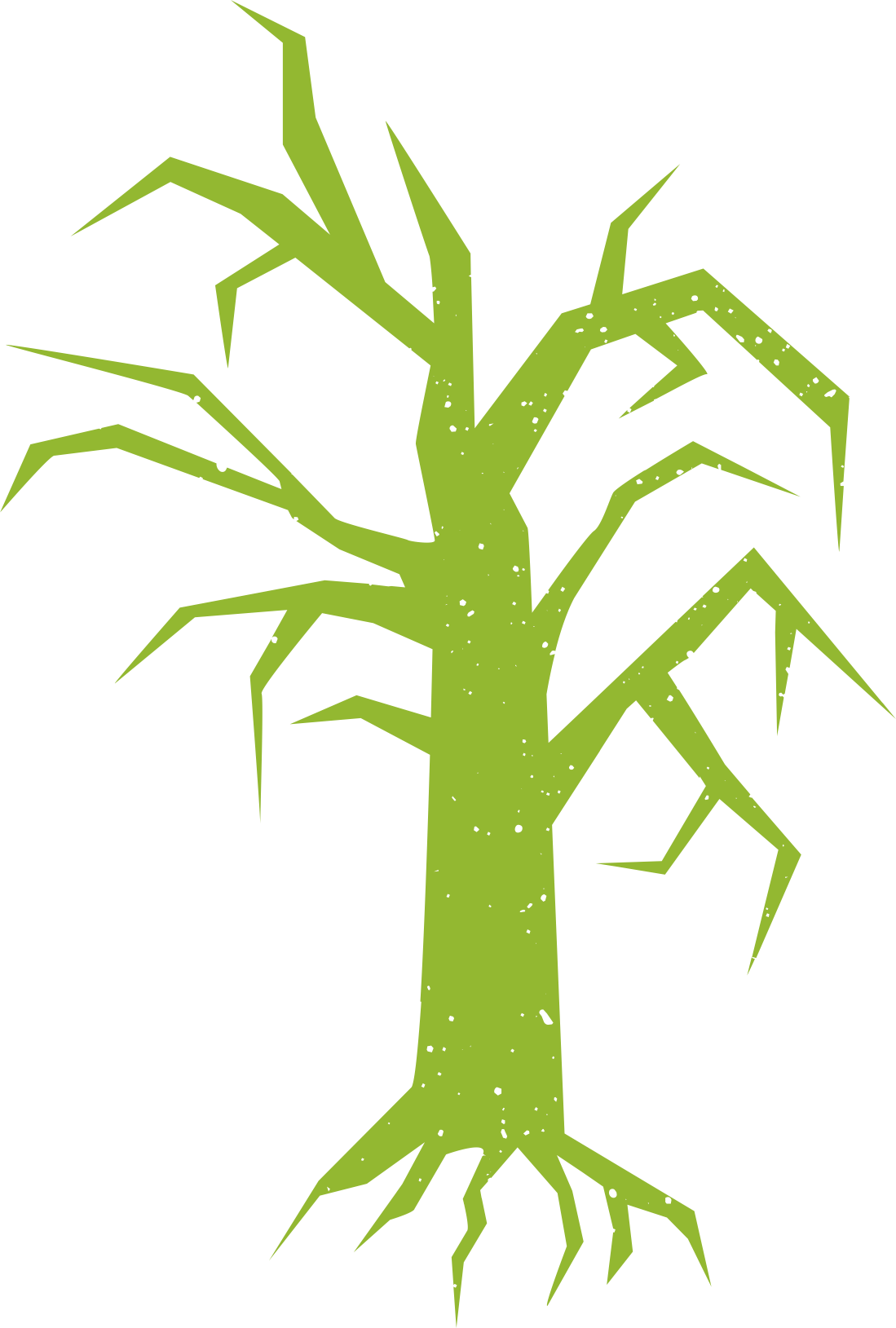 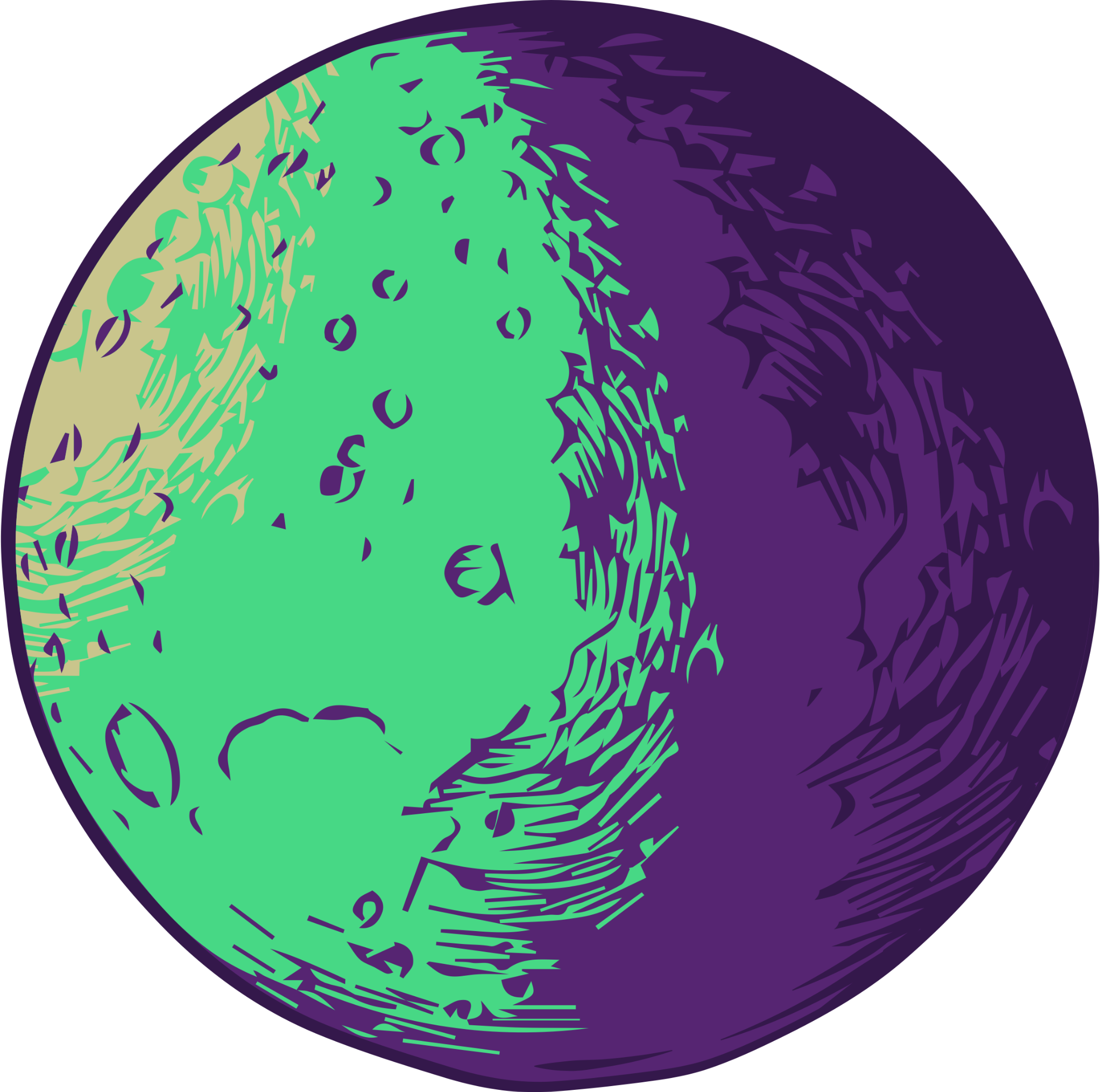 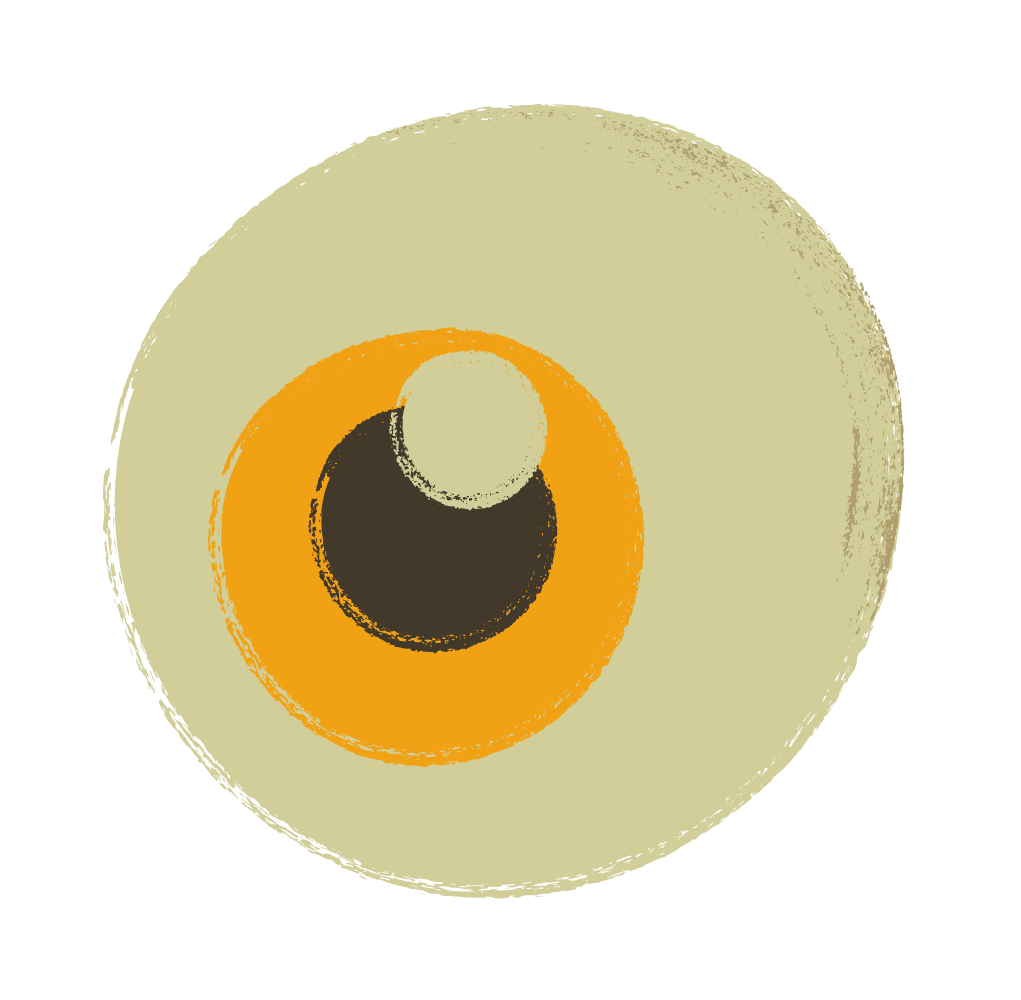 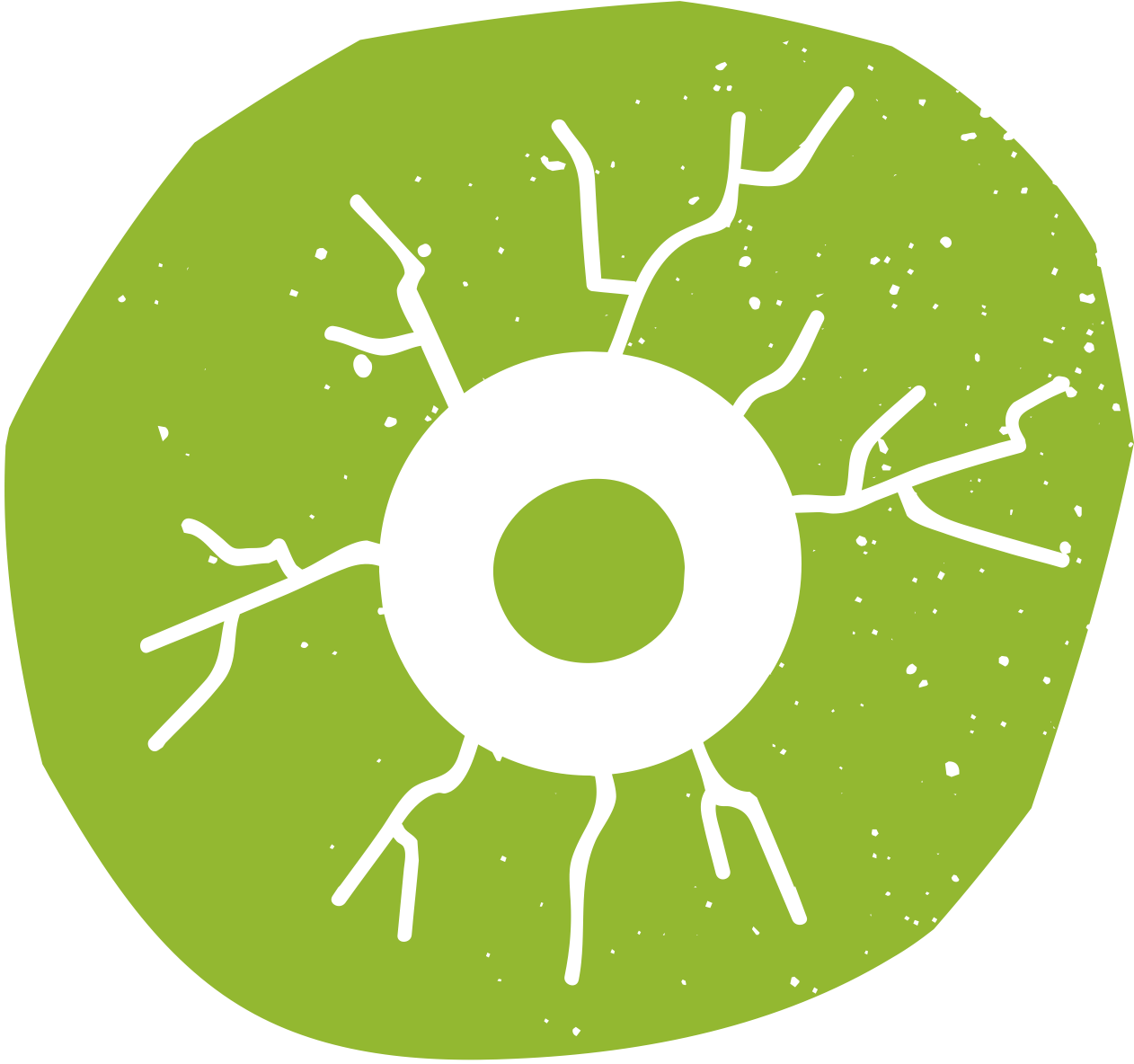 Sue Ellen Francisco
Herr Von Muellerhoff
Caveat Brush
Open Sans
Medula One
Caveat
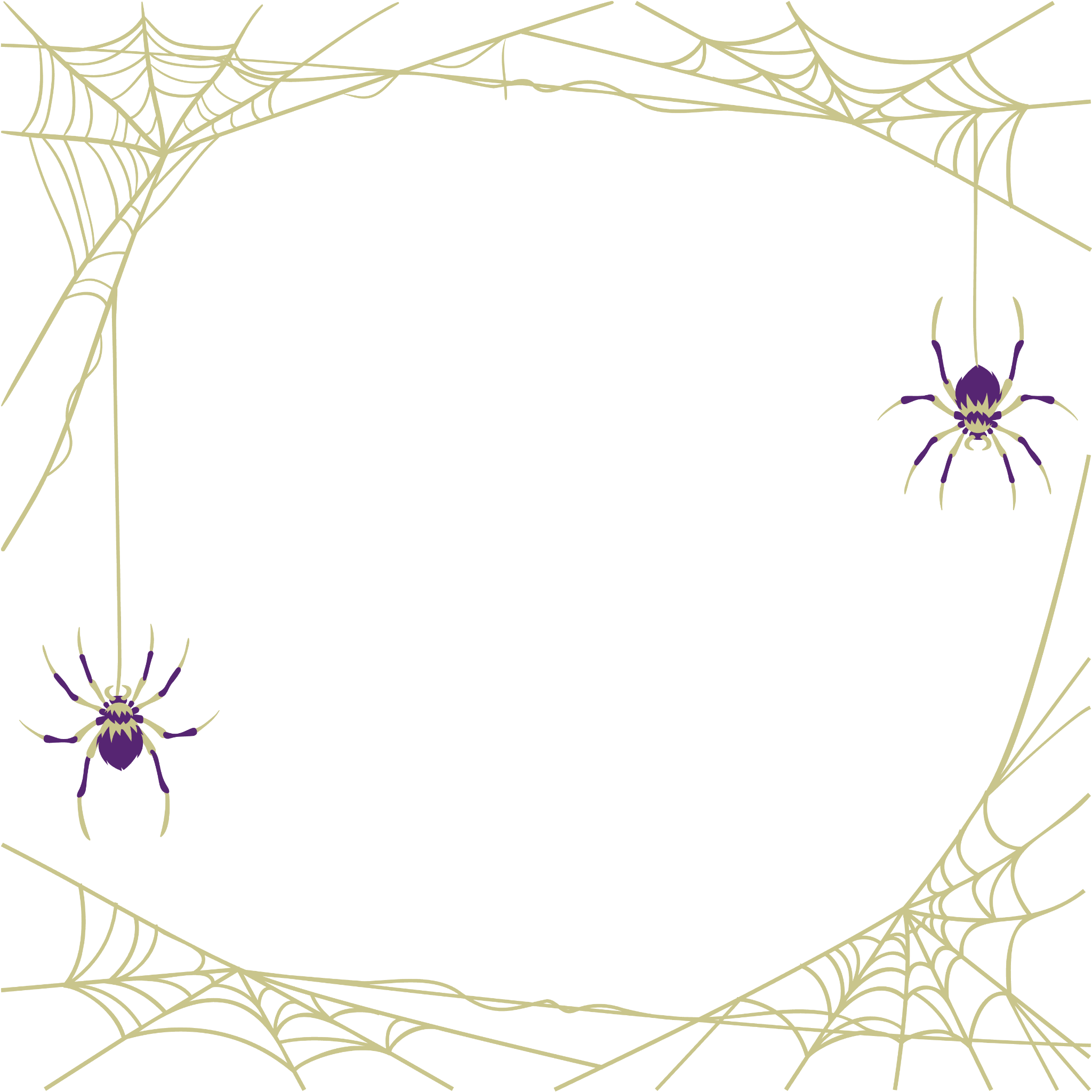 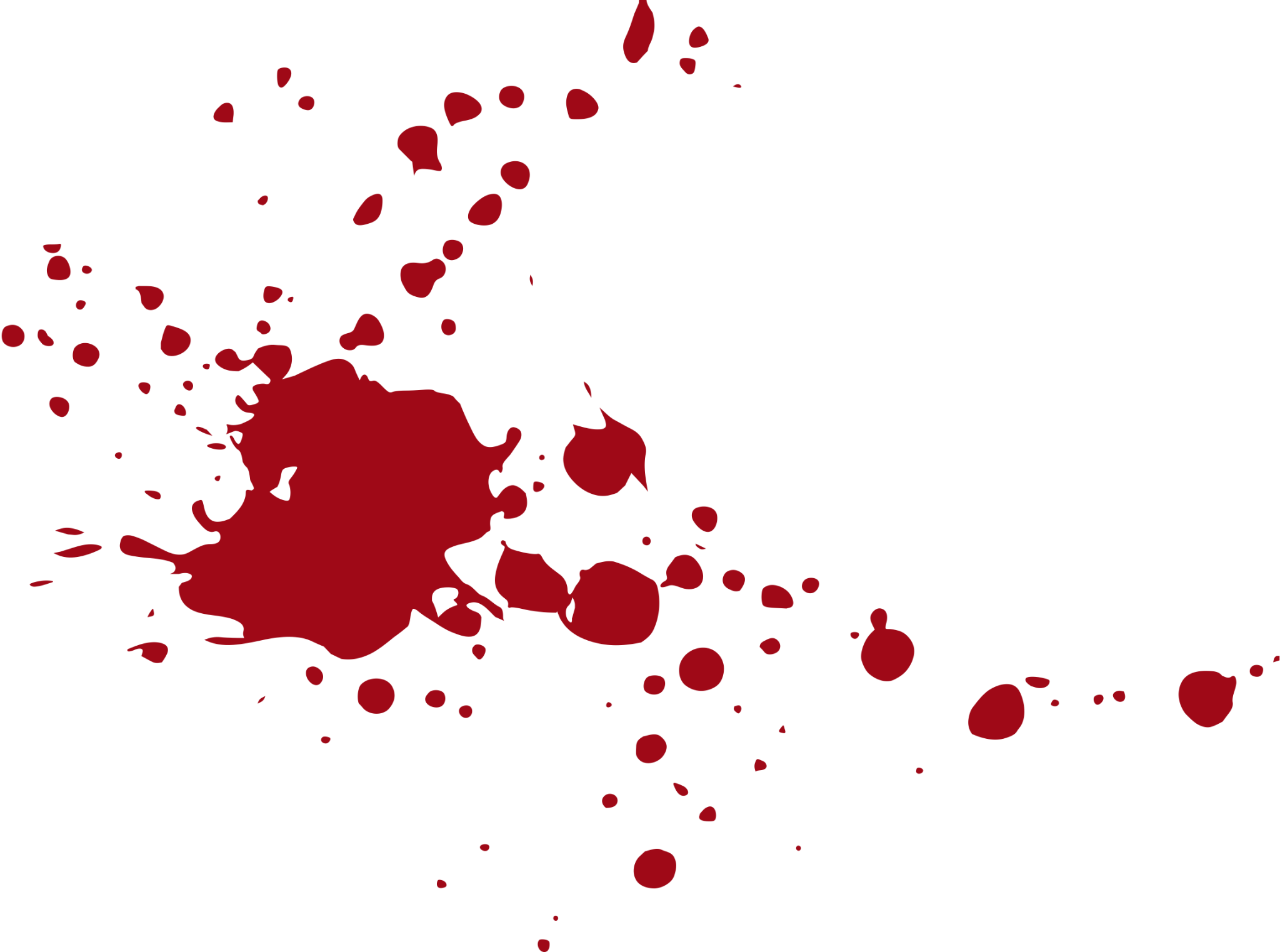 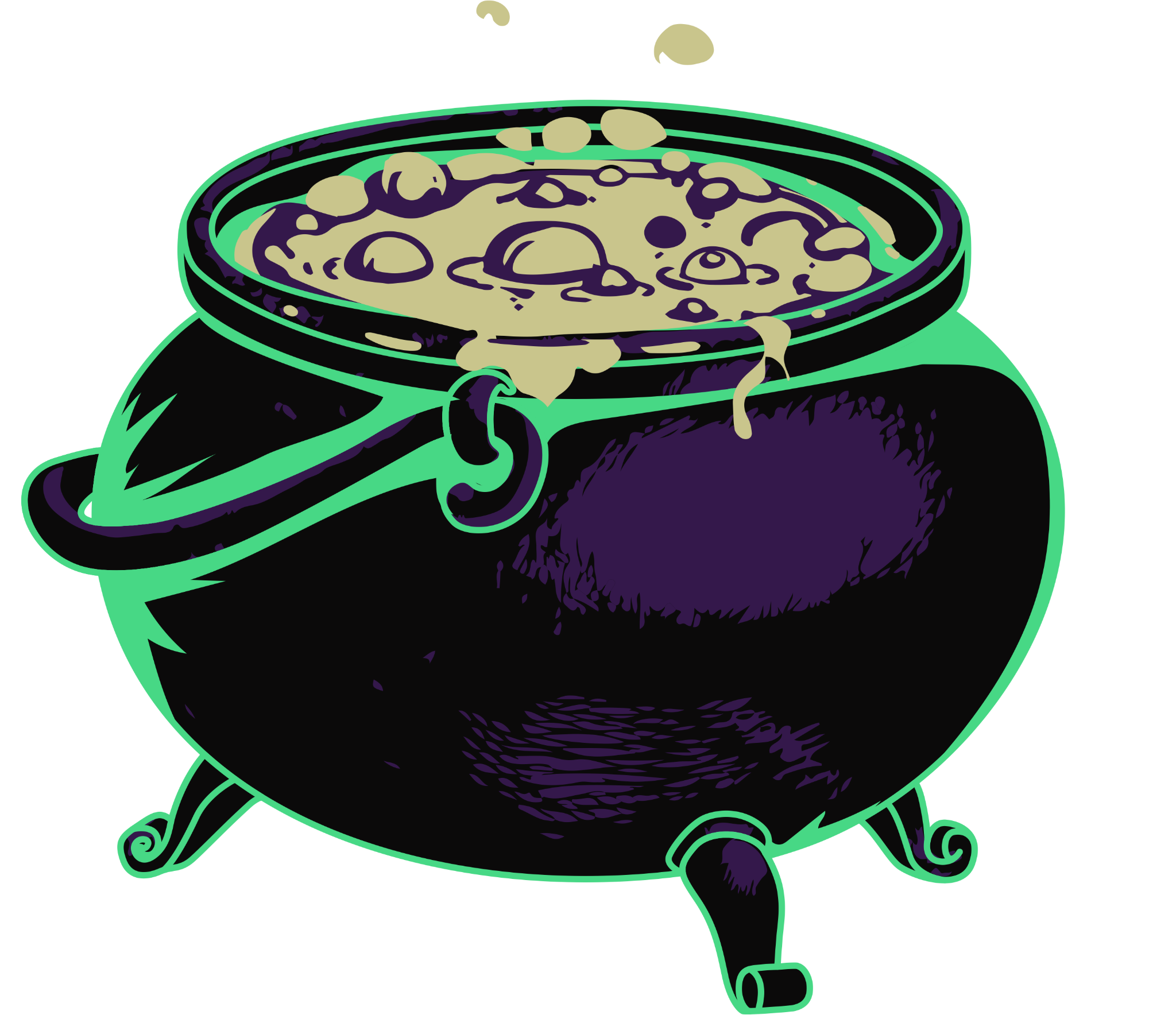 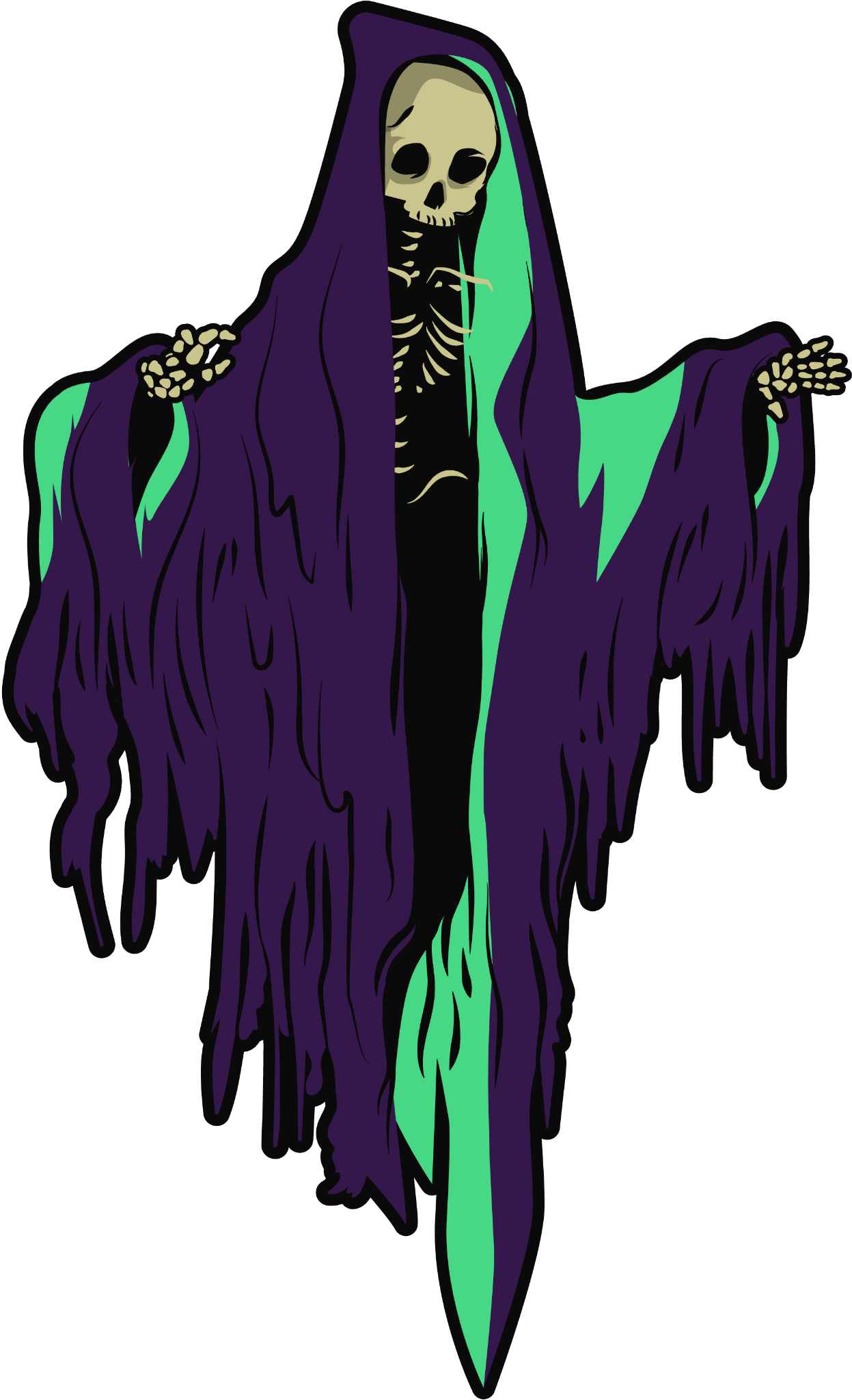 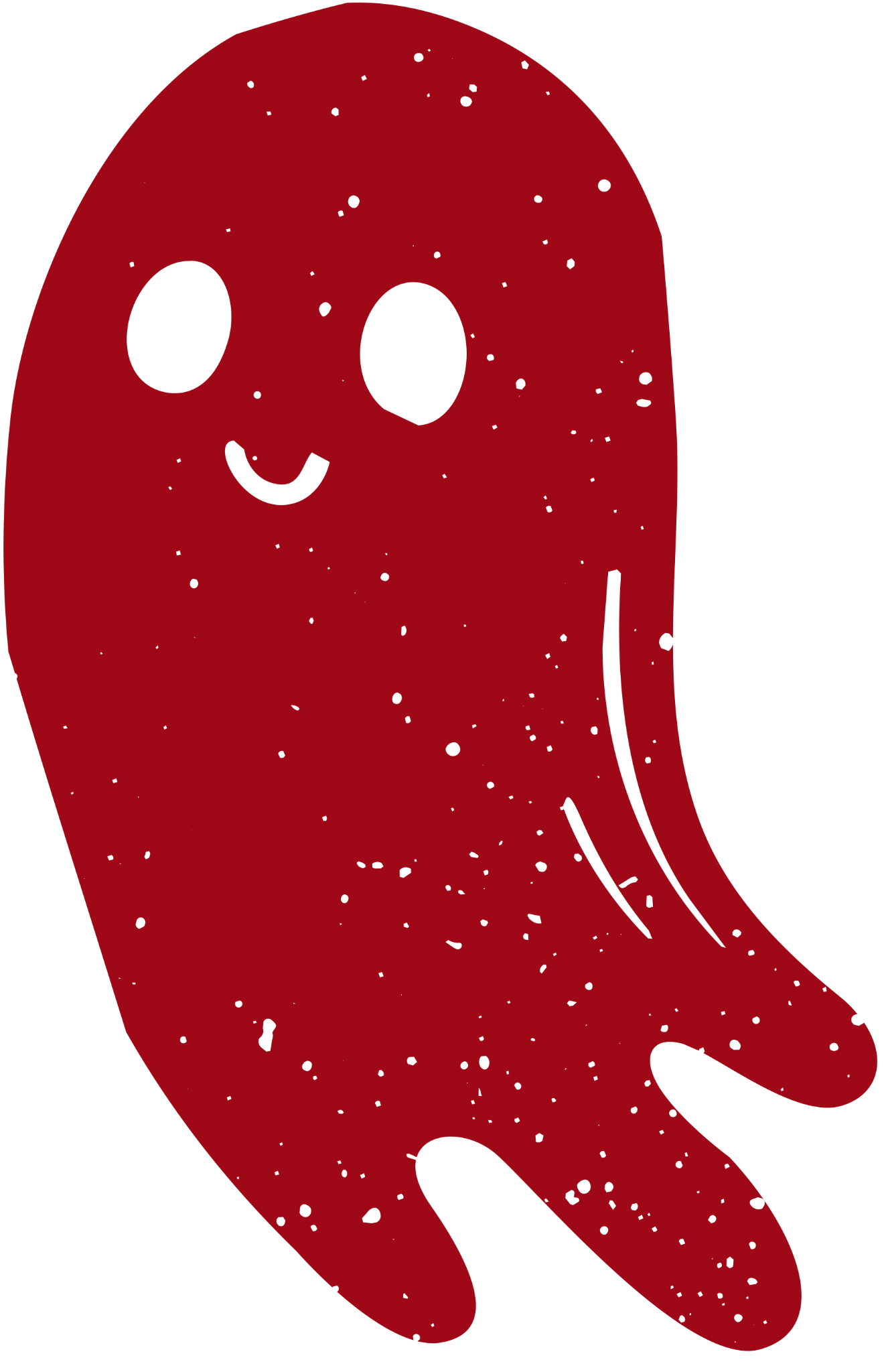 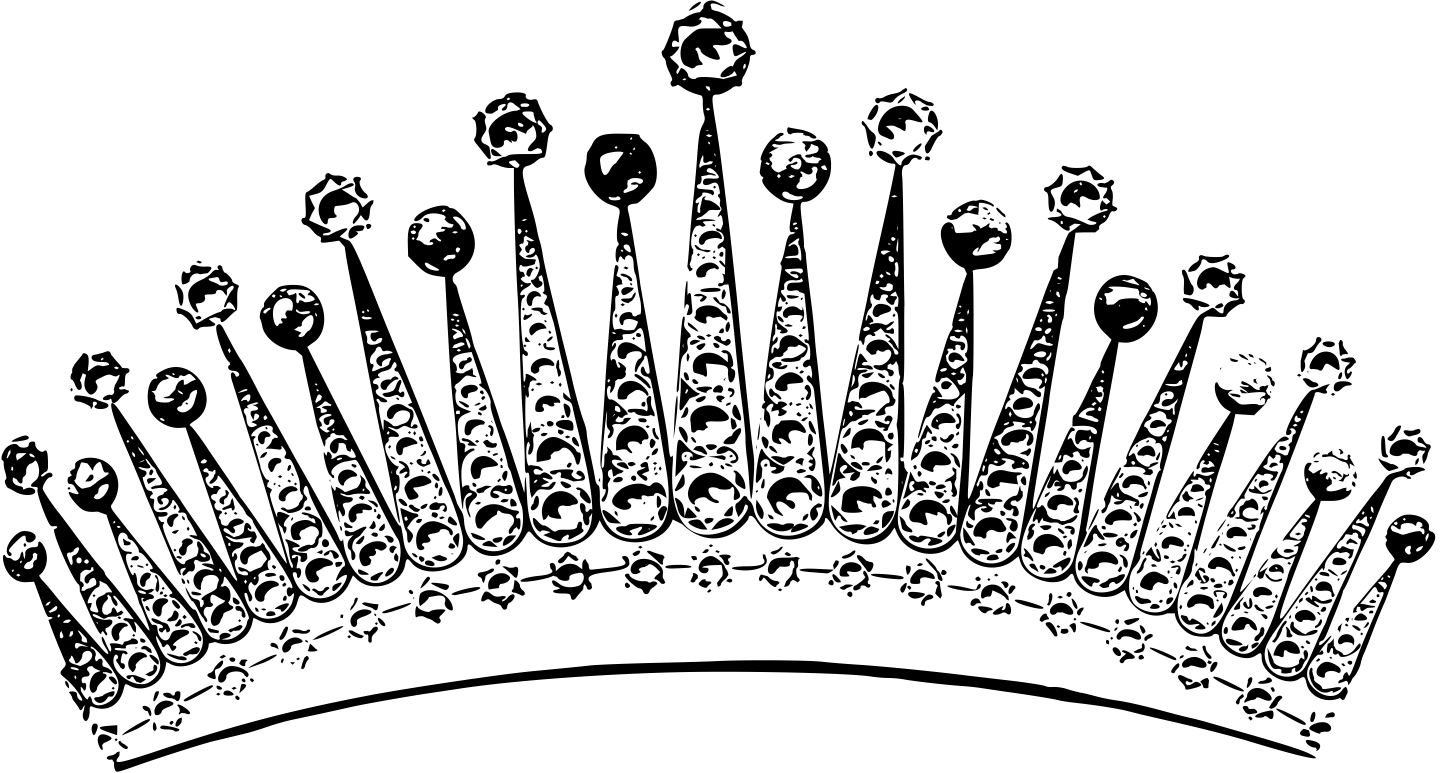 You can find these fonts online too.
Colors
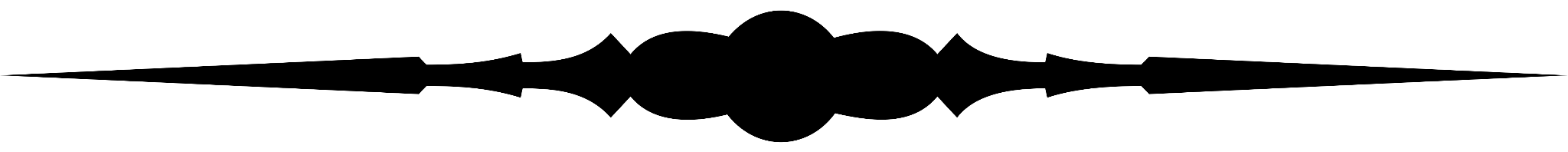 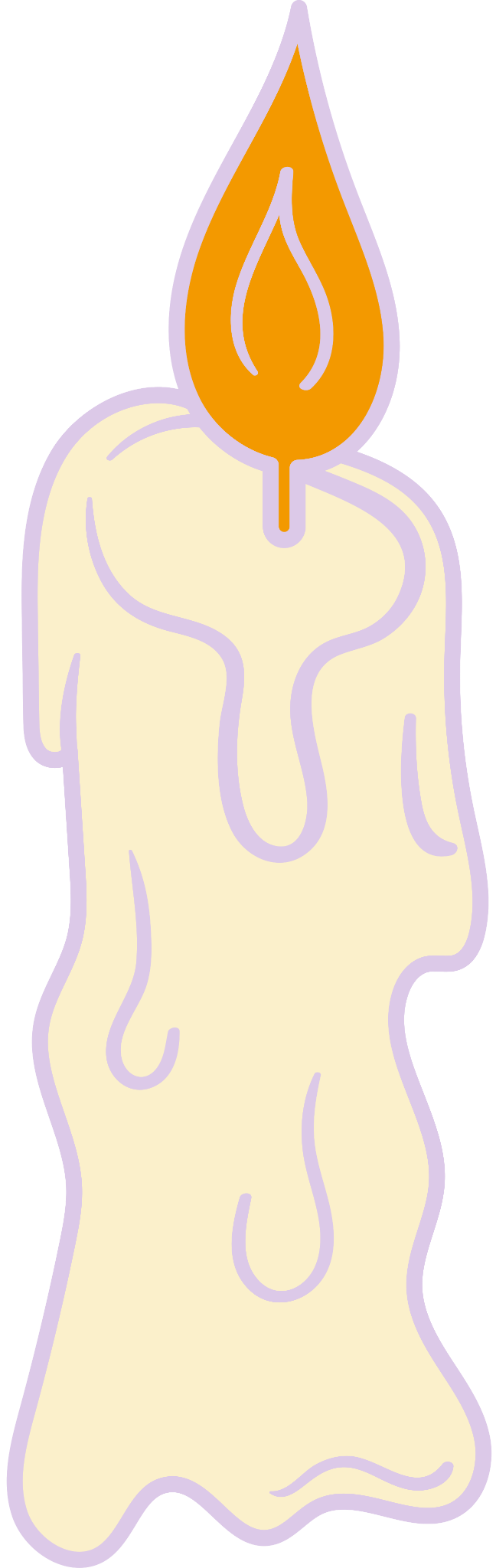 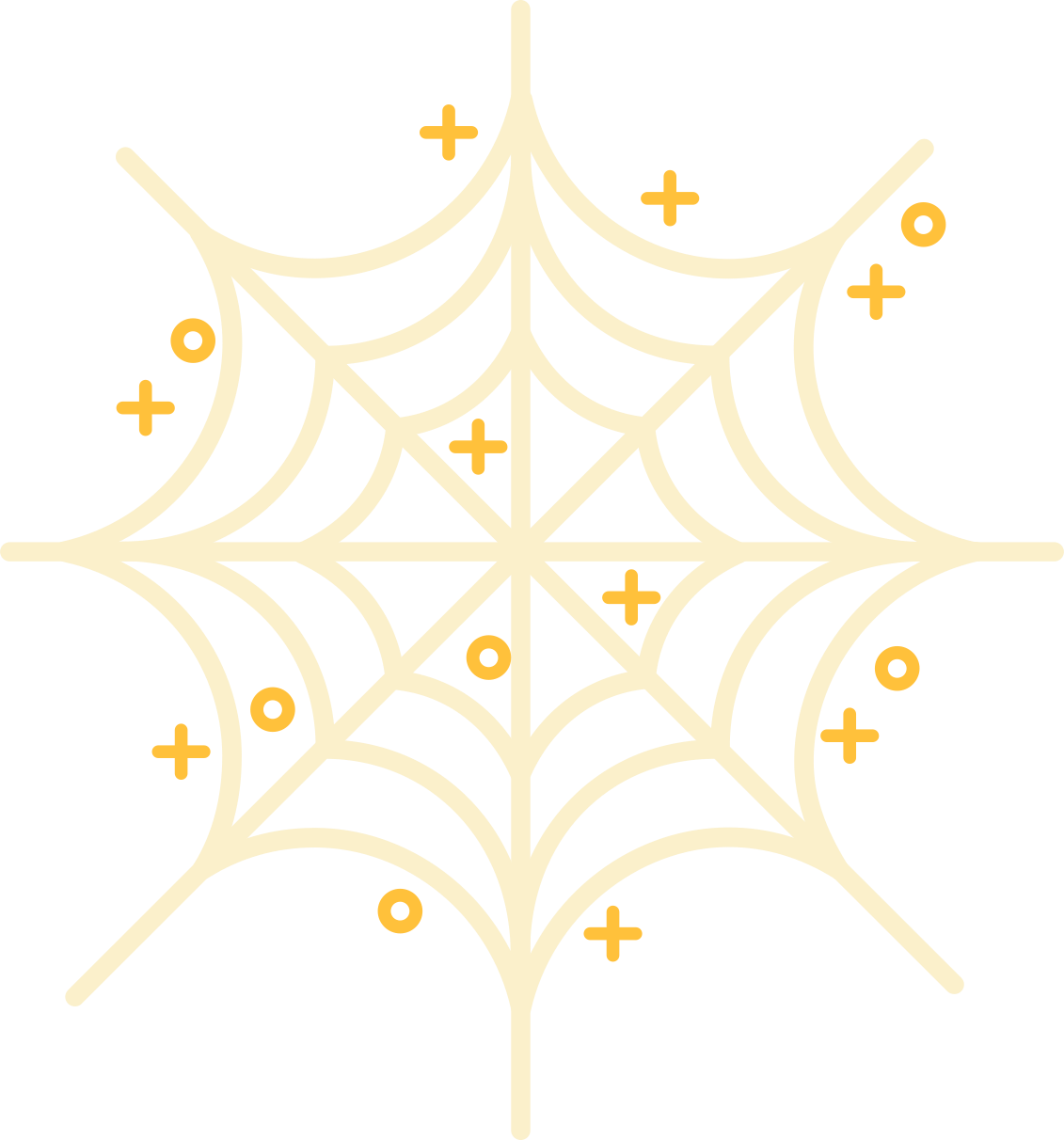 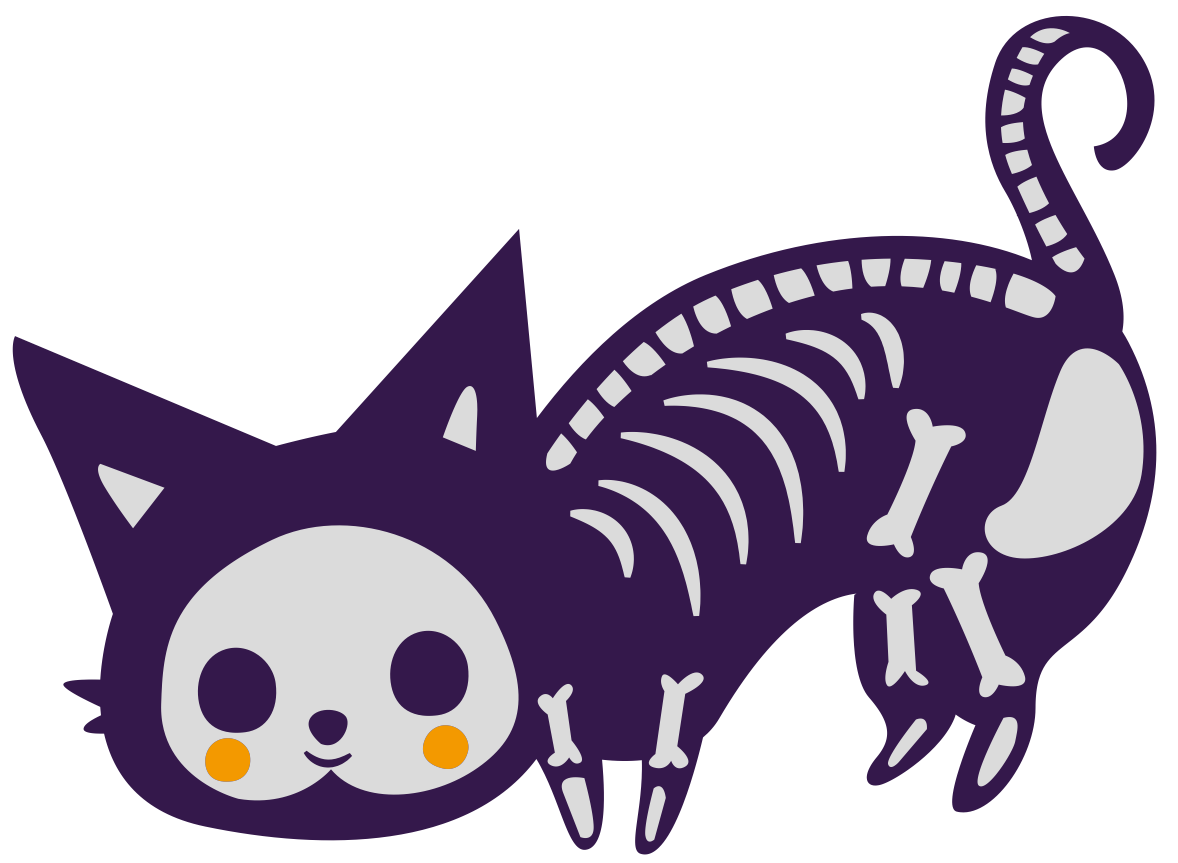 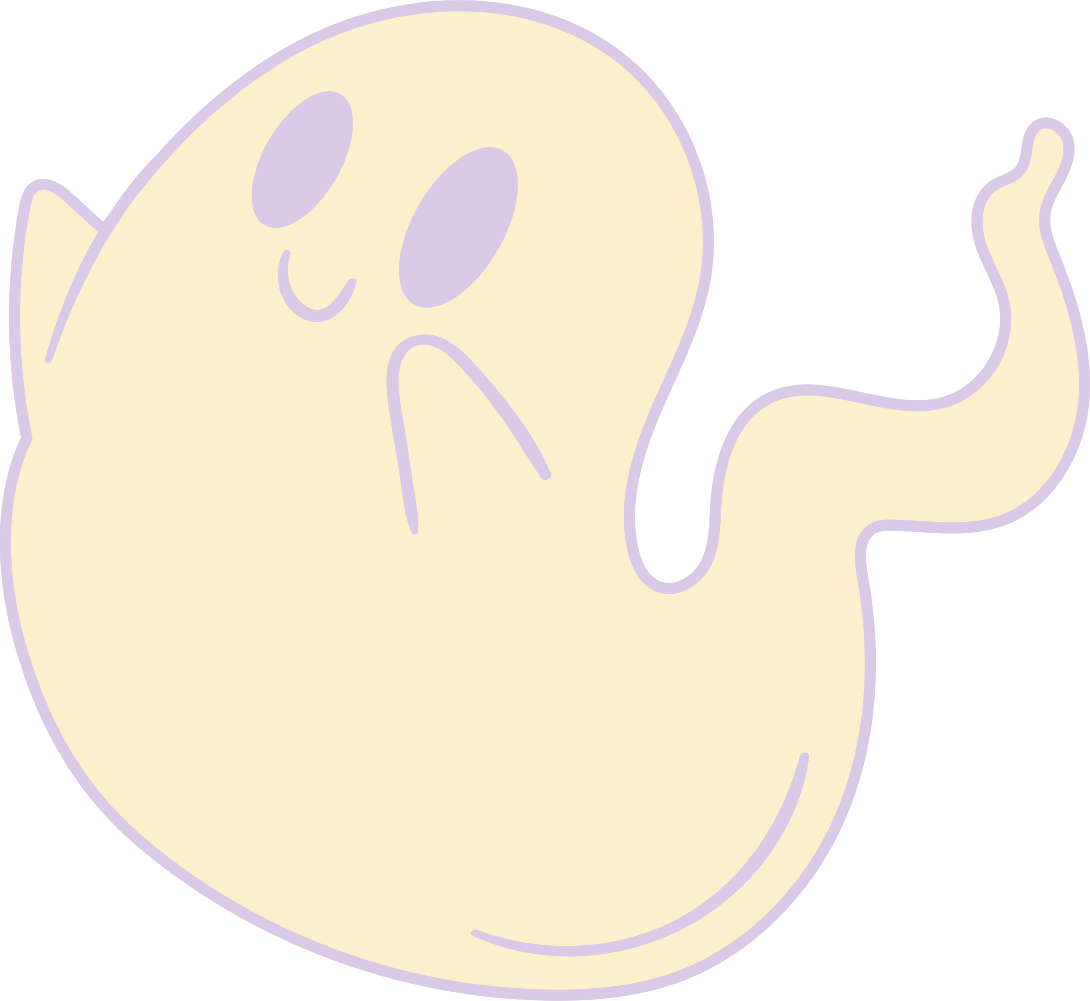 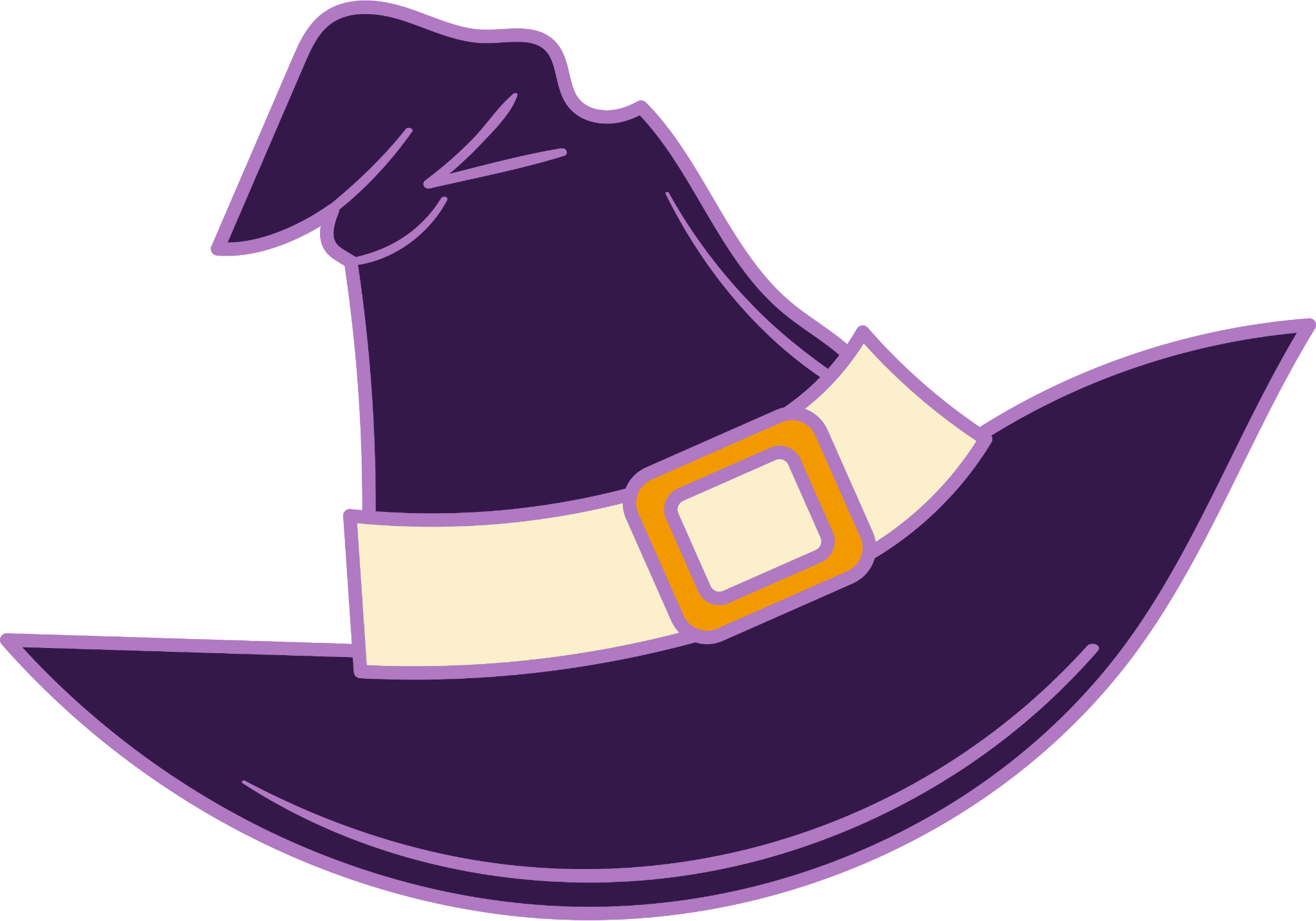 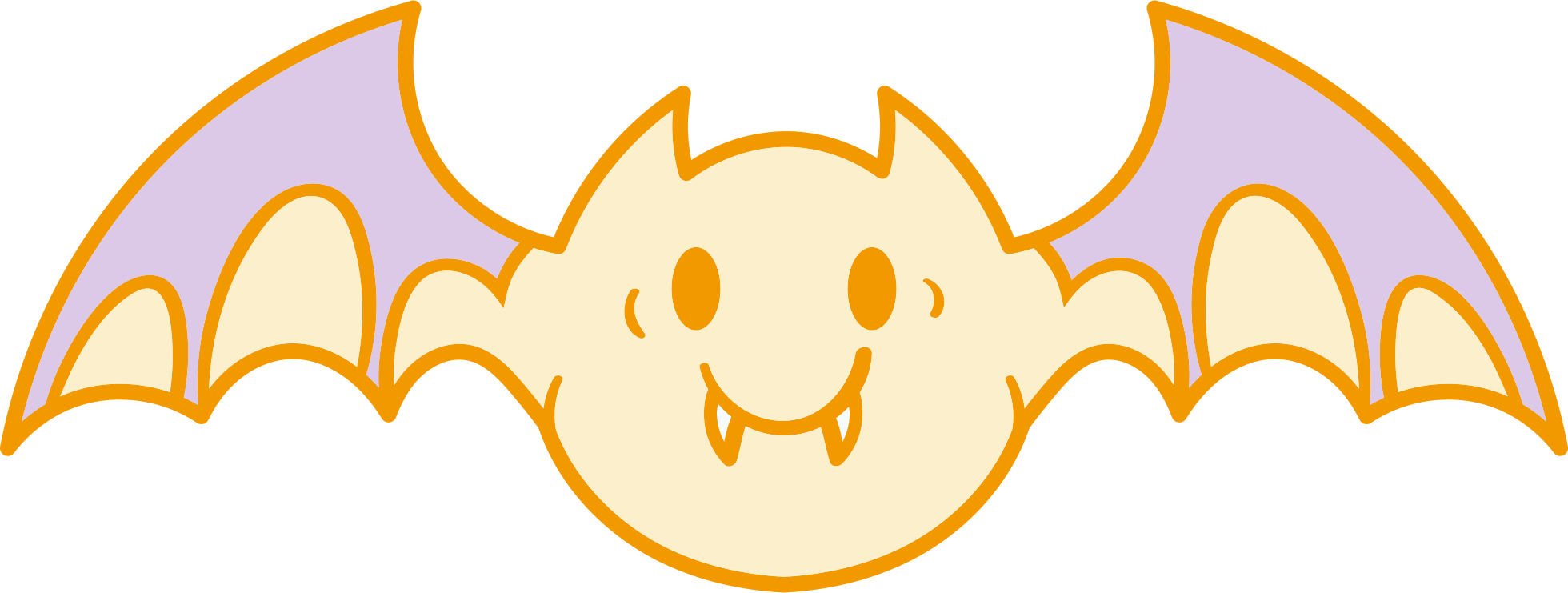 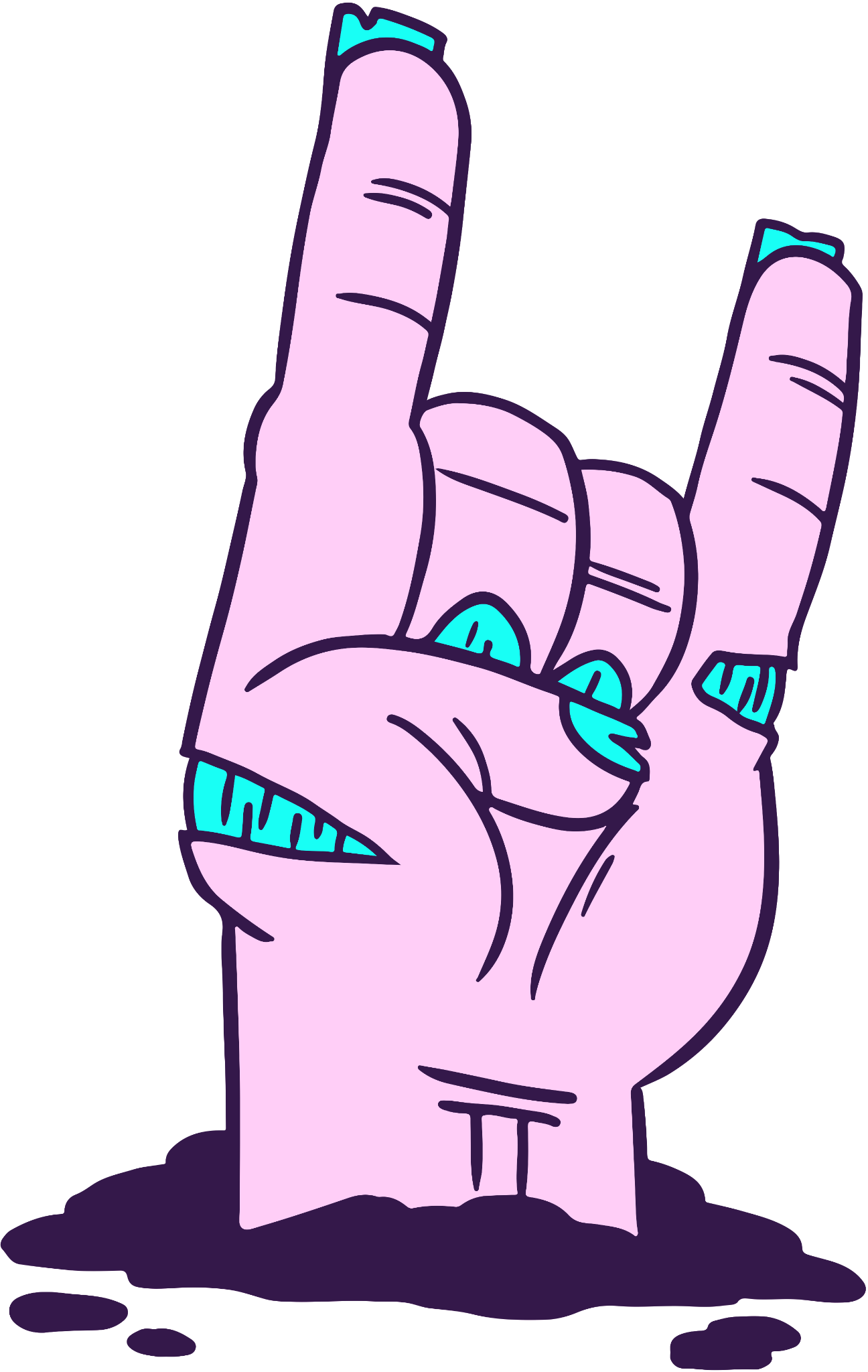 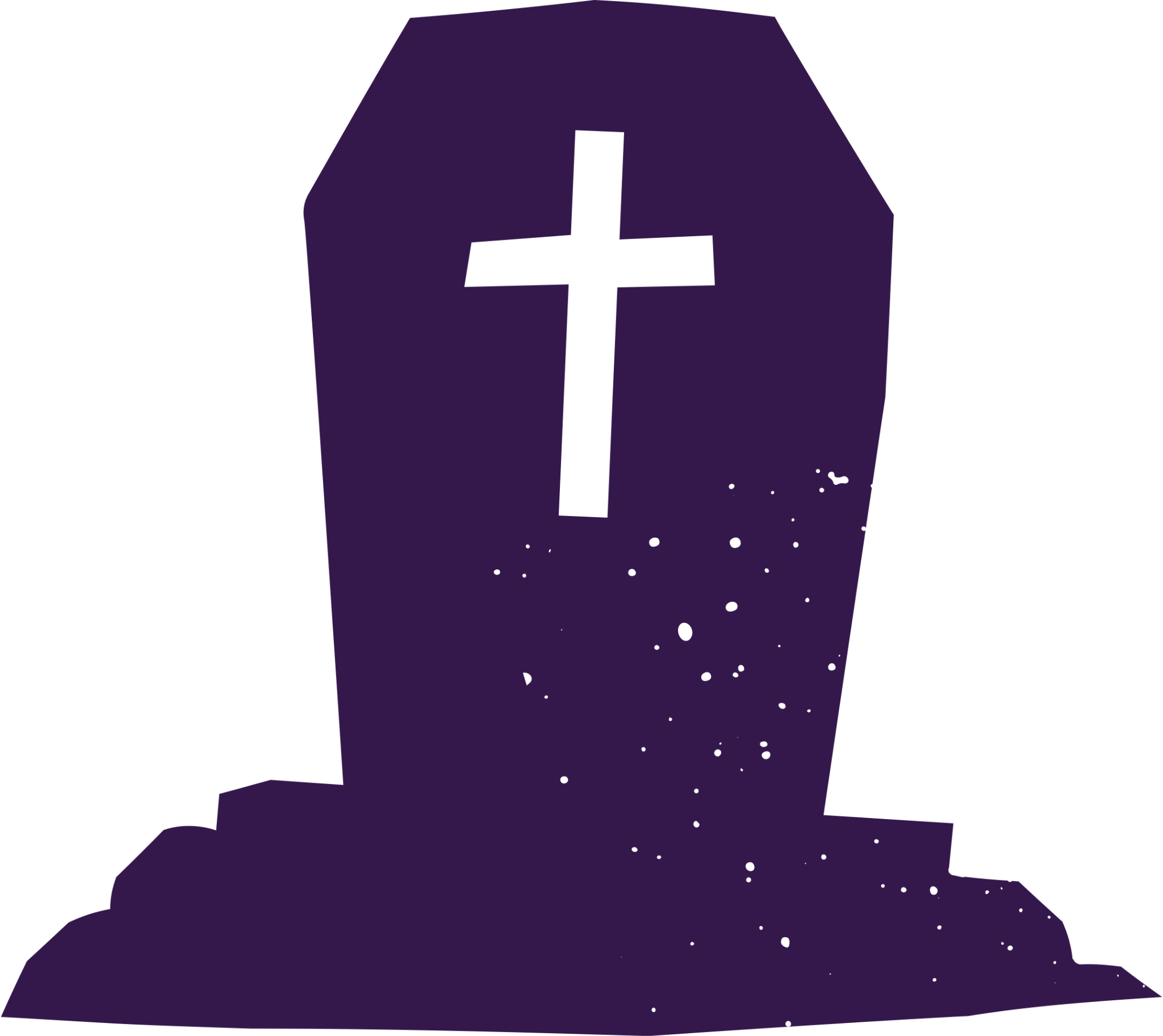 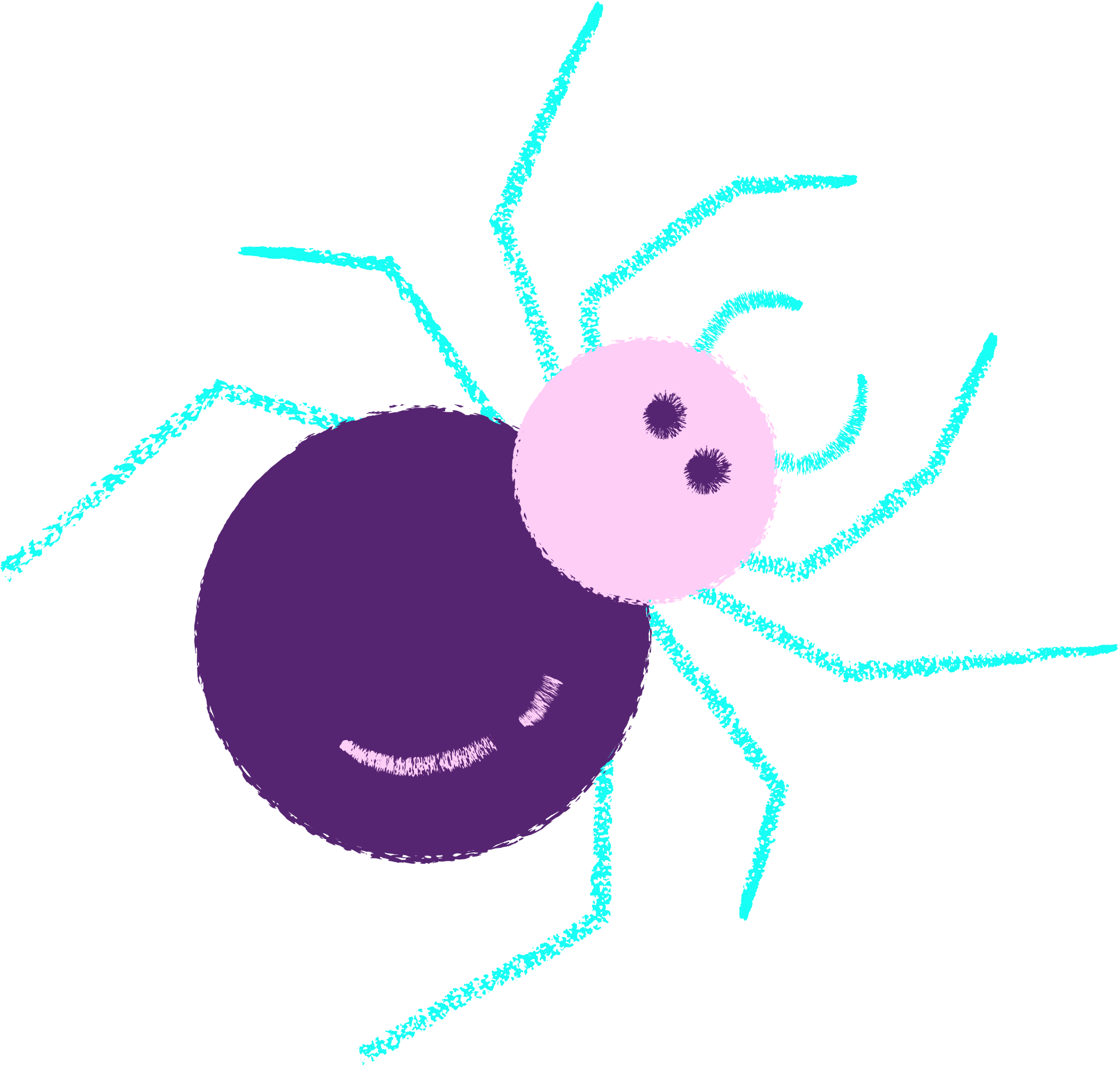 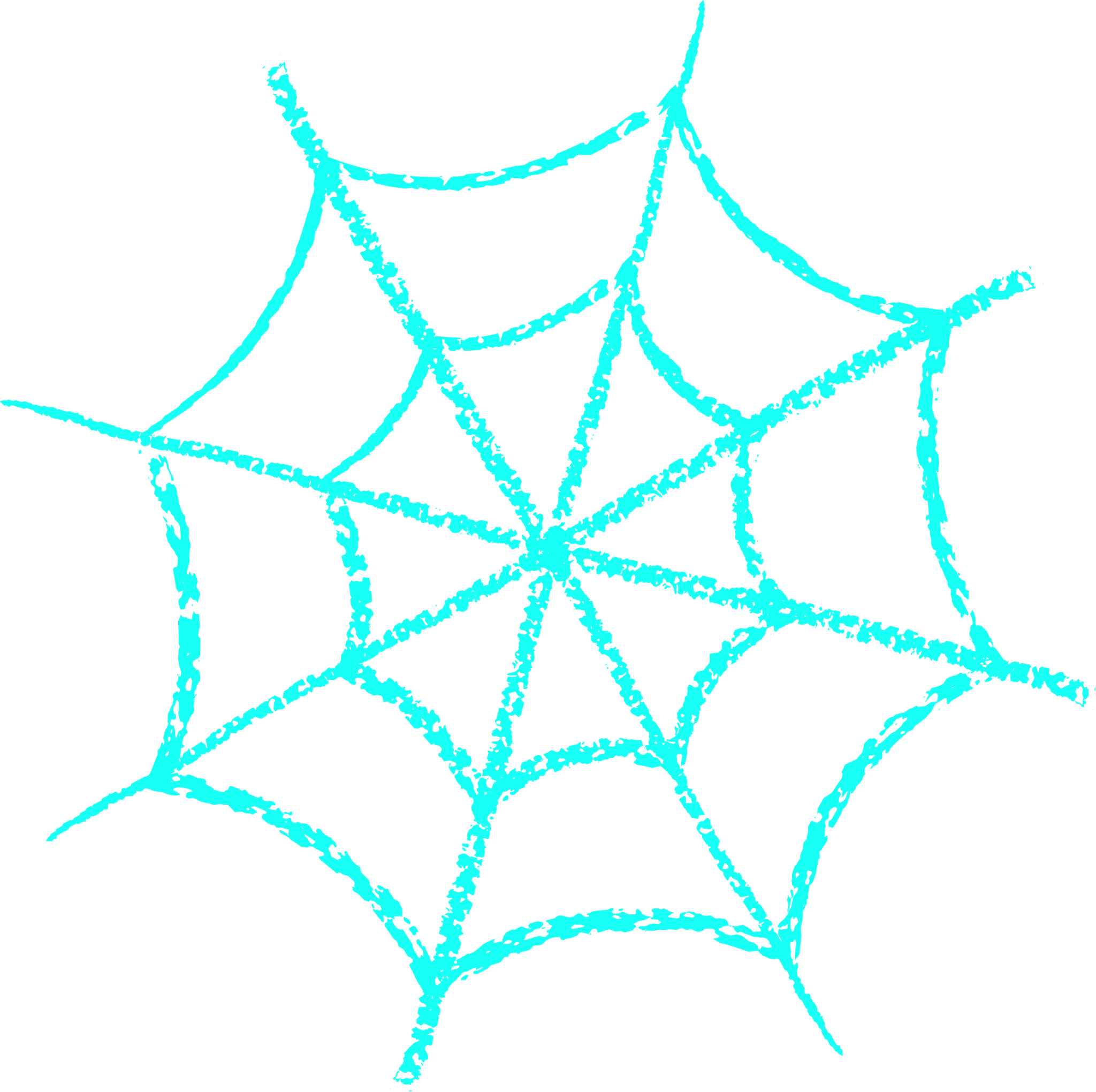 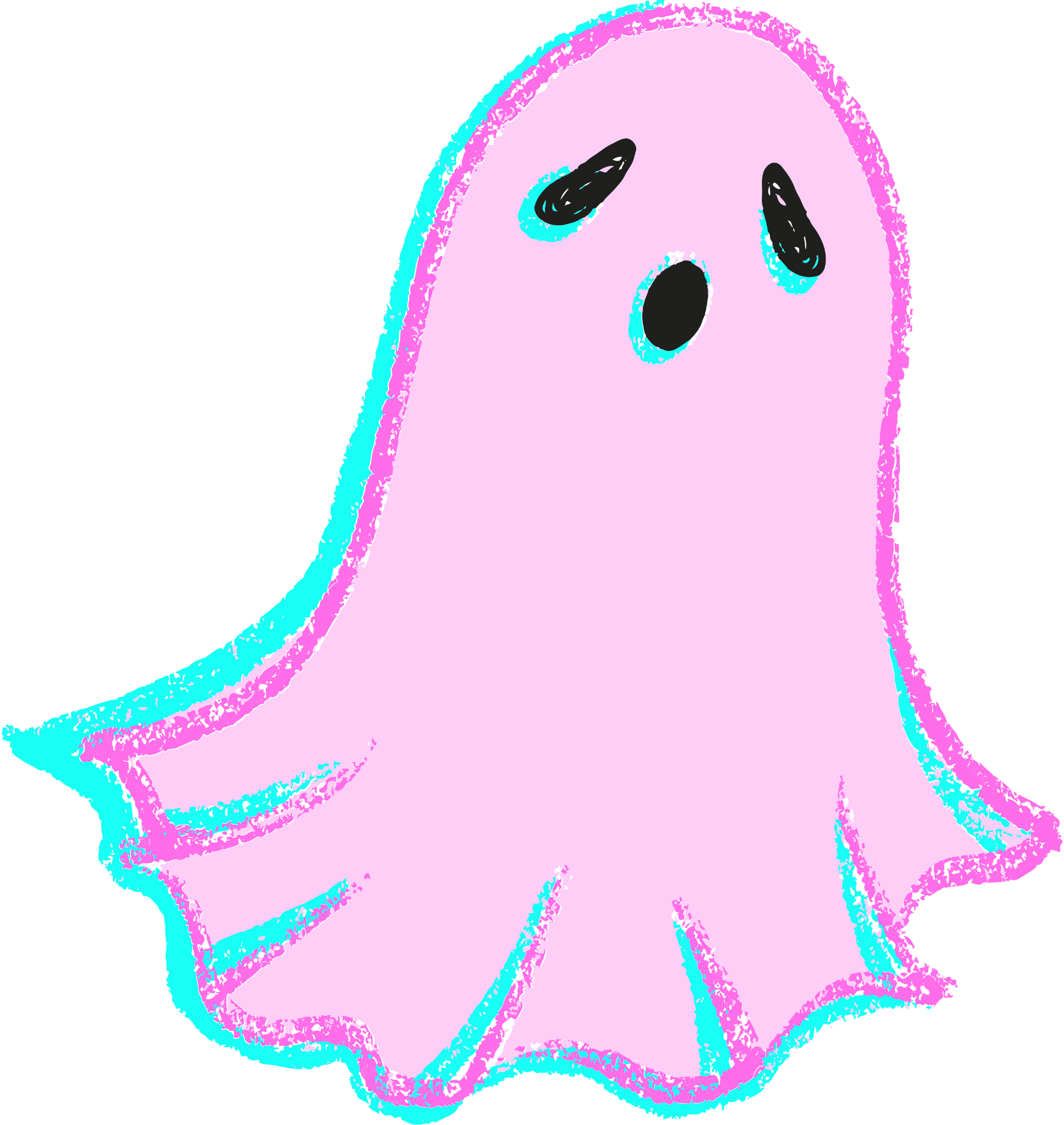 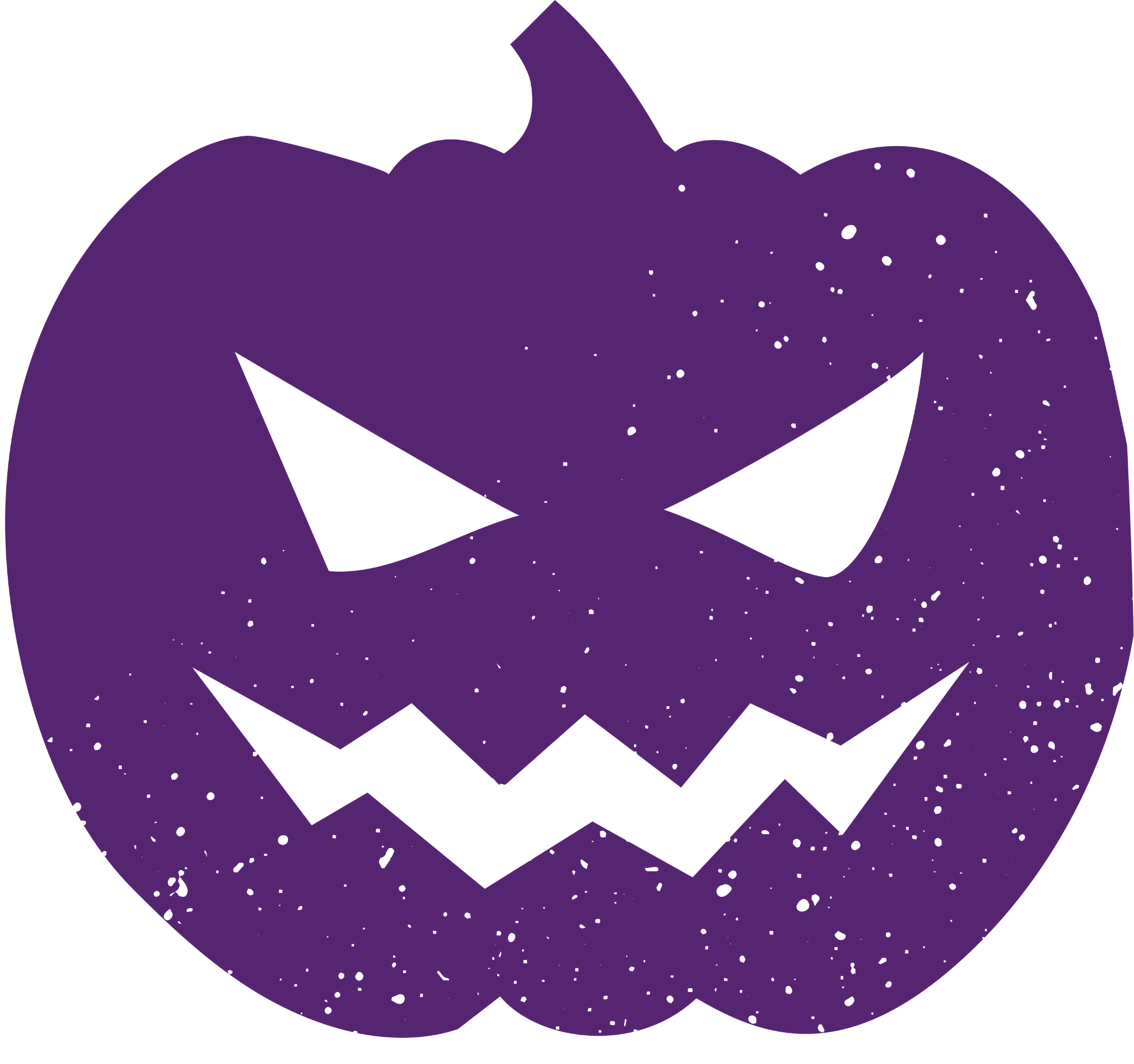 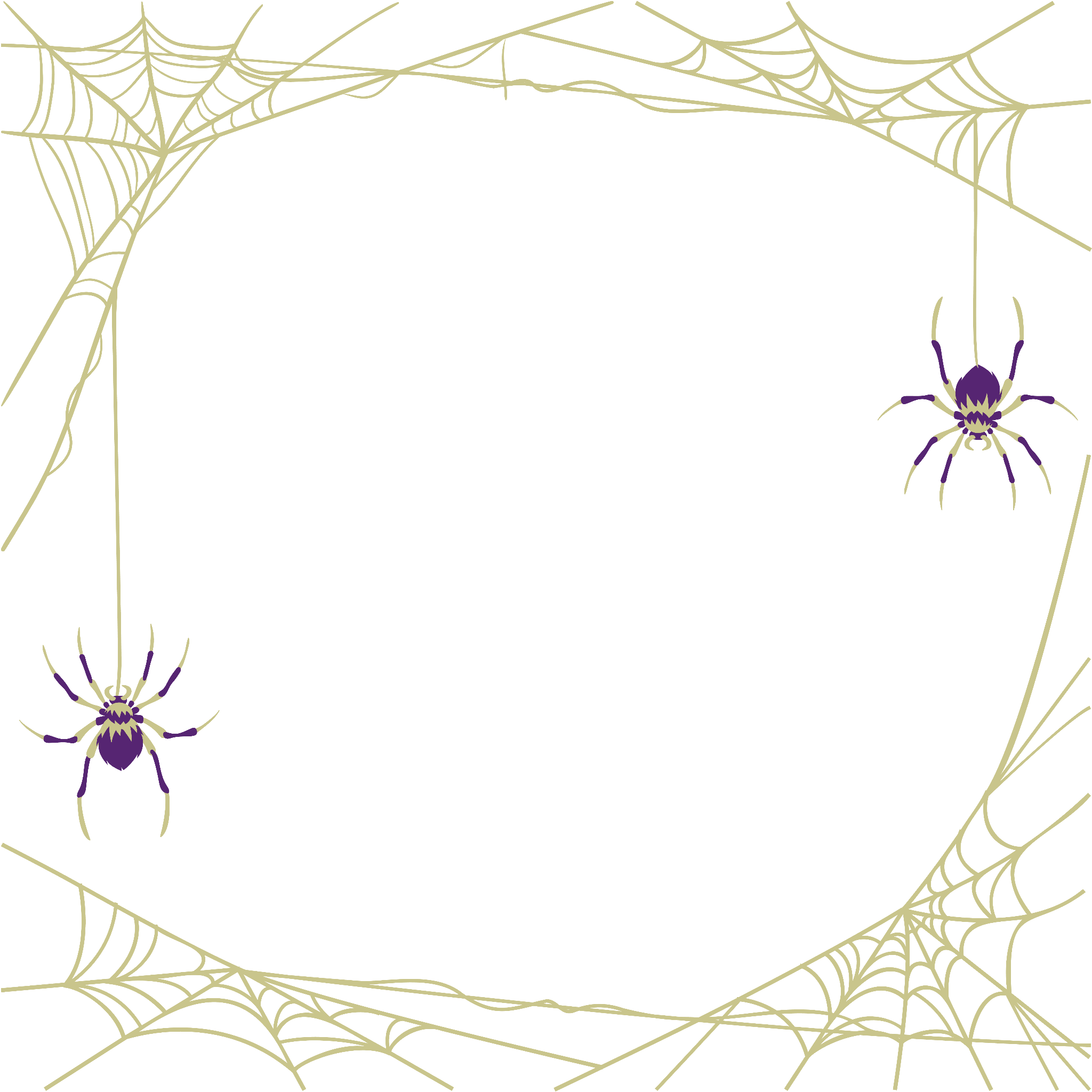 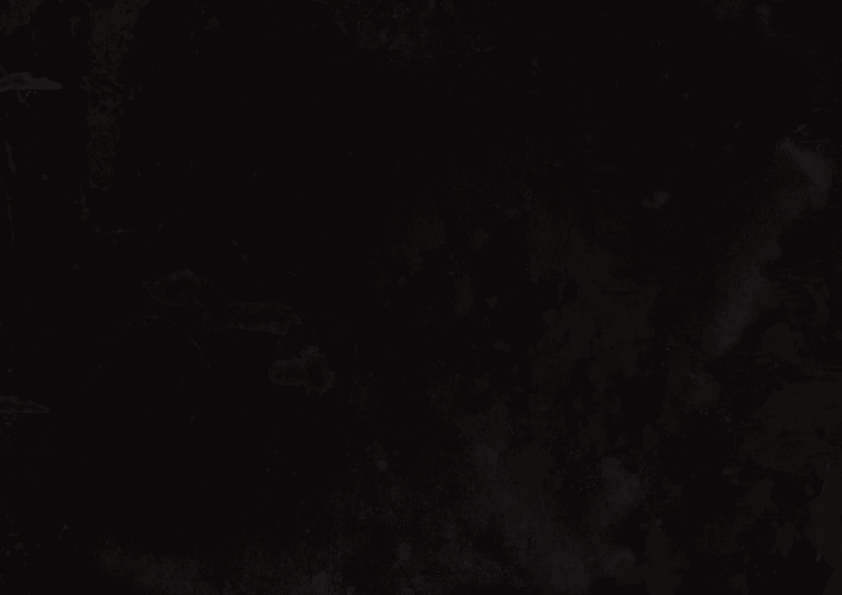 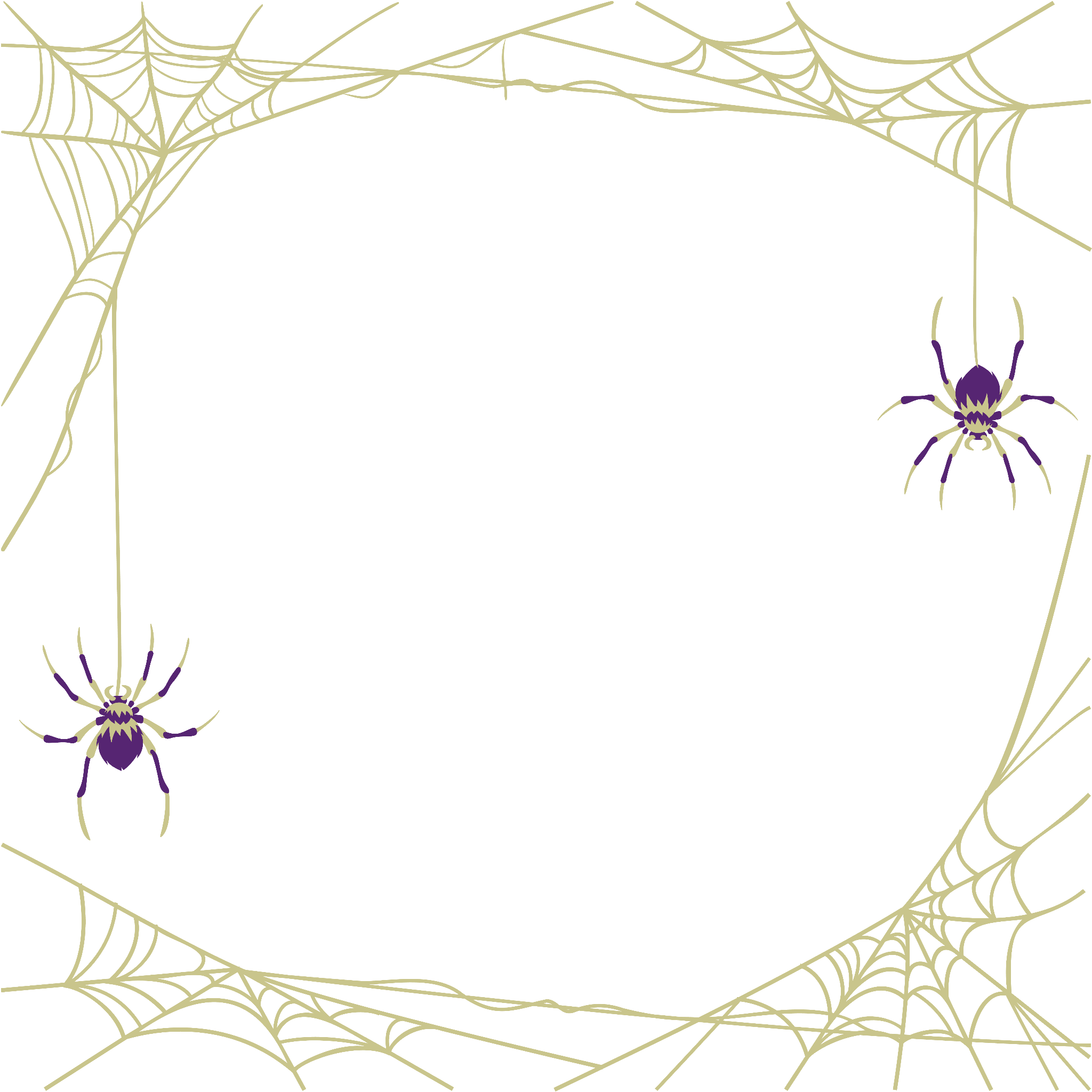 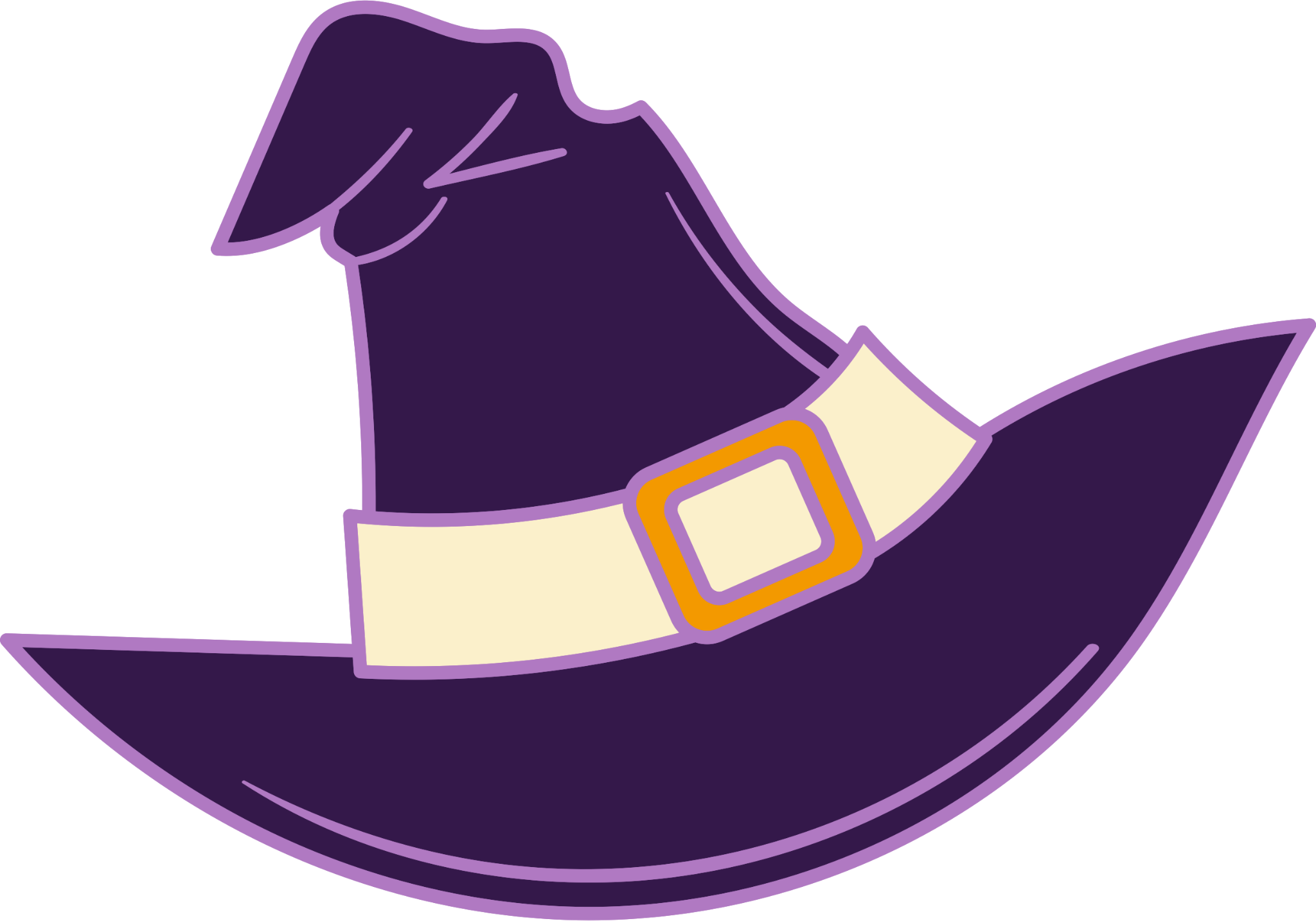 CREDITS
This design template is free for 
everyone to use thanks to the following:
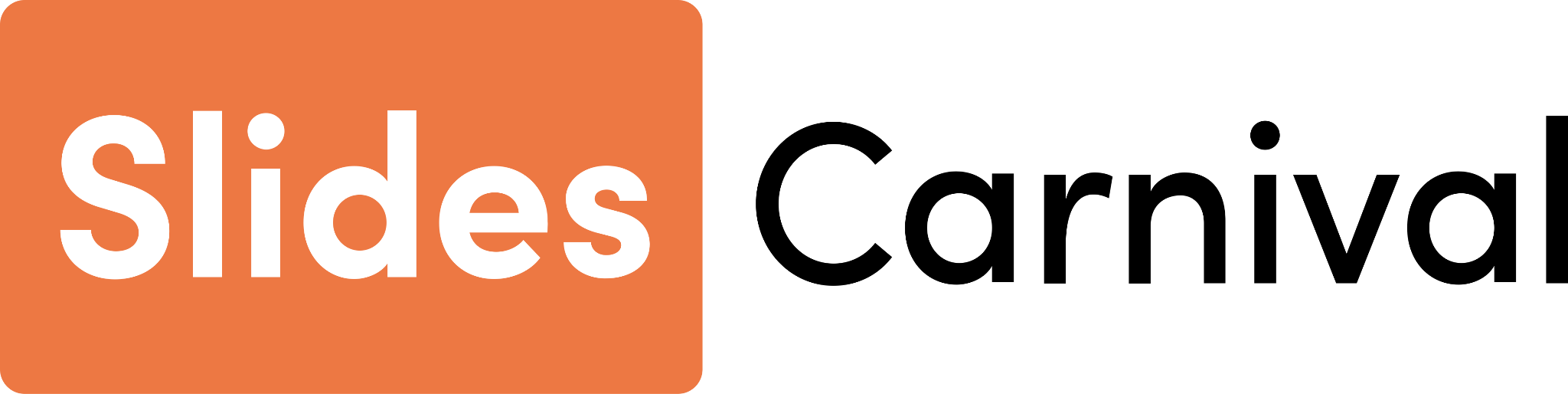 PEXELS AND PIXABAY
for the presentation template
For the photos
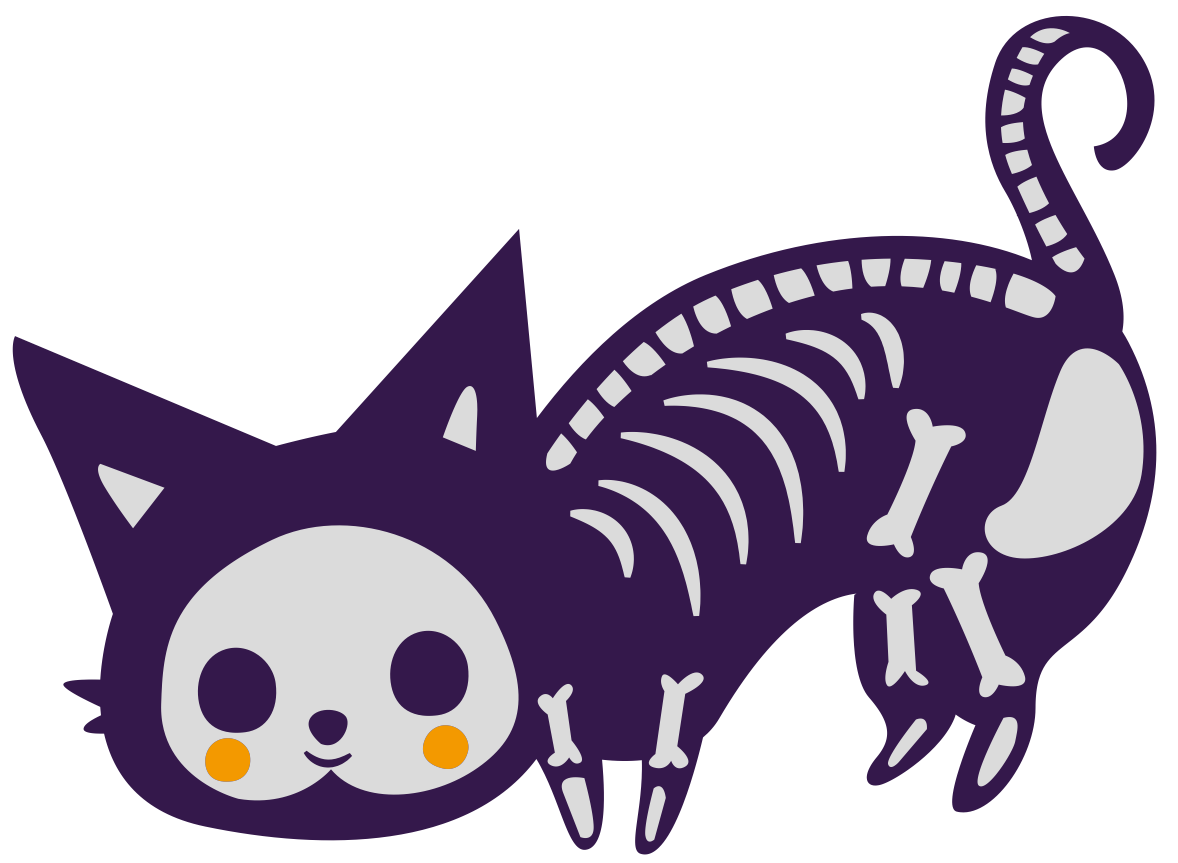